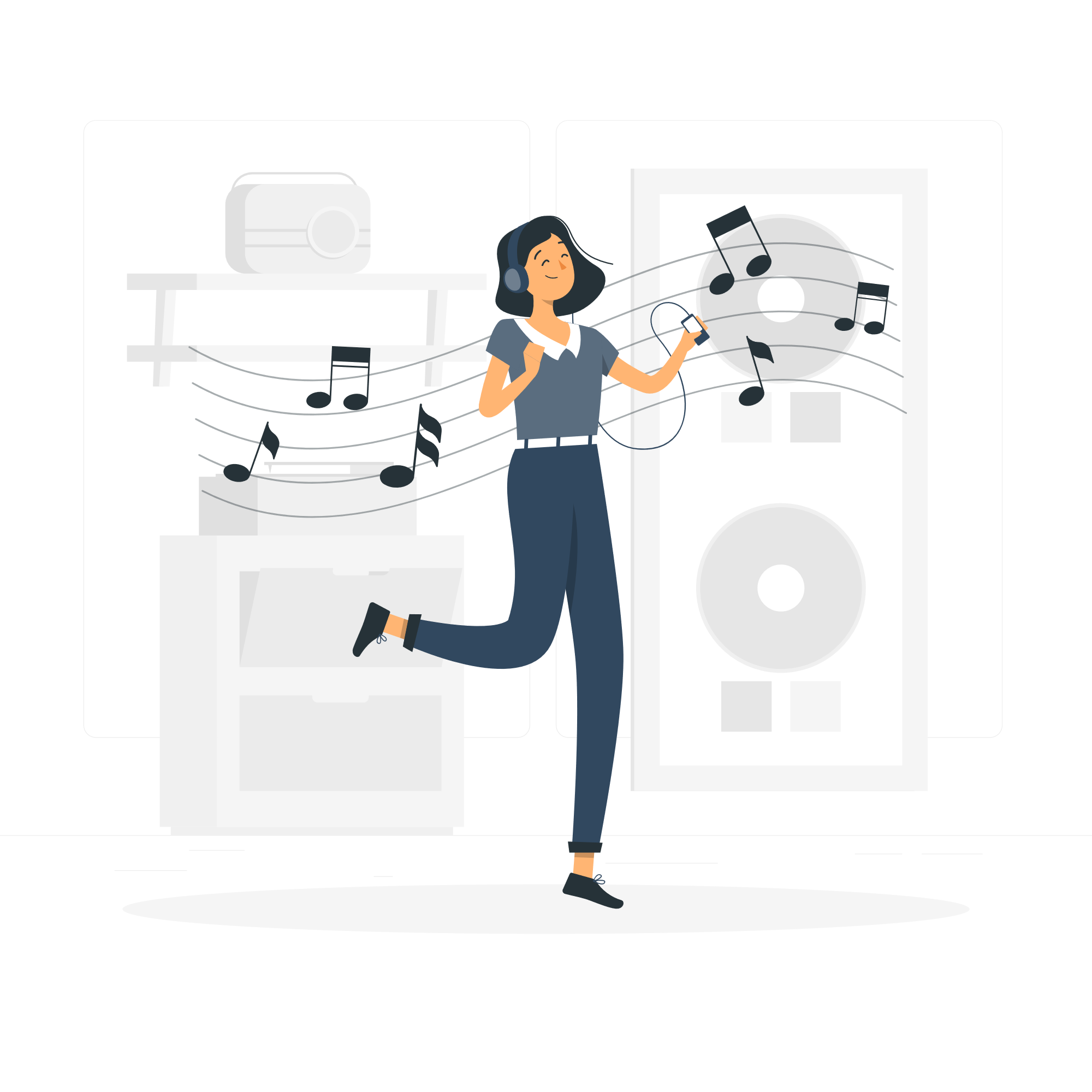 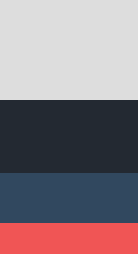 BÀI 13
ĐỘ TO VÀ ĐỘ CAO CỦA ÂM
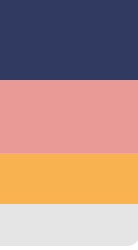 ĐỘ TO VÀ ĐỘ CAO CỦA ÂM
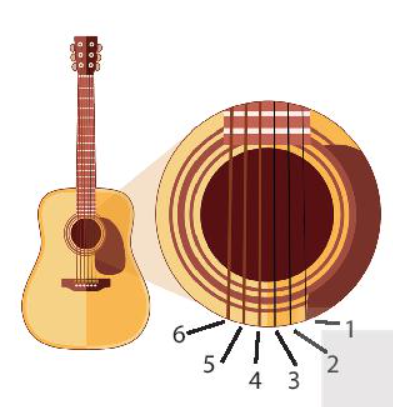 Âm mà ta nghe được phát ra từ dây số 1 và dây số 6 của cây đàn ghita có gì khác nhau?
ĐỘ TO VÀ ĐỘ CAO CỦA ÂM
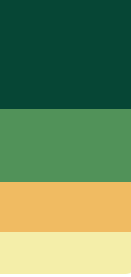 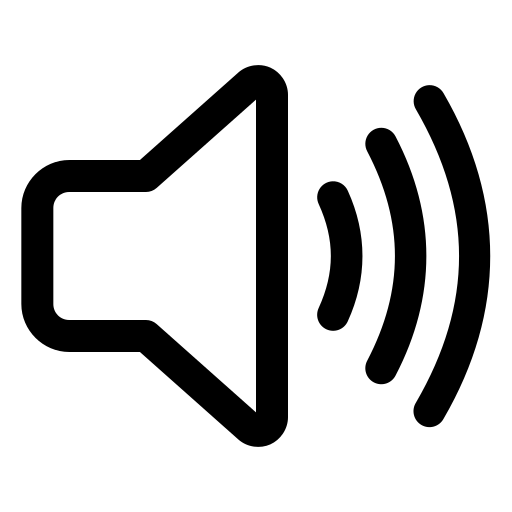 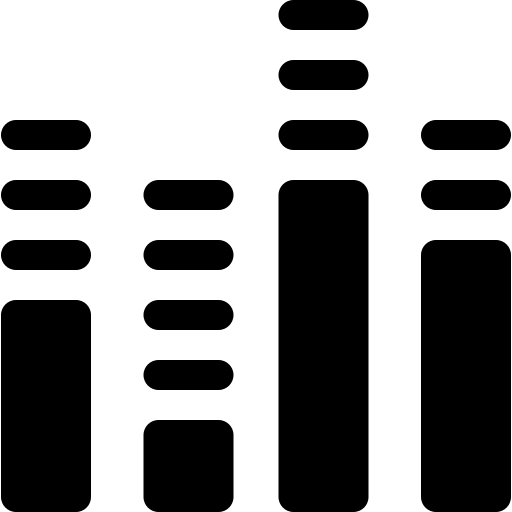 Độ to của âm
Độ cao của âm
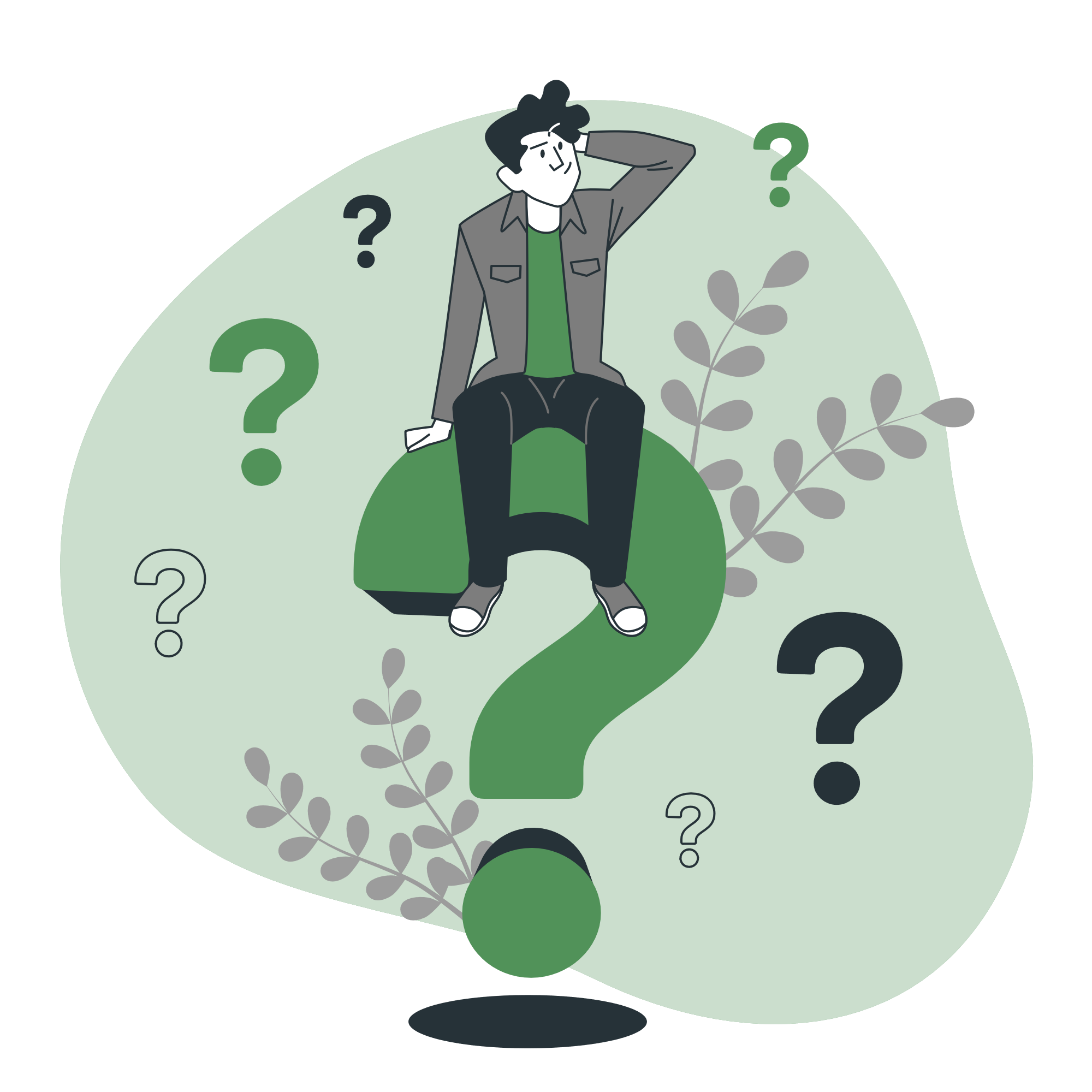 ĐỘ TO VÀ ĐỘ CAO CỦA ÂM
Độ to của âm
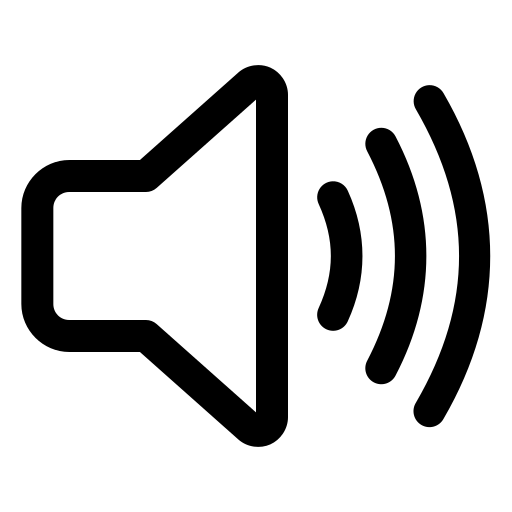 1. Biên độ dao động của nguồn âm, sóng âm
Thí nghiệm 1
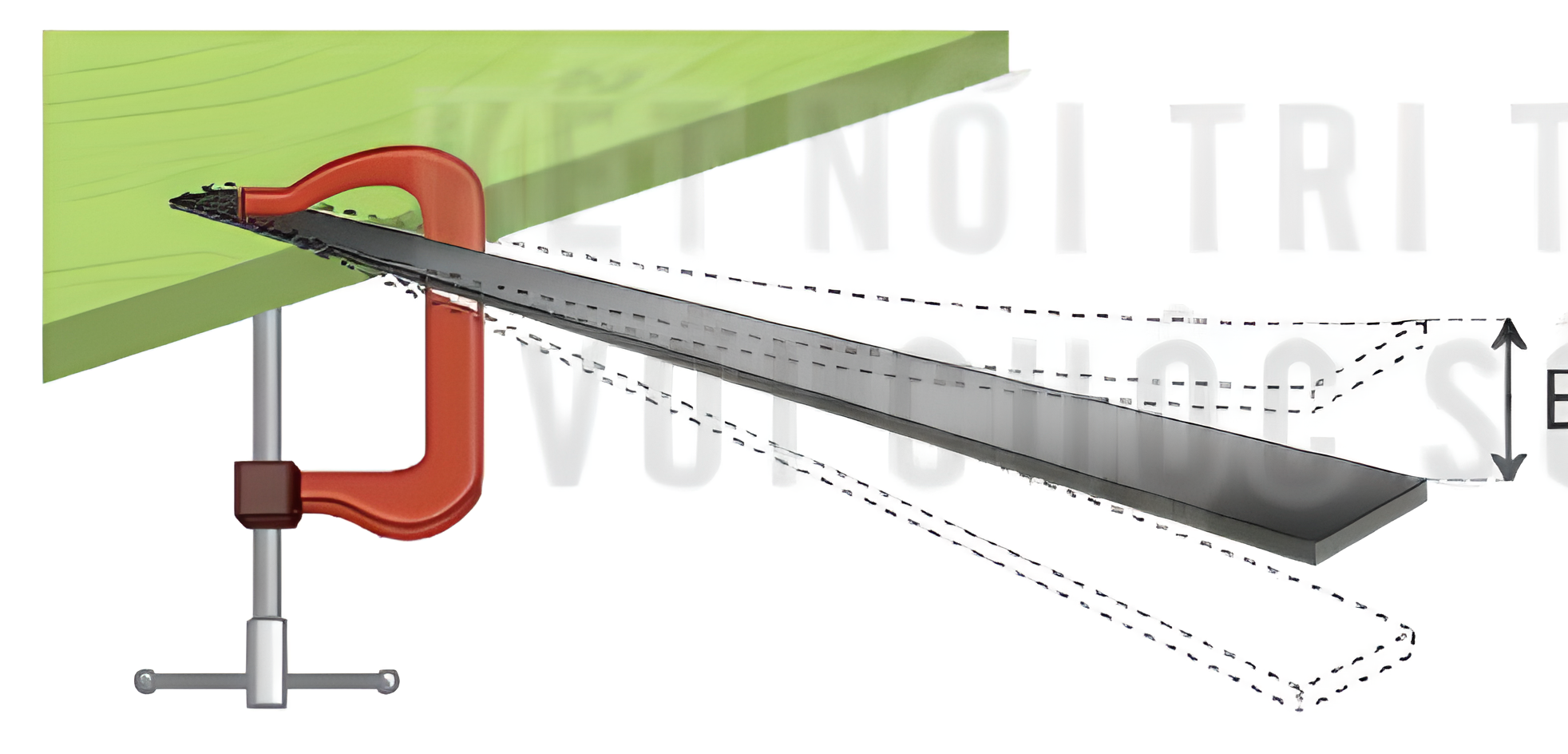 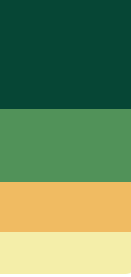 Kéo đầu tự do xuống rồi buông ra thì đầu thước dao động và phát ra âm
Khoảng cách từ vị trí ban đầu đến vị trí xa nhất của đầu thước là biên độ dao động.
Cố định một đầu thước thép mỏng, đàn hồi, đầu còn lại để tự do
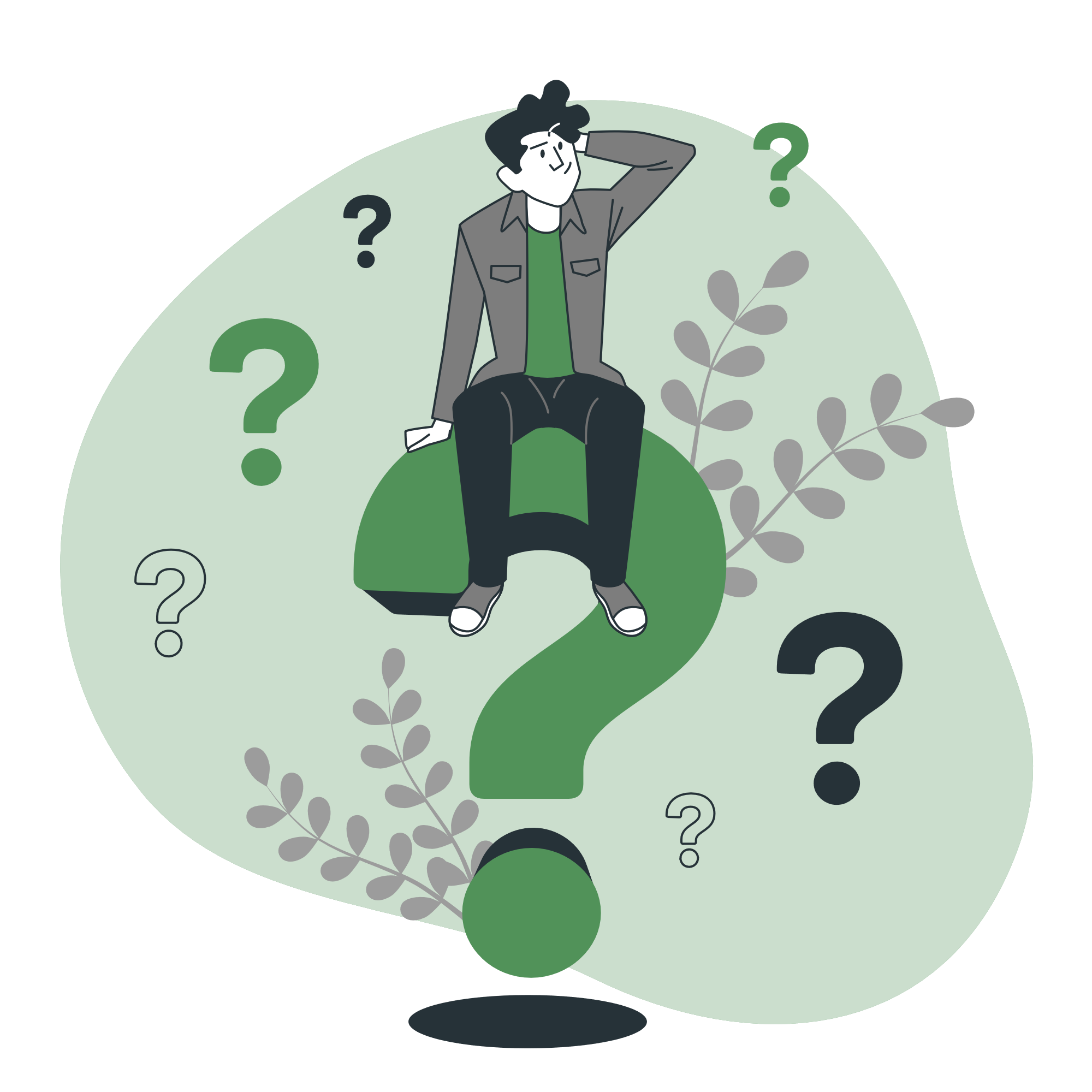 Độ to của âm
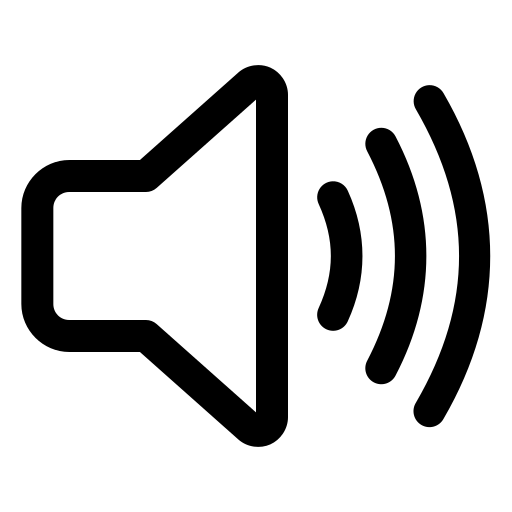 Biên độ dao động là khoảng cách từ vị trí cân bằng đến vị trí xa nhất – là độ lệch lớn nhất của vật so với vị trí cân bằng của nó.
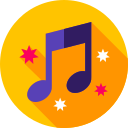 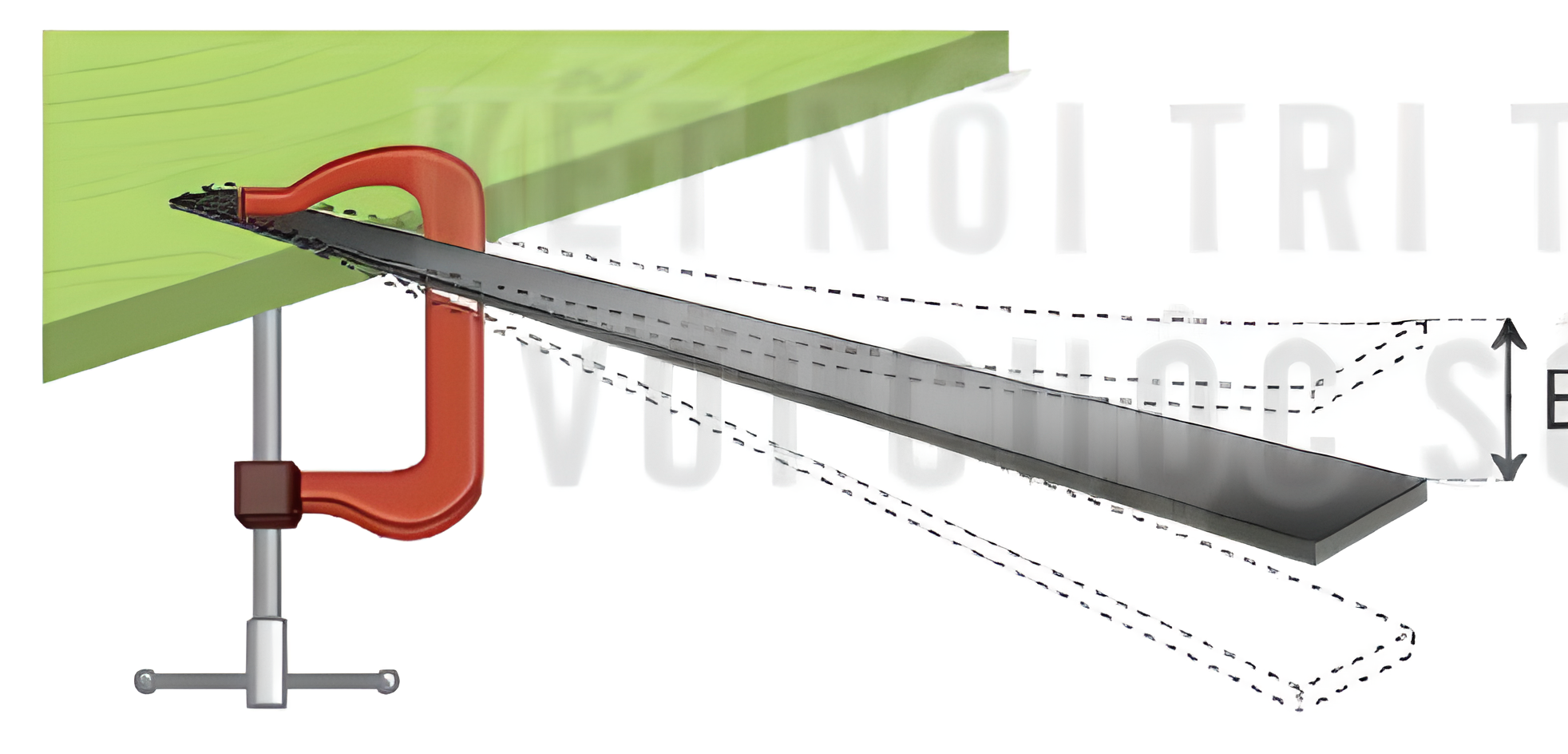 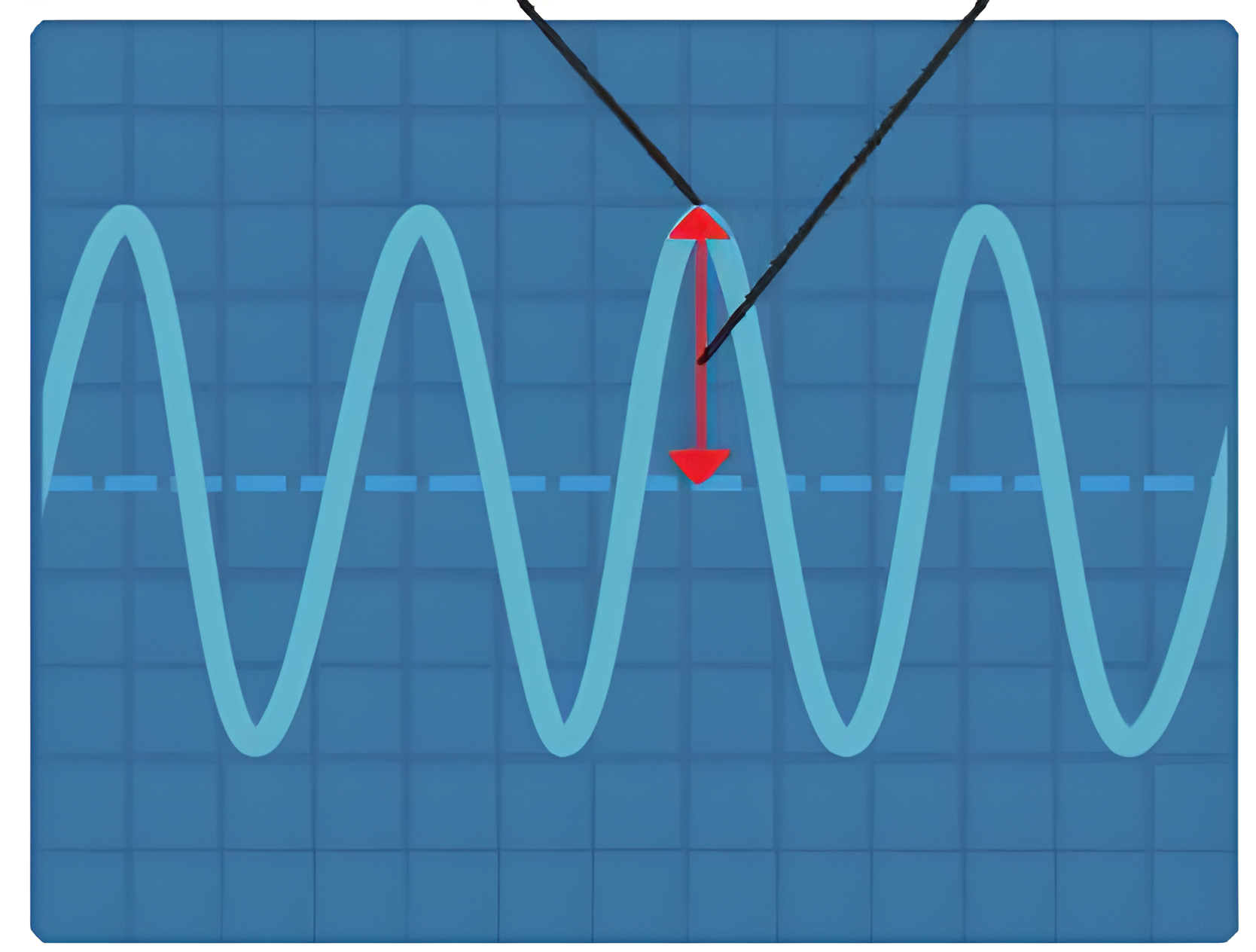 Độ to của âm
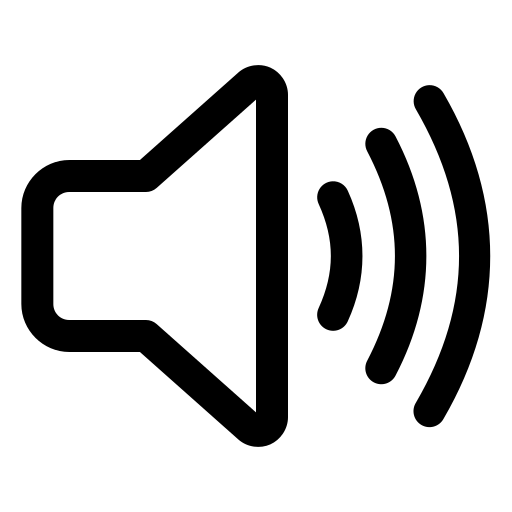 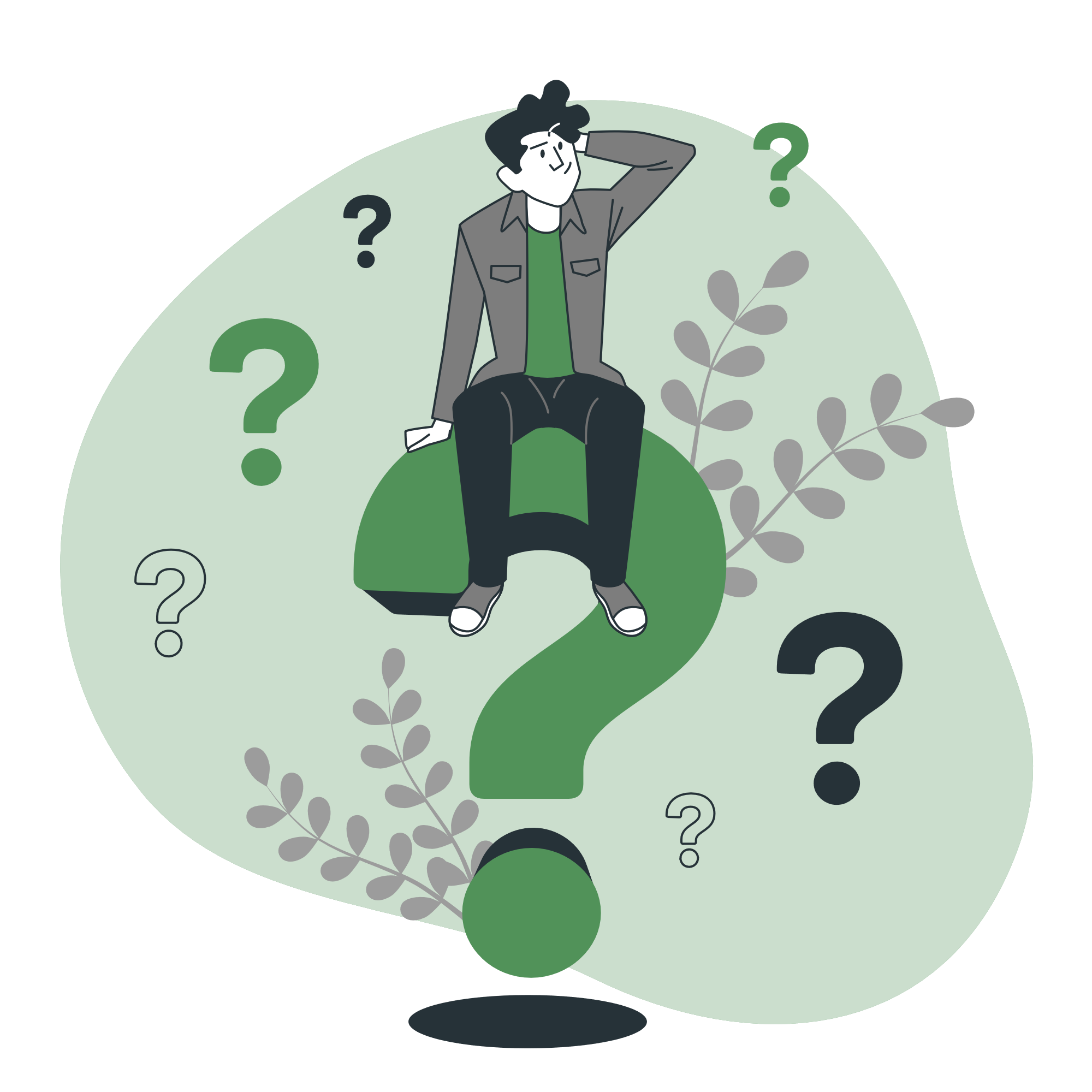 Chúng ta có nhìn thấy được dao động sóng âm không?
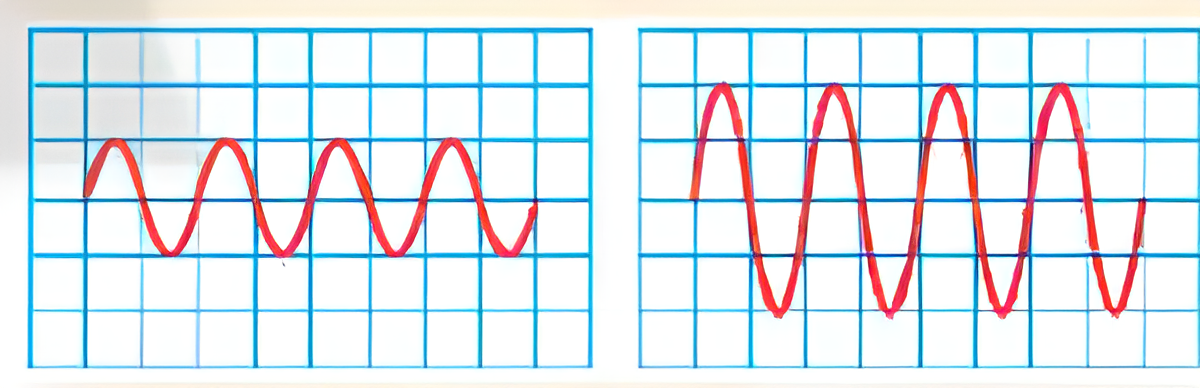 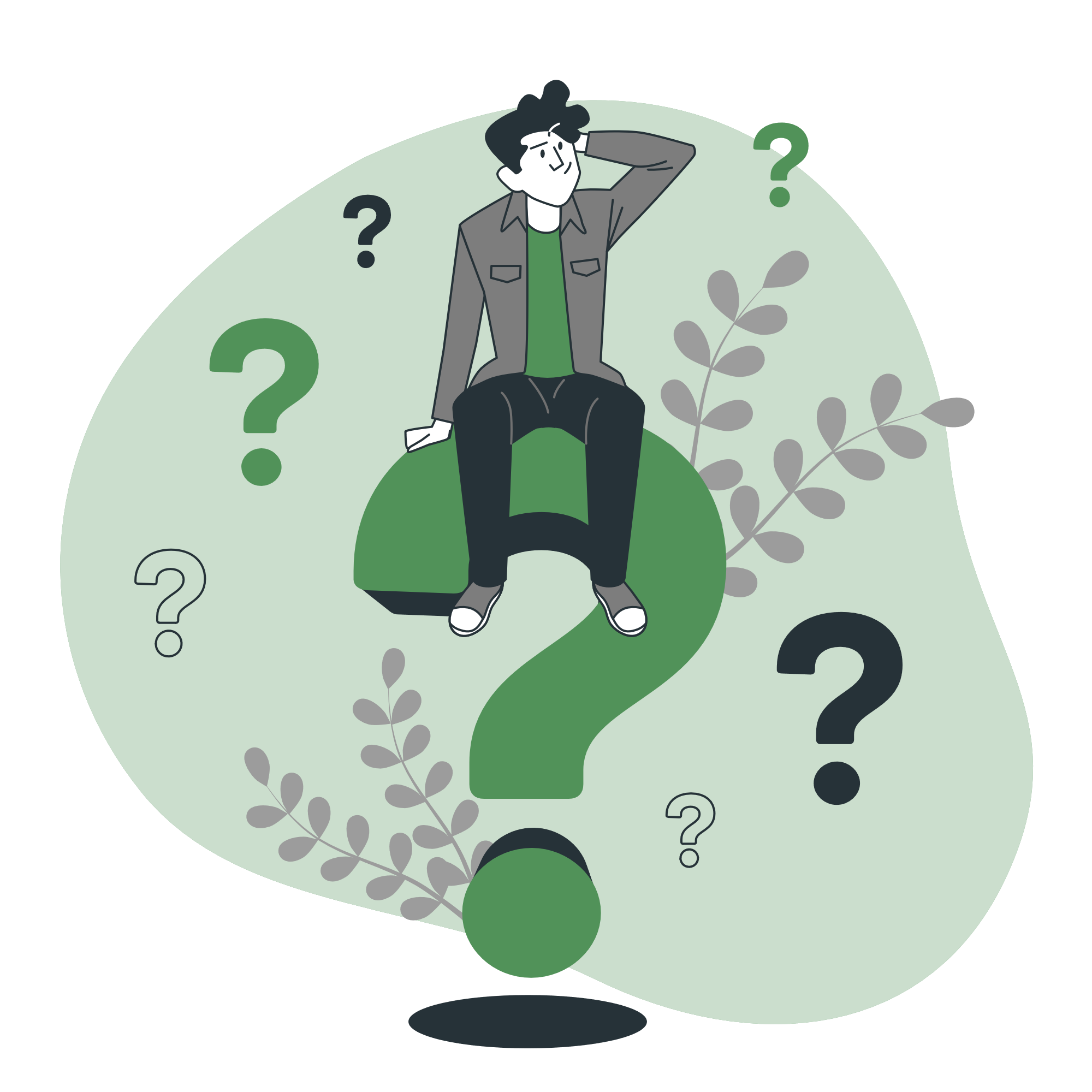 Độ to của âm
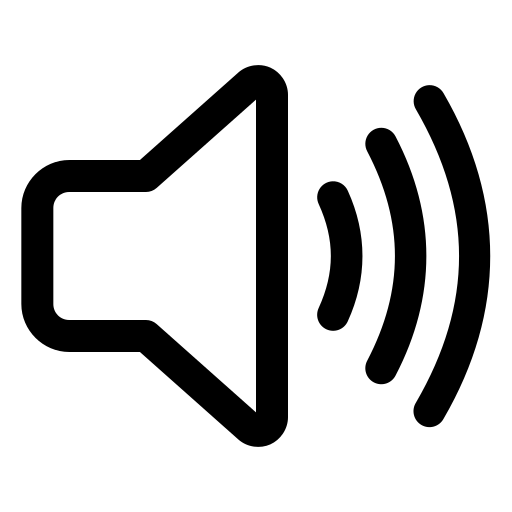 Dao động kí
Biên độ
Đỉnh
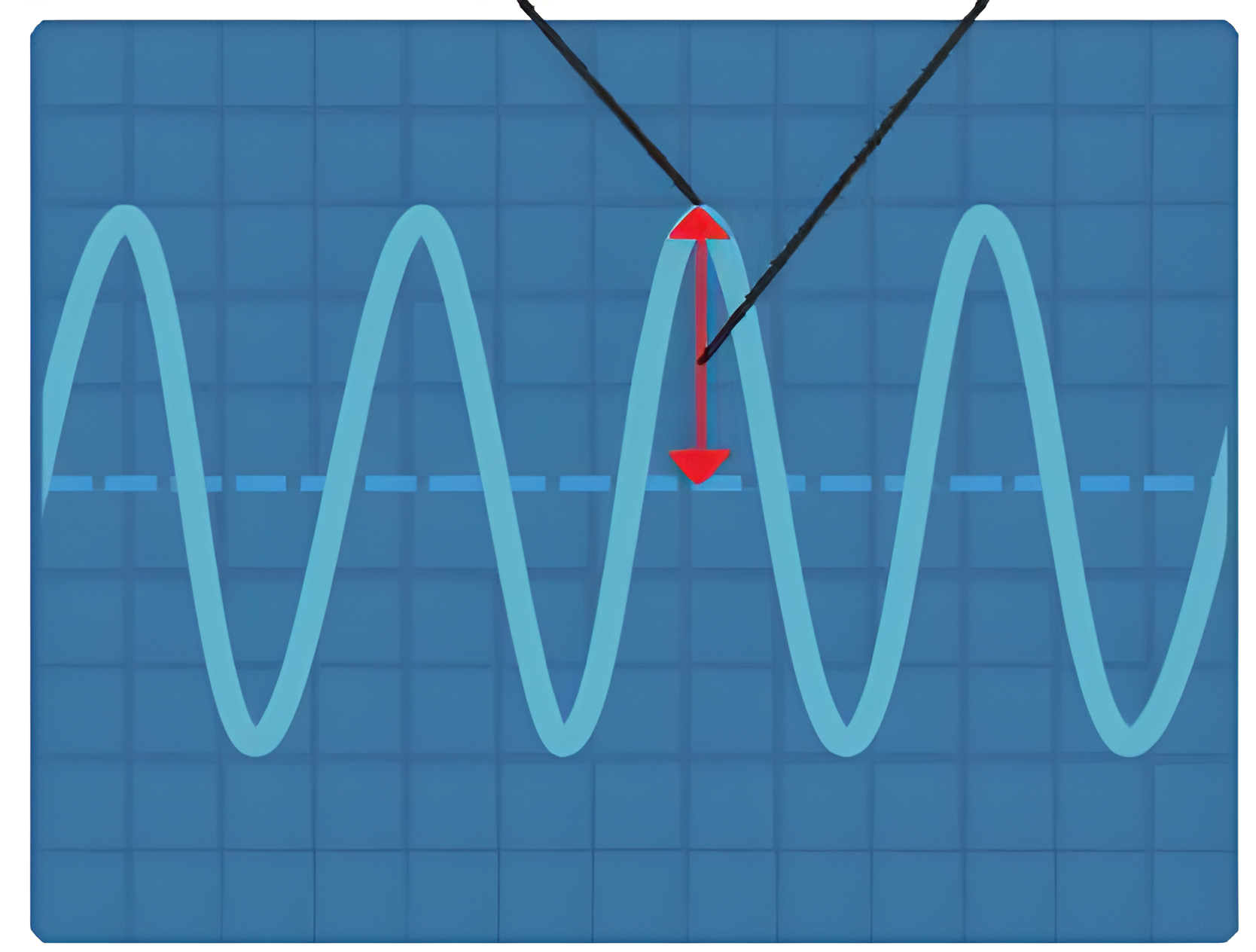 Biên độ đao động hiển thị trên màn hình tỉ lệ với biên độ dao động của sóng âm mà micro nhận được
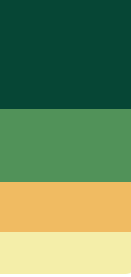 Trên màn hình dao động kí biên độ dao động là khoảng cách giữa đỉnh đồ thị và đường thẳng cắt ngang đồ thị (xy)
x
y
Dao động kí có thể hiển thị đồ thị dao động âm – đường biển diễn các dao động của sóng âm mà micro thu nhận được
Độ to của âm
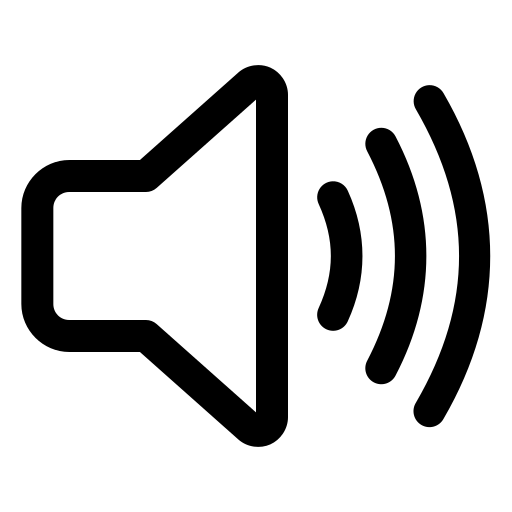 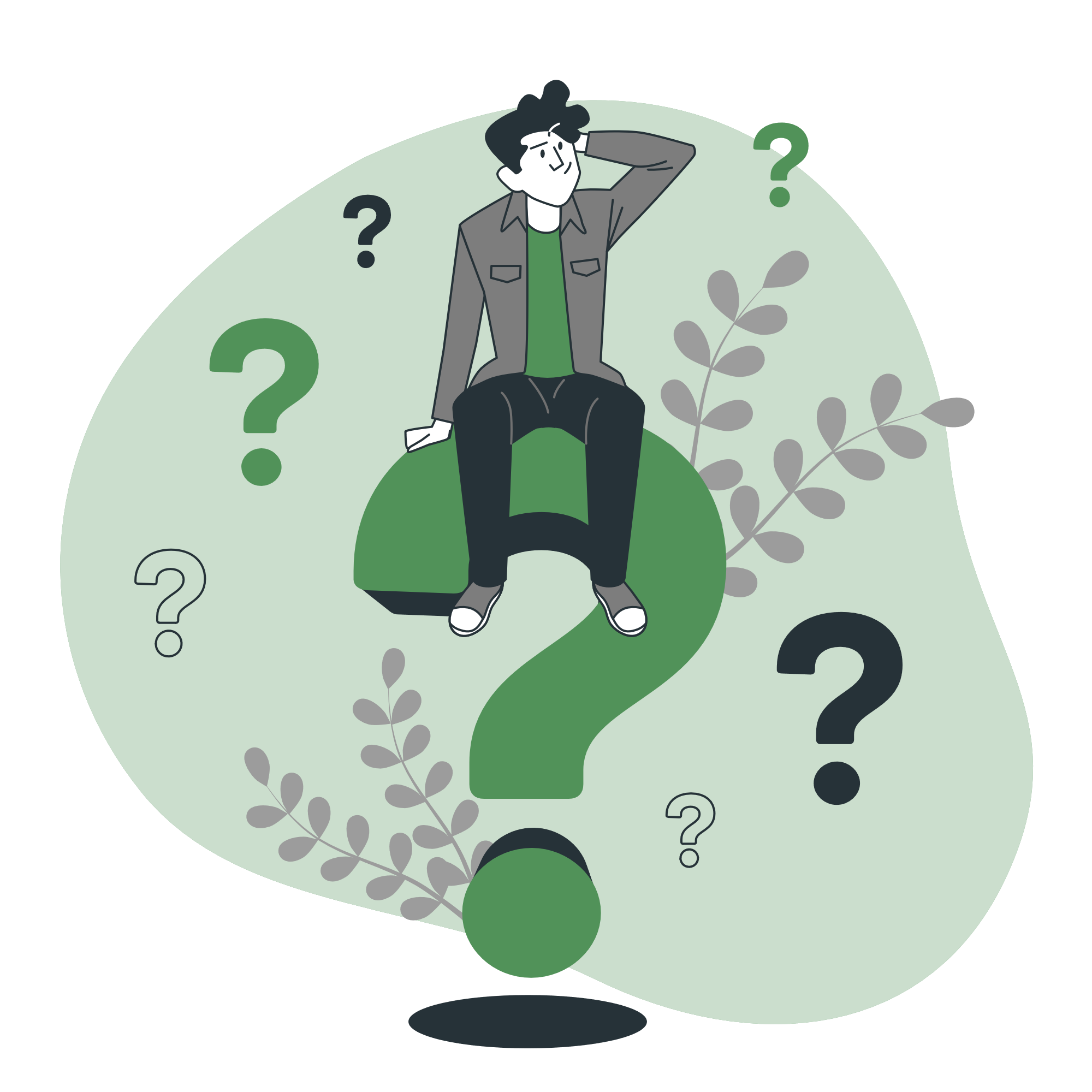 Hình dưới đây cho thấy đồ thị dao động âm trên màn hình dao động kí khi nguồn âm là một âm thoa được gõ nhẹ (a) và gõ mạnh (b). Sóng âm nào có biên độ giao động lớn hơn?
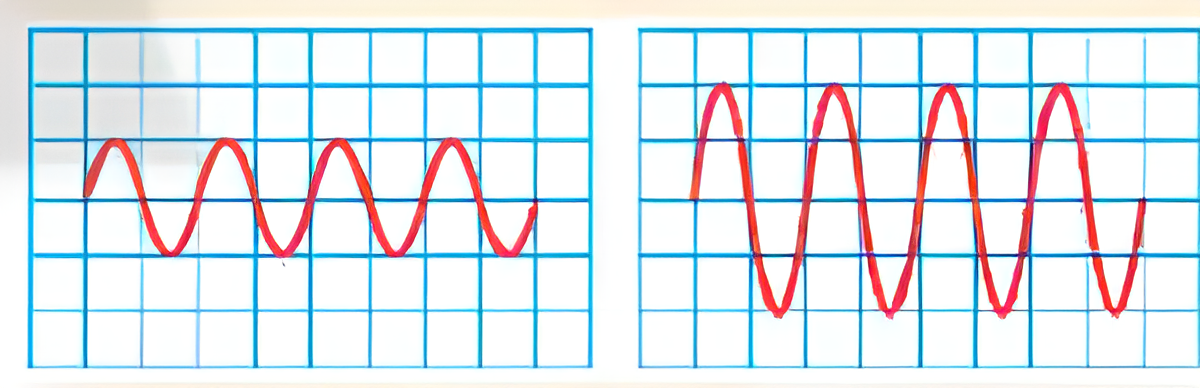 (a)
(b)
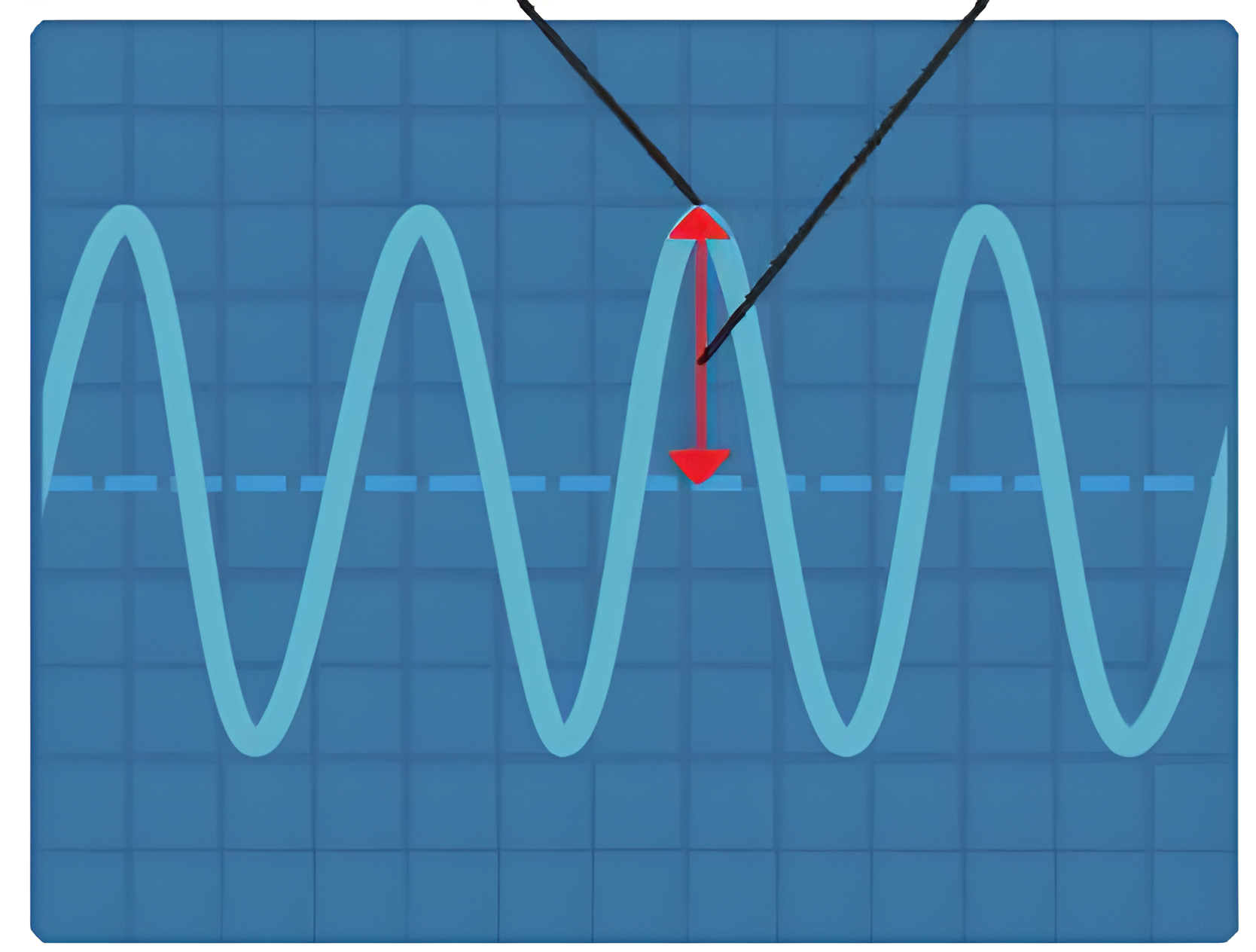 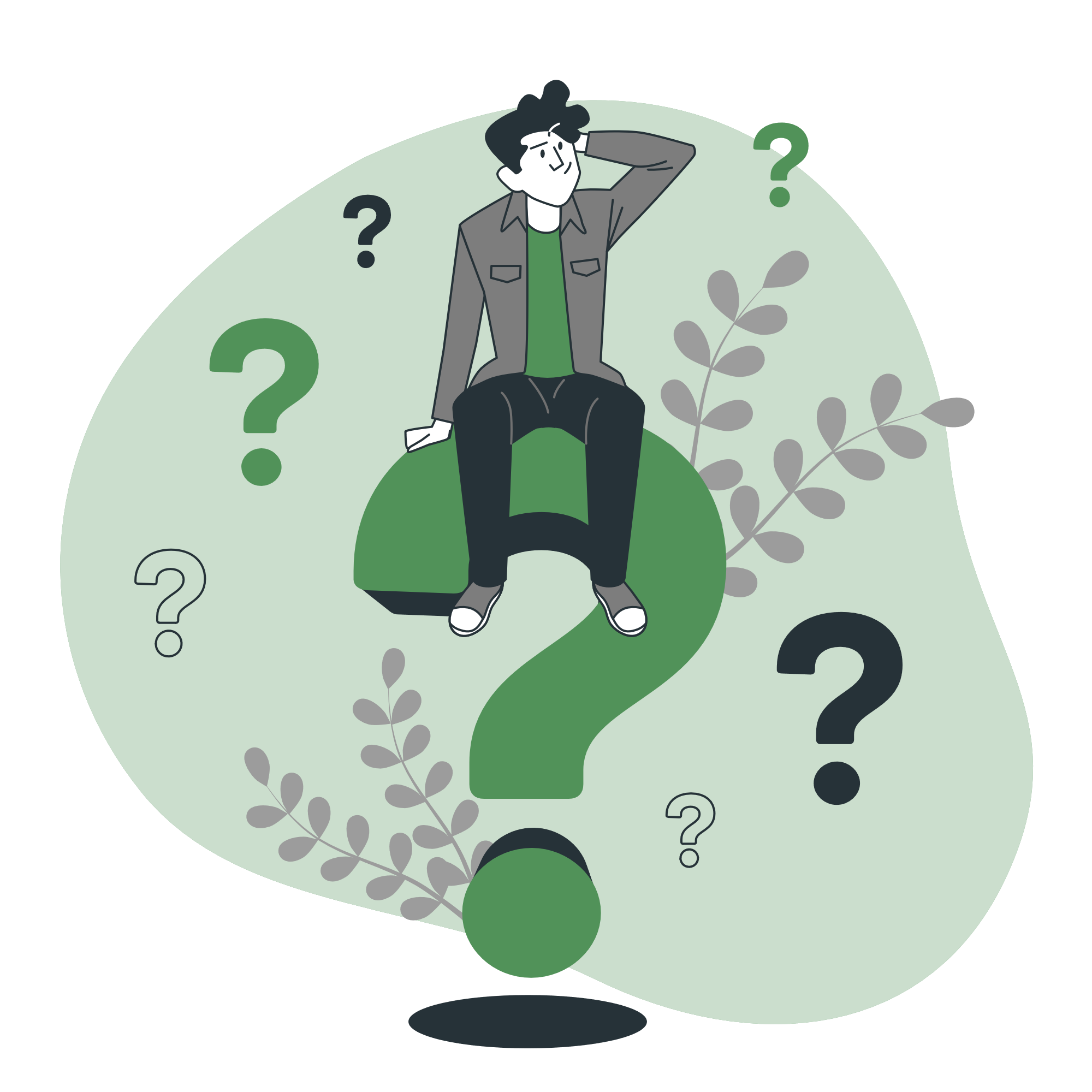 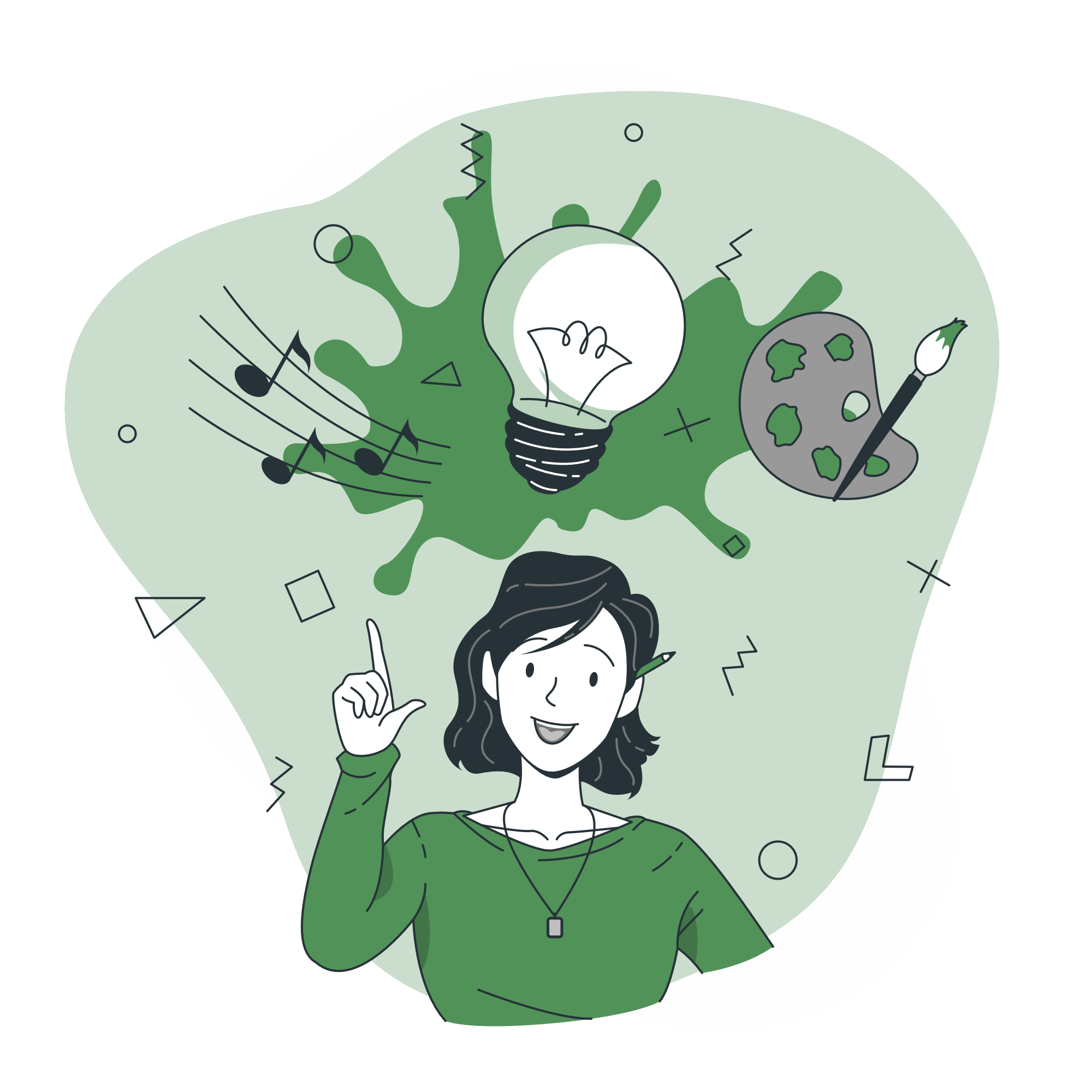 Sóng âm khi âm thoa được gõ mạnh có biên độ dao động lớn hơn khi âm thoa được gõ nhẹ.
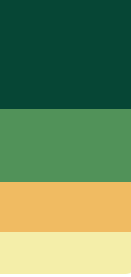 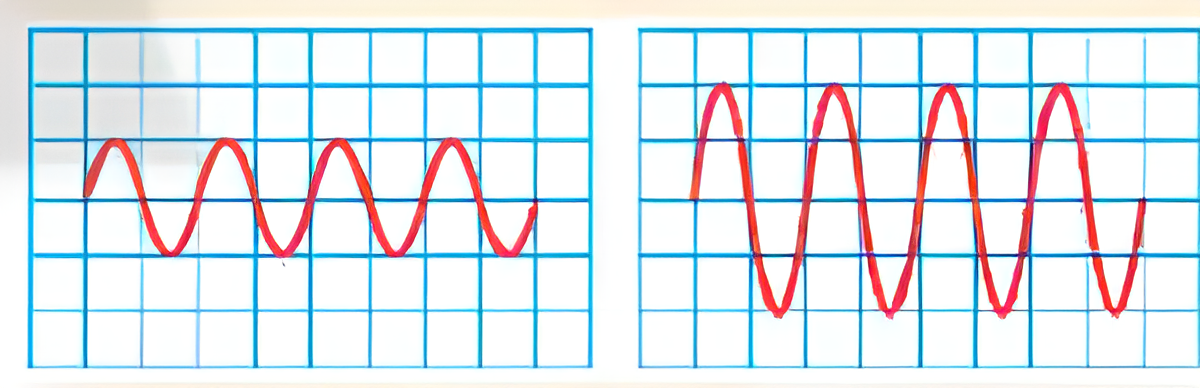 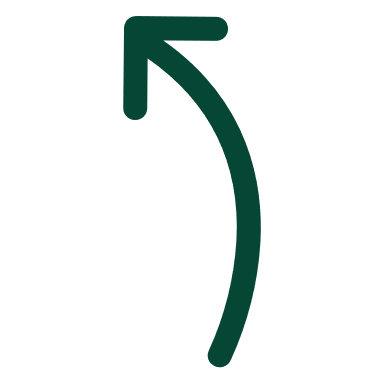 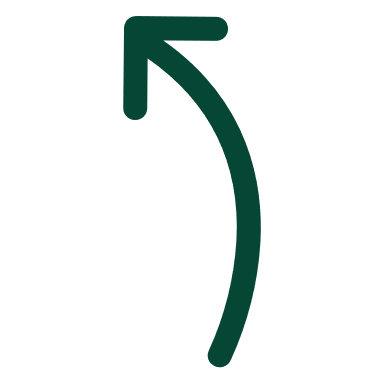 Nhỏ hơn
Lớn hơn
Độ to của âm
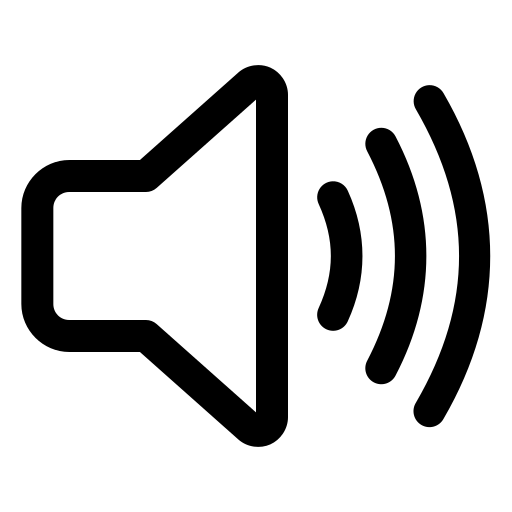 Mối quan hệ giữa biên độ dao động của nguồn âm và biên độ của sóng âm
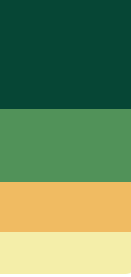 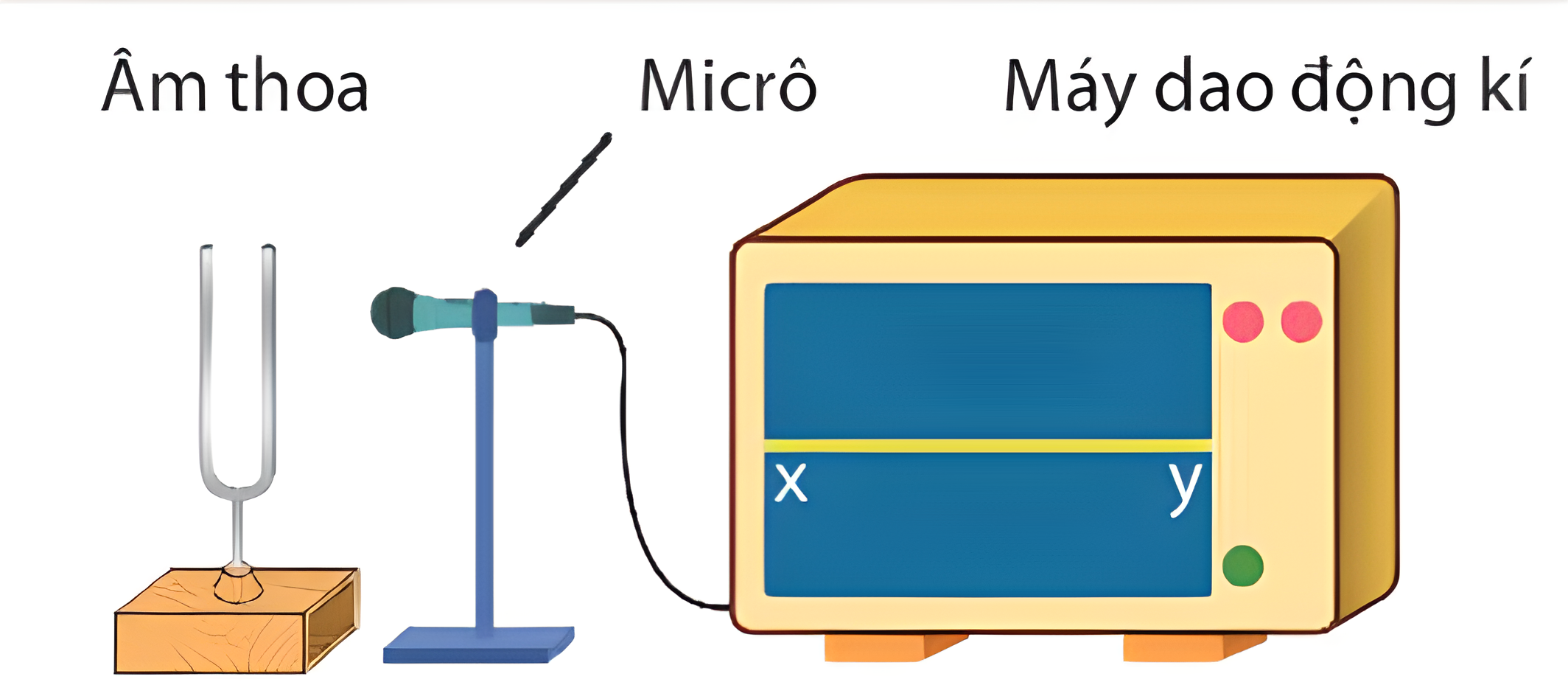 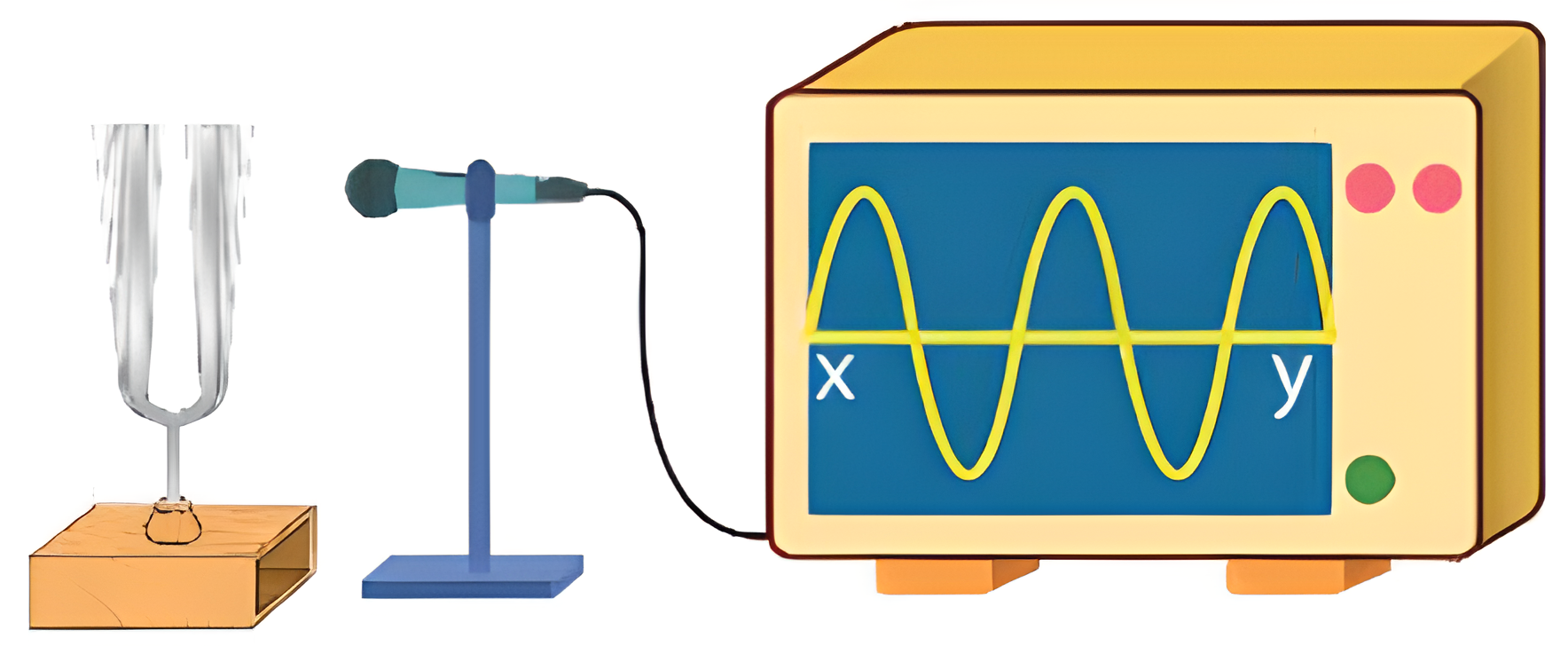 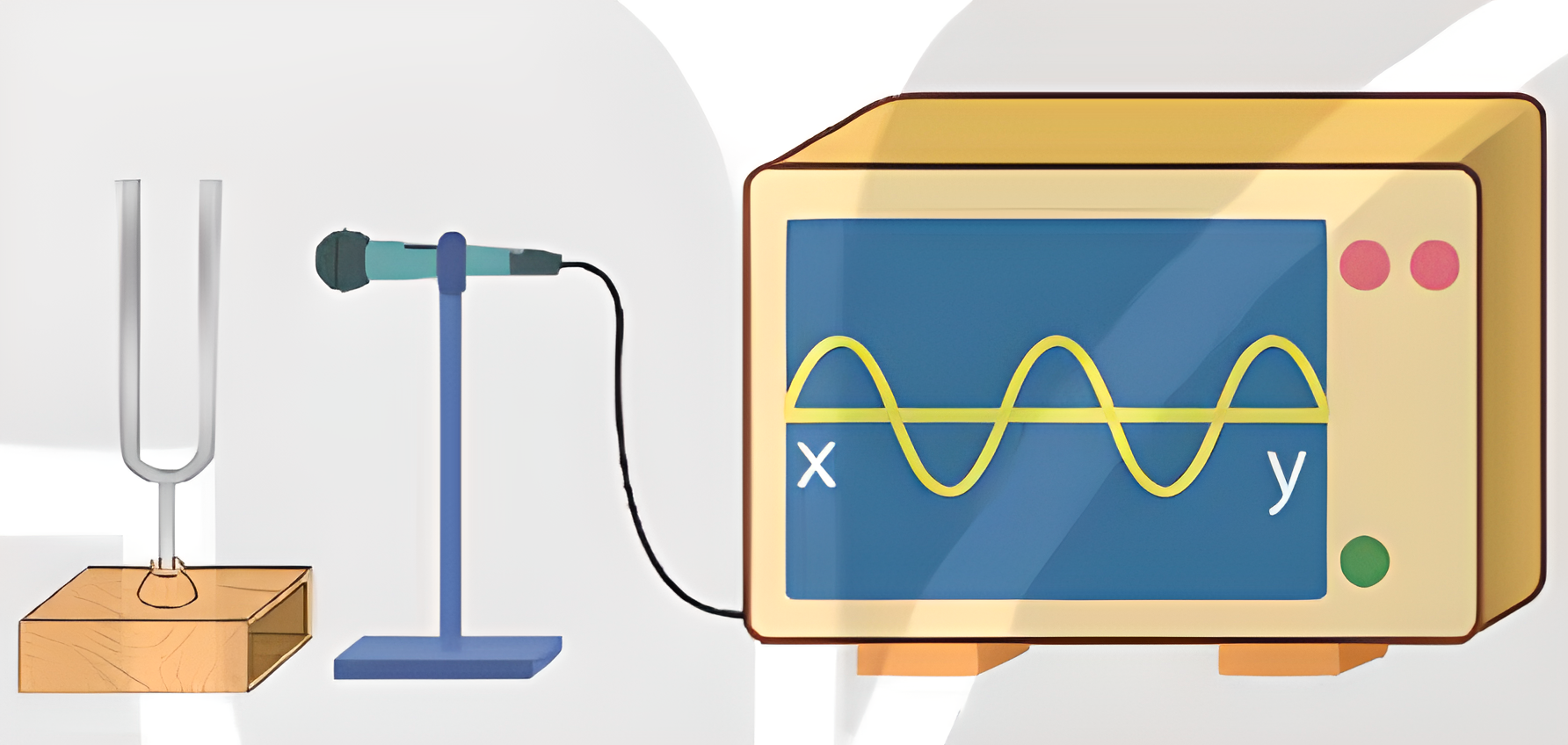 a) Khi nguồn âm chưa hoạt động, chưa phát ra âm
Độ to của âm
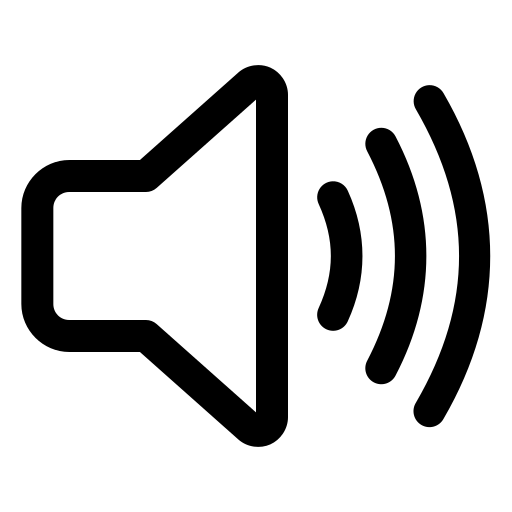 Mối quan hệ giữa biên độ dao động của nguồn âm và biên độ của sóng âm
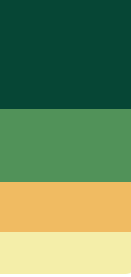 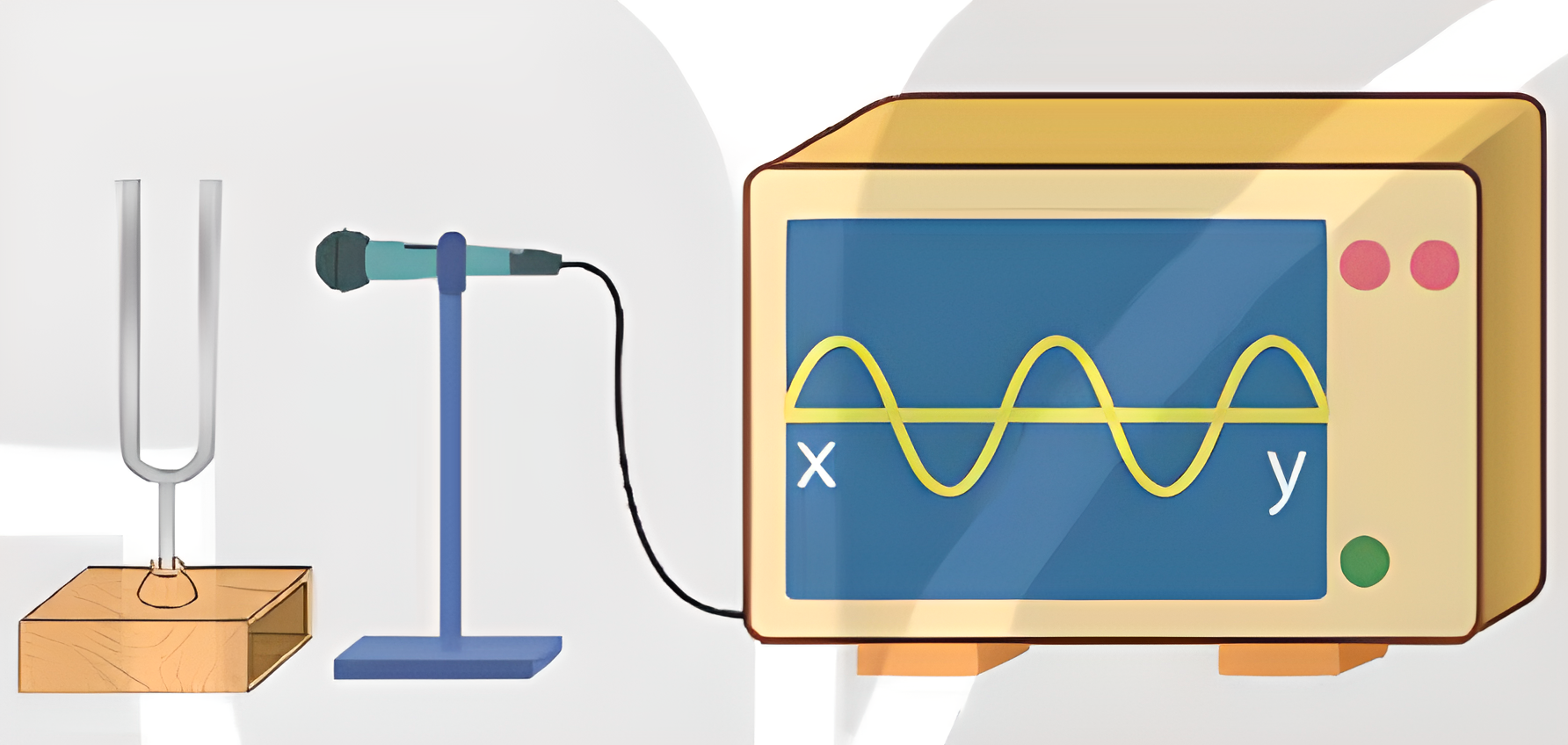 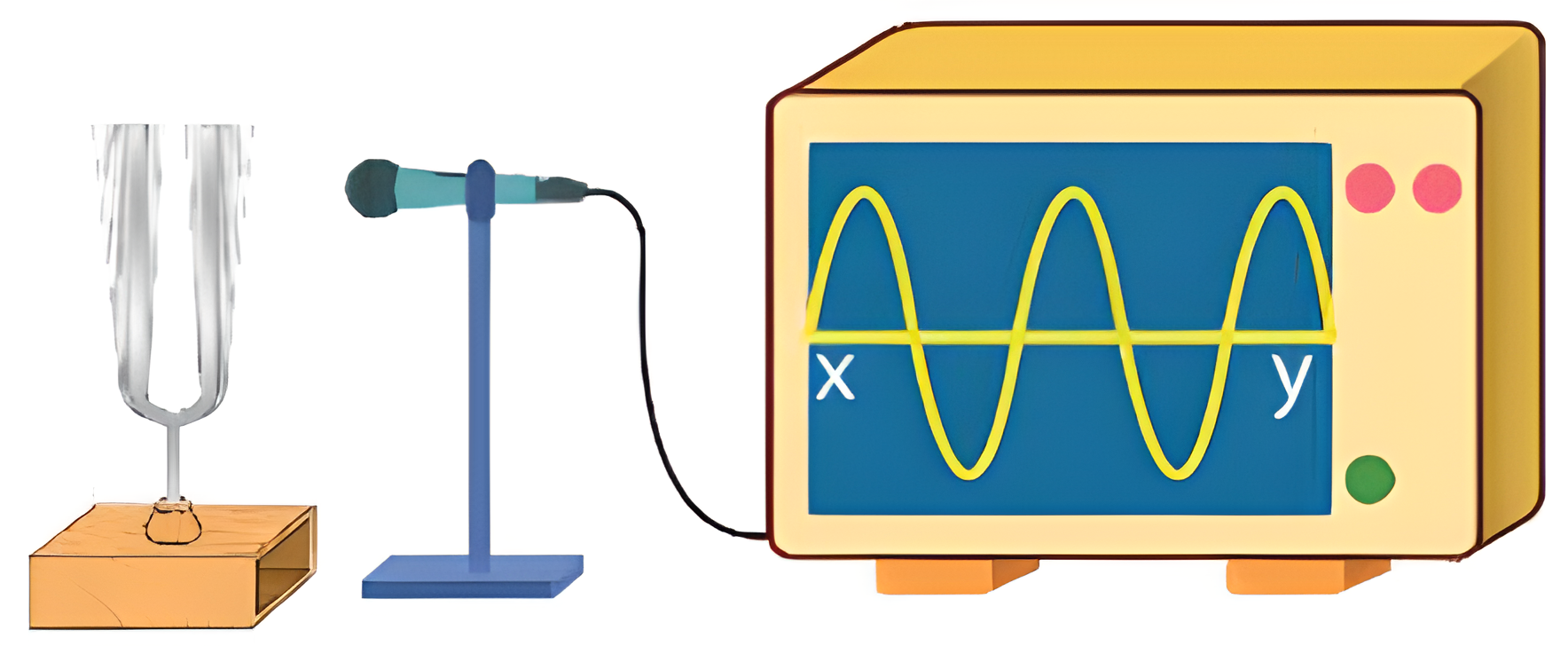 c) Khi nguồn âm dao động với biên độ nhỏ
b) Khi nguồn âm dao động với biên độ lớn
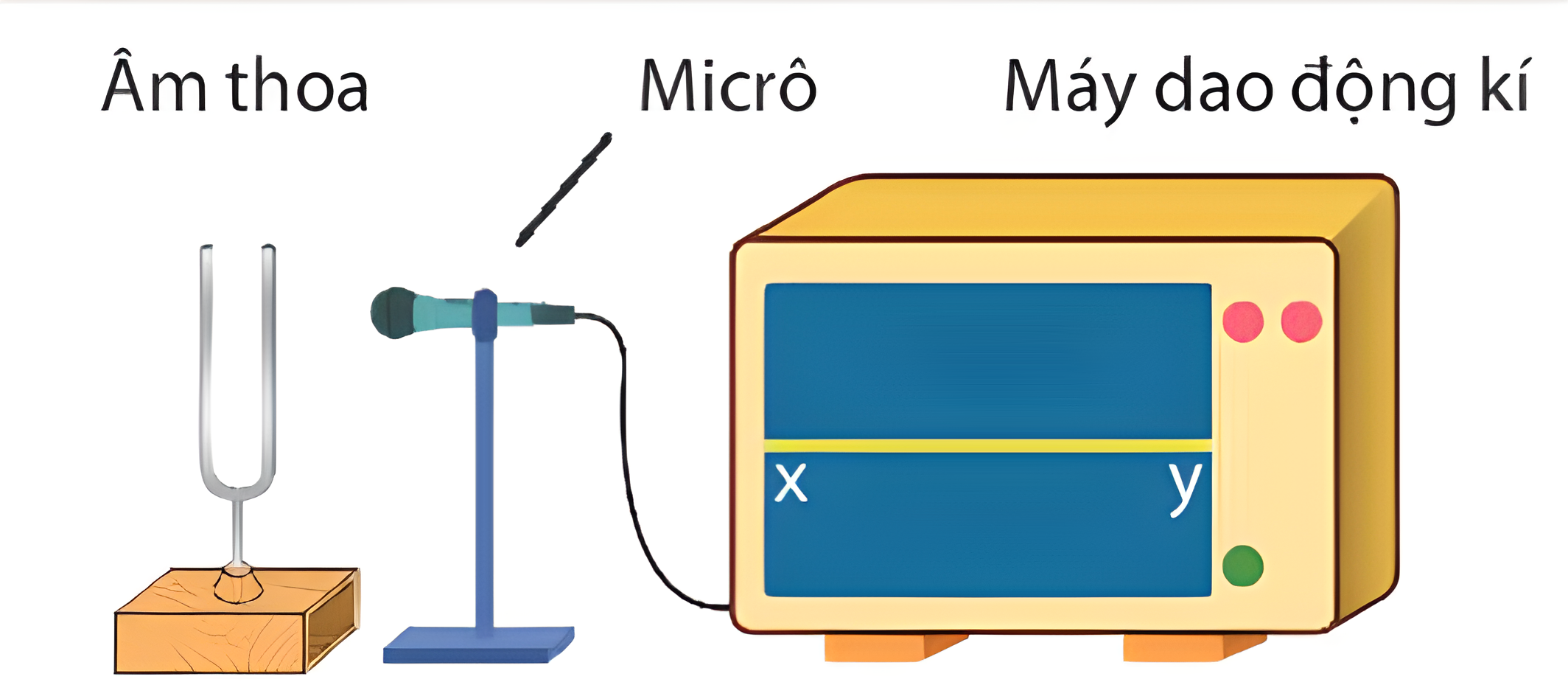 Độ to của âm
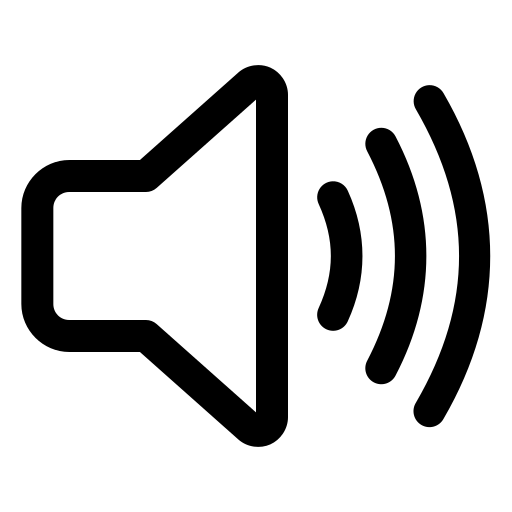 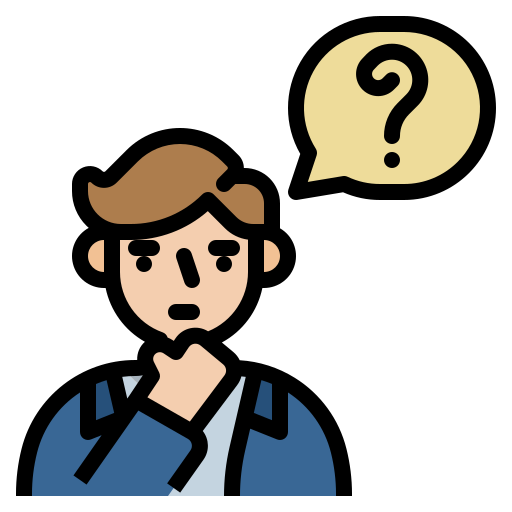 So sánh biên độ của sóng âm trong hình b và c
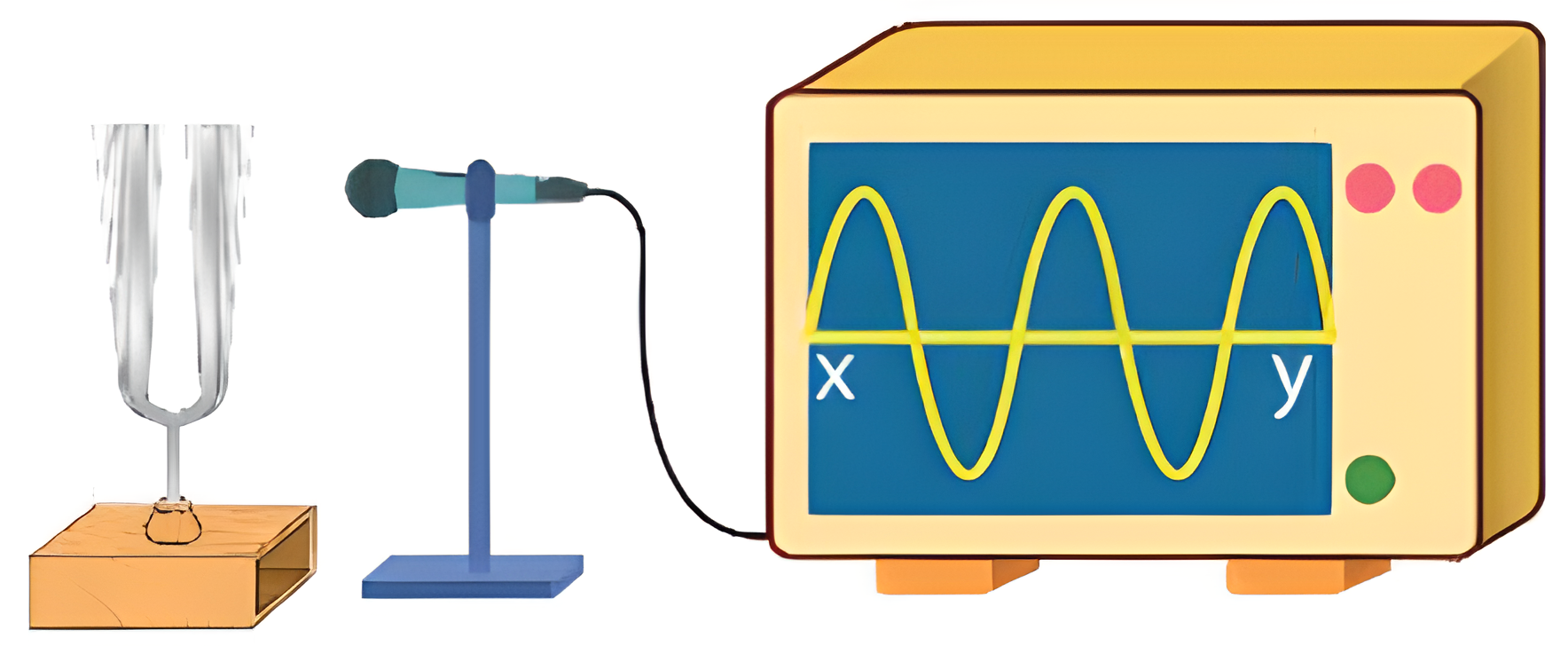 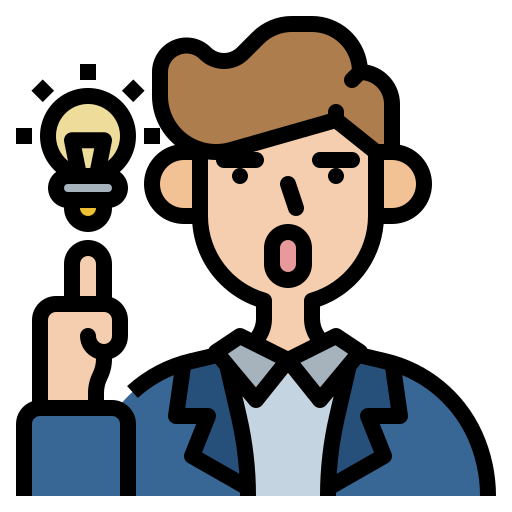 Hình c < Hình b
b)
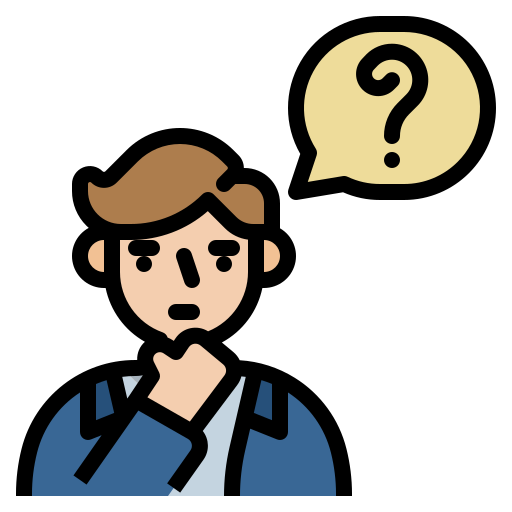 Nêu nhận xét về mối quan hệ giữa biên độ của sóng âm và biên độ dao động của nguồn âm
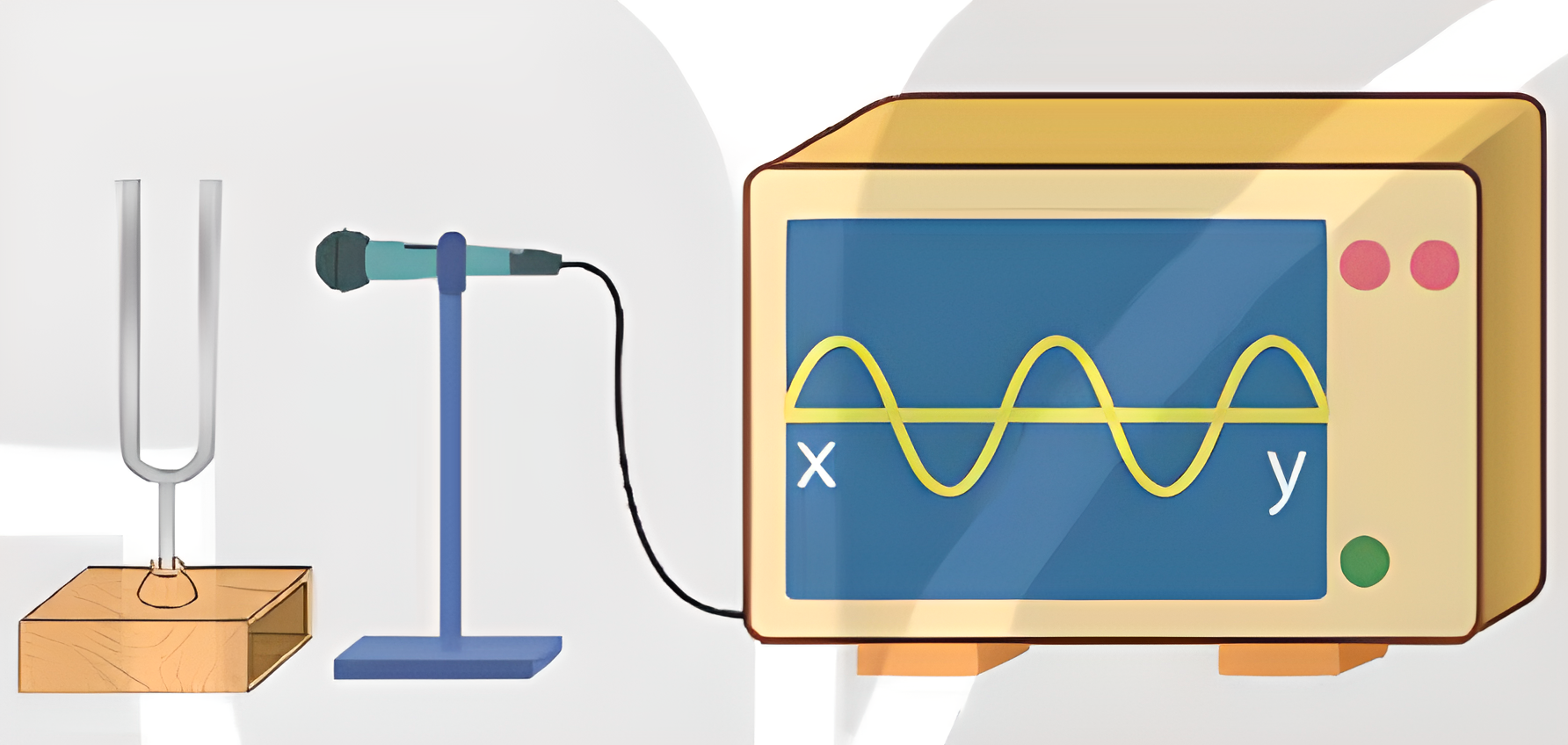 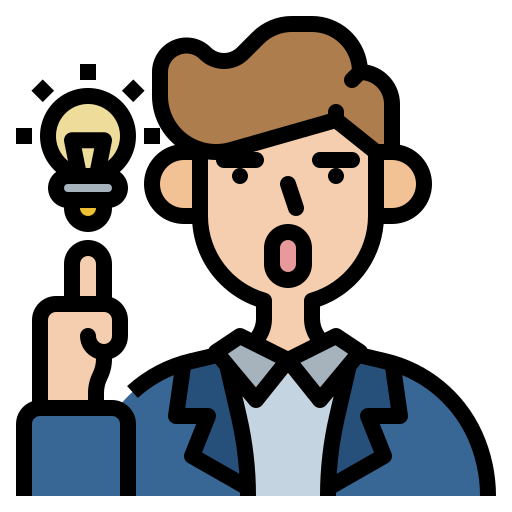 Biên độ của sóng âm tỉ lệ thuận với biên độ dao động của nguồn âm
c)
Độ to của âm
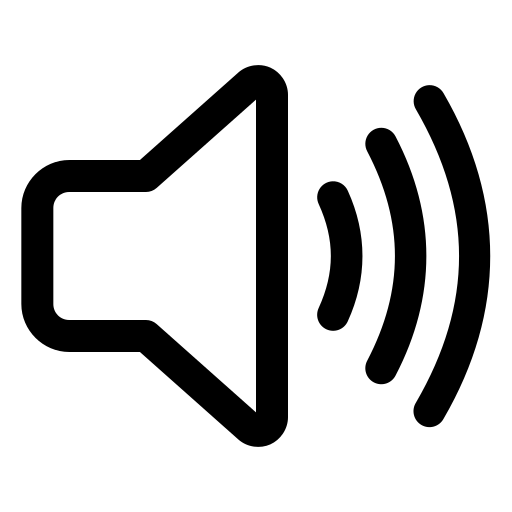 Biên độ dao động là độ lệch lớn nhất của vật so với vị trí cân bằng của nó.
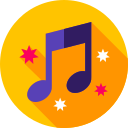 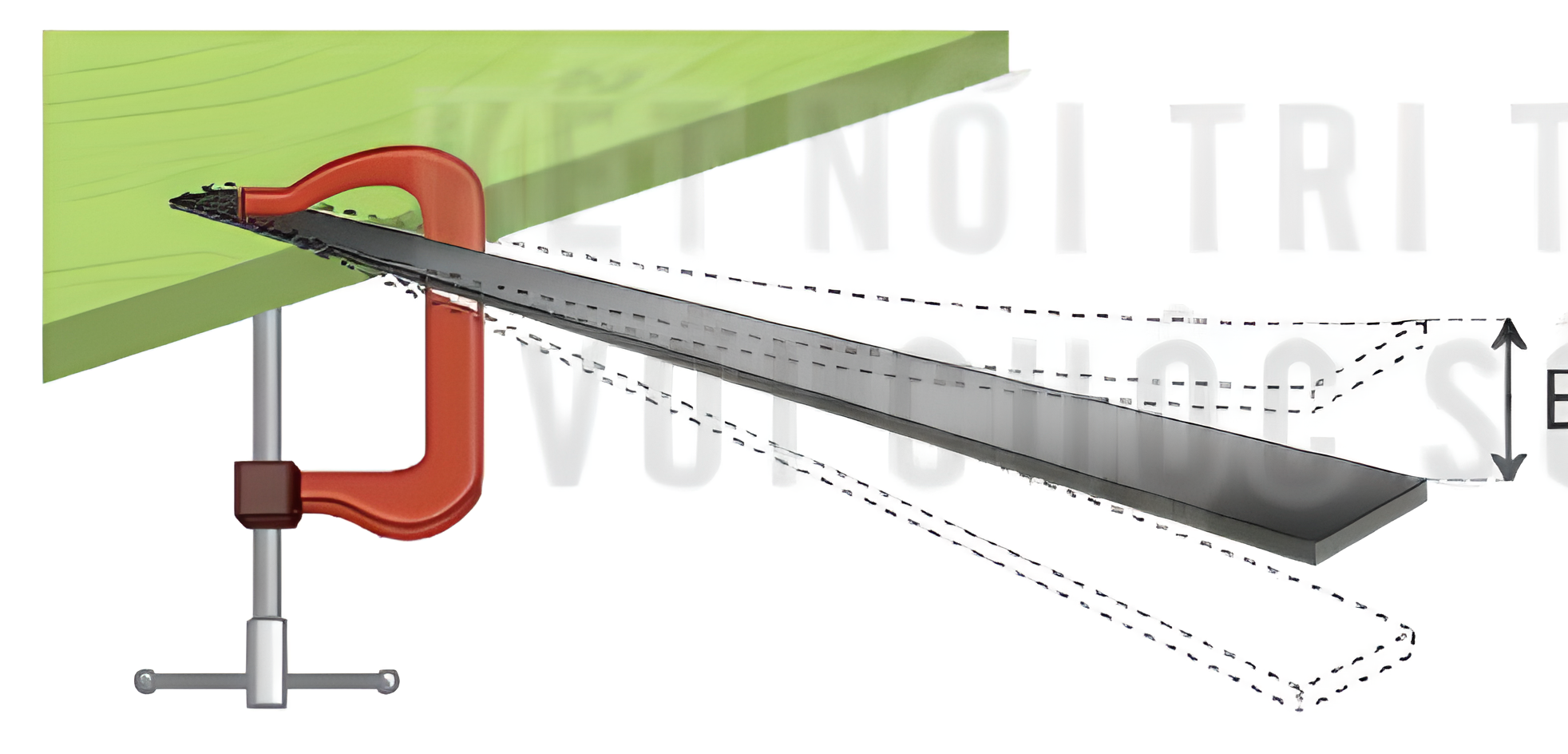 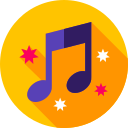 Dao động càng mạnh → Biên độ sóng âm càng lớn
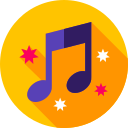 Dao động càng nhẹ → Biên độ sóng âm càng nhỏ
Độ to của âm
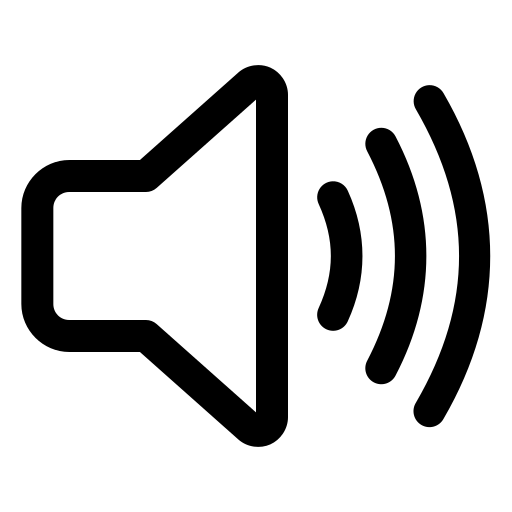 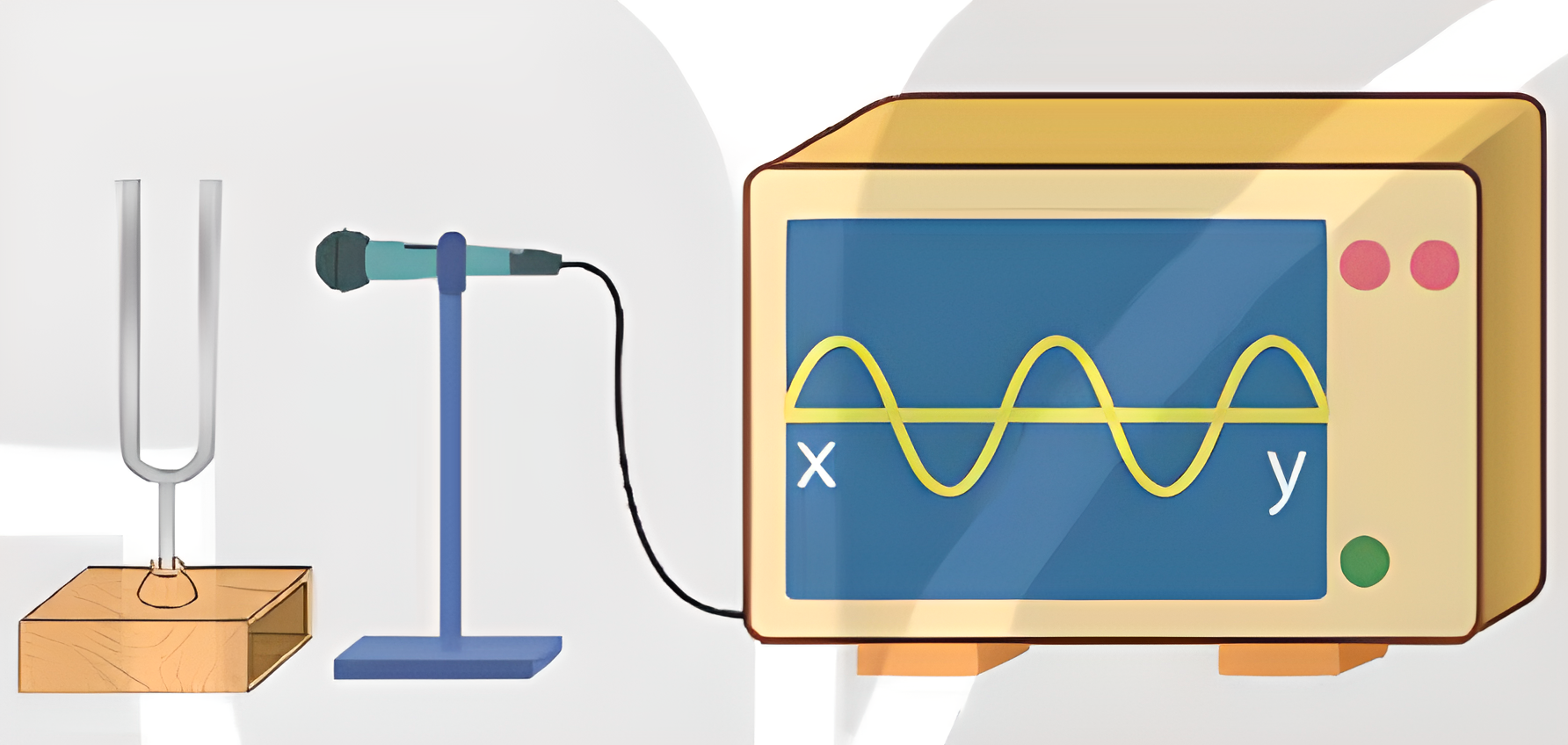 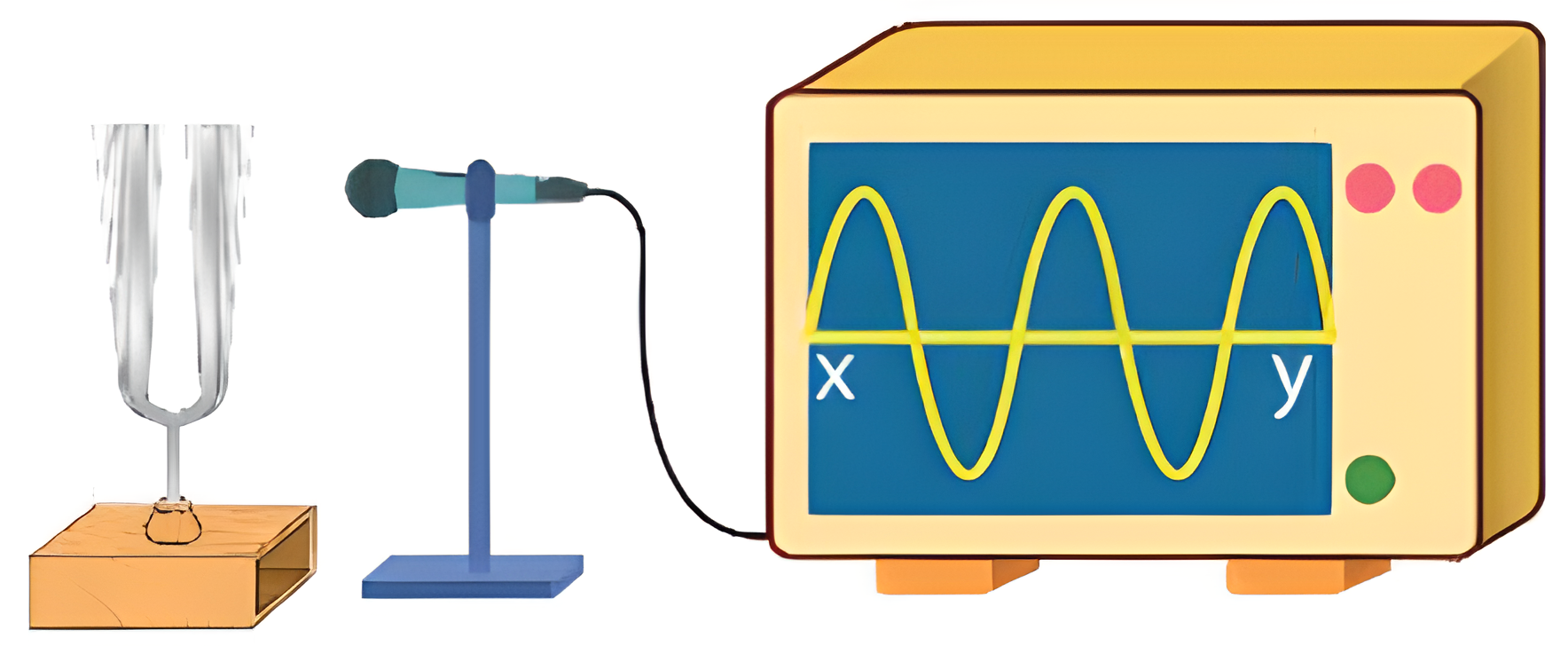 13.2 b)
13.2 c)
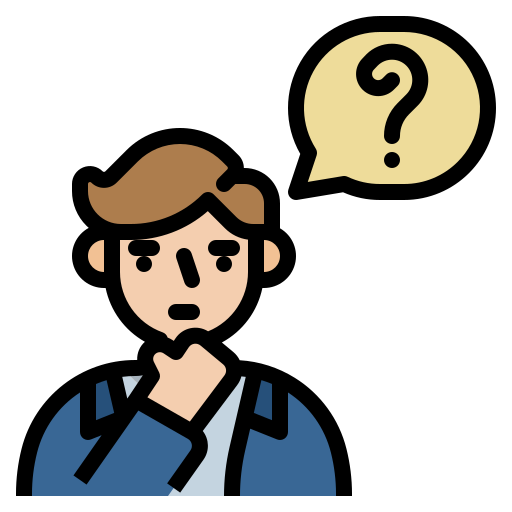 So sánh độ to của âm thanh nghe được trong thí nghiệm vẽ ở hình 13.2b và 13.2c
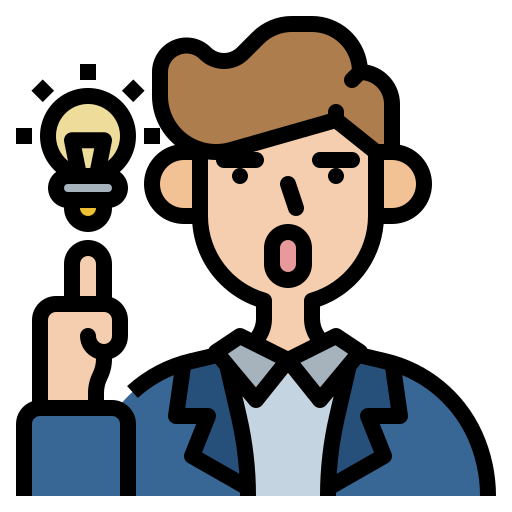 Hình b > Hình c
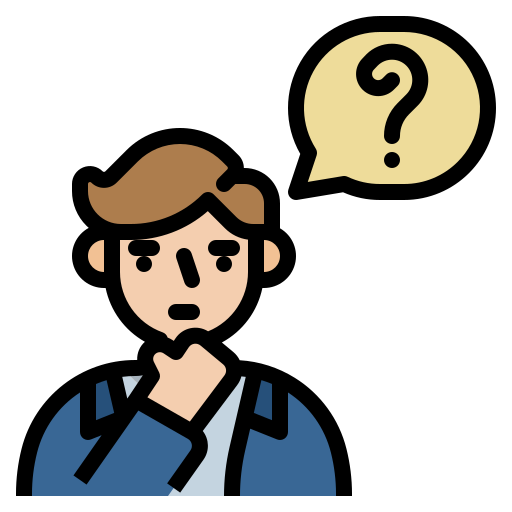 Nêu nhận xét về mối liên hệ giữa độ to của âm nghe được và biên độ dao động của sóng âm.
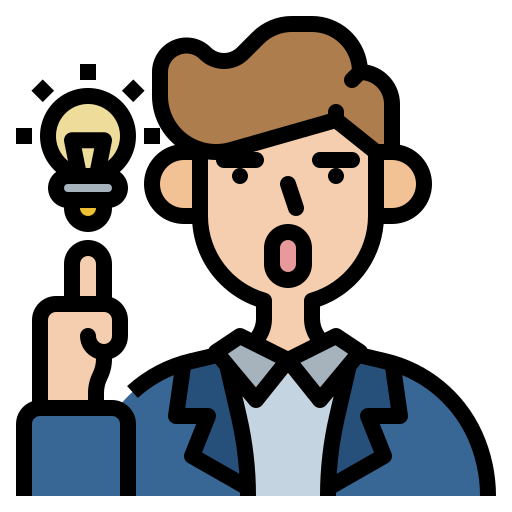 Âm nghe được càng to khi biên độ âm càng lớn và ngược lại, âm nghe được càng nhỏ khi biên độ âm càng nhỏ.
Độ to của âm
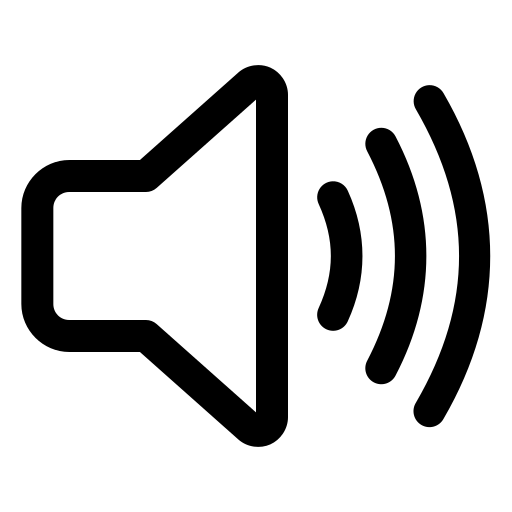 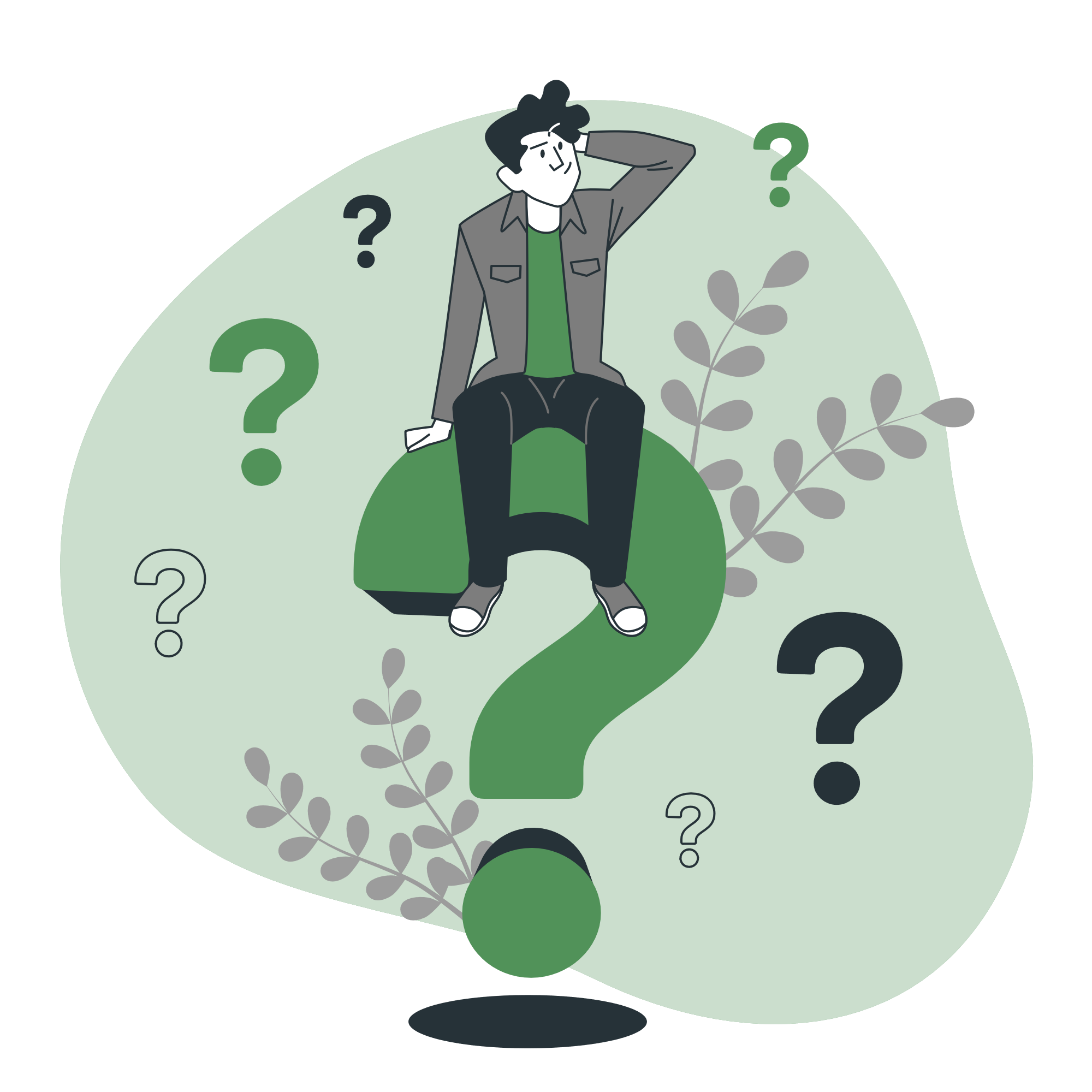 Khi gảy đàn hoặc đánh trống, muốn âm phát ra to hơn người ta làm thế nào? Tại sao?
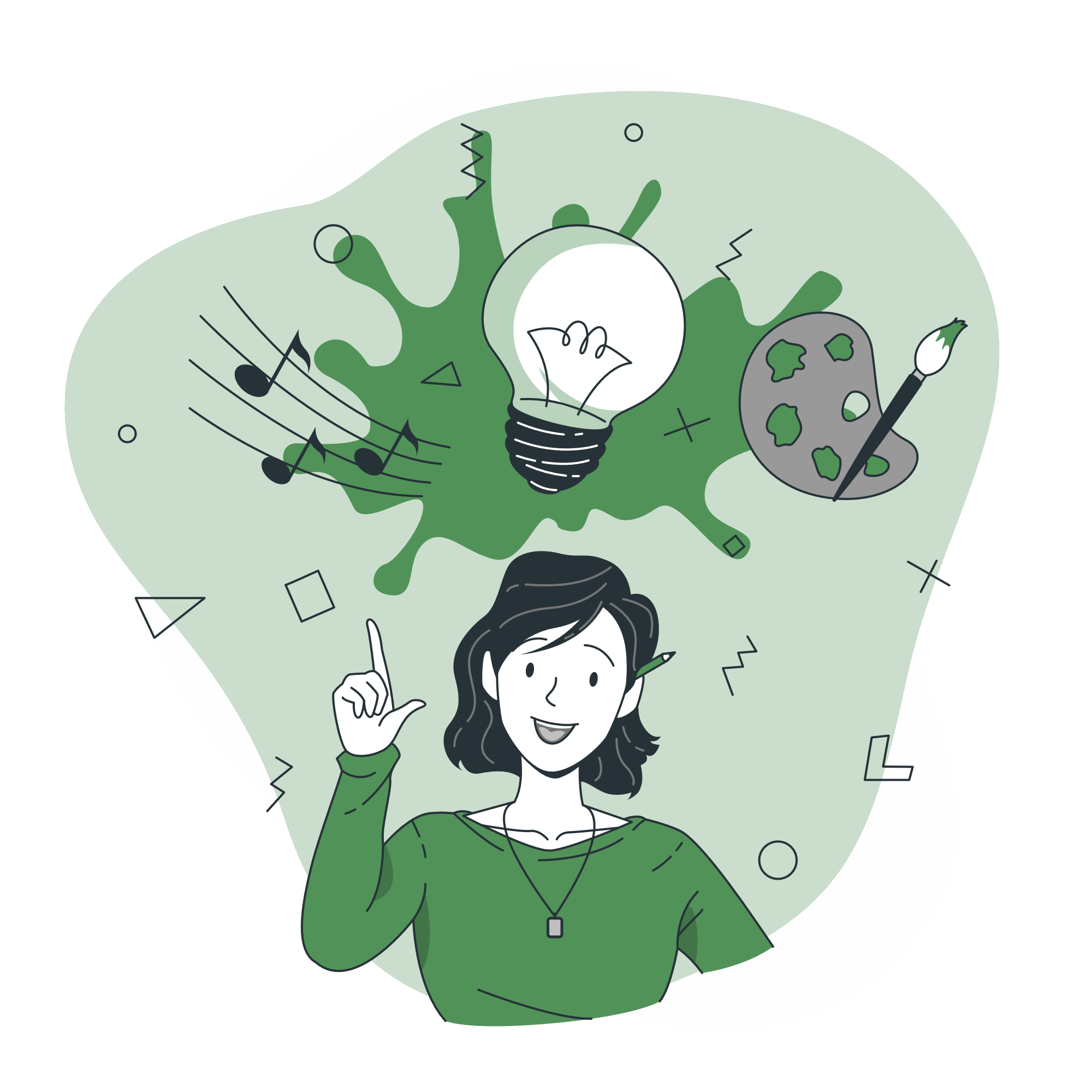 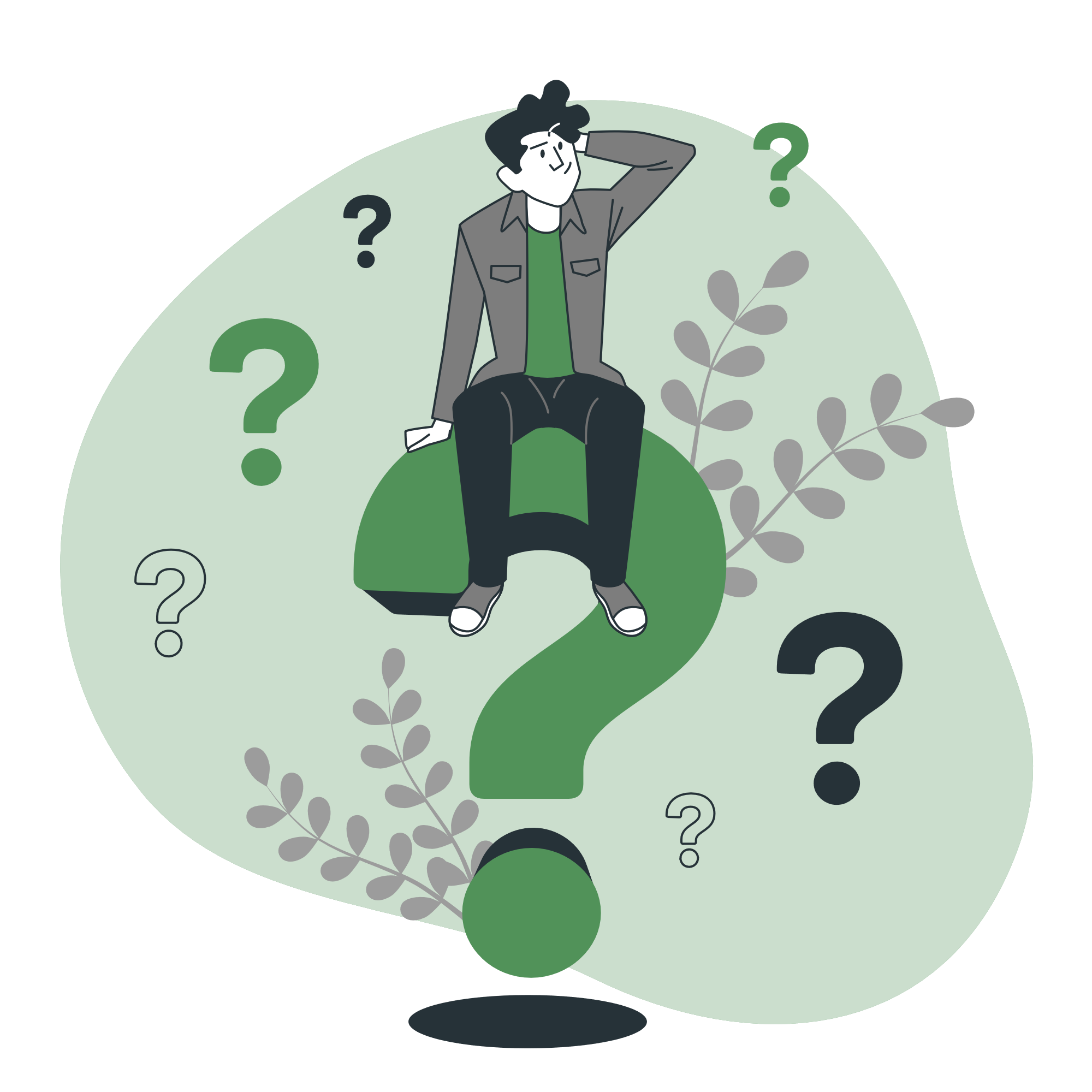 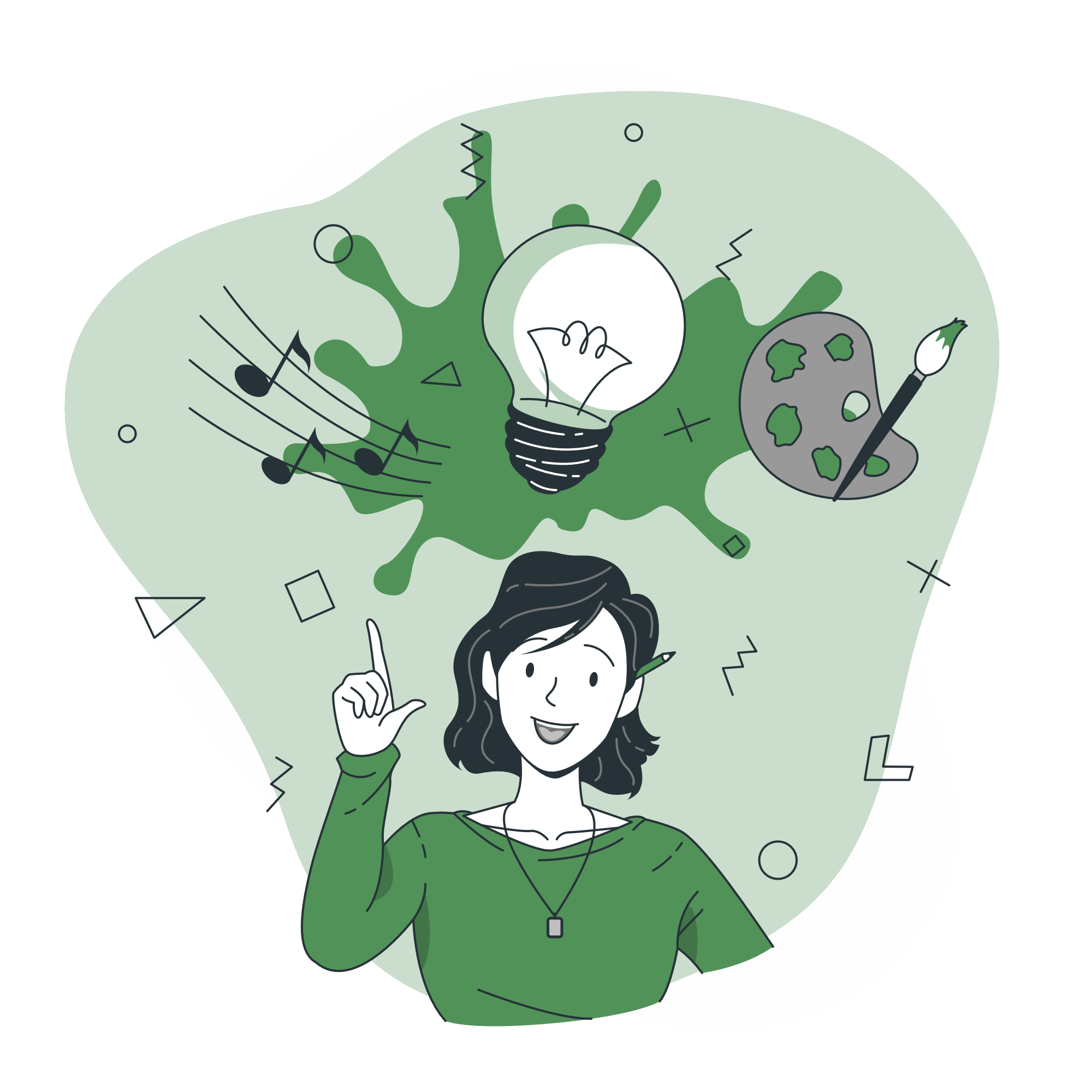 Độ to của âm
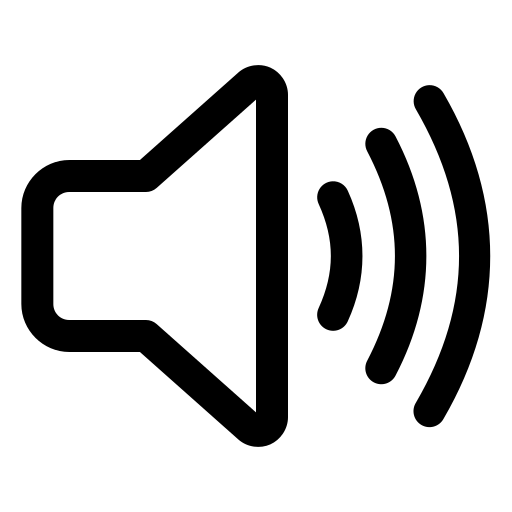 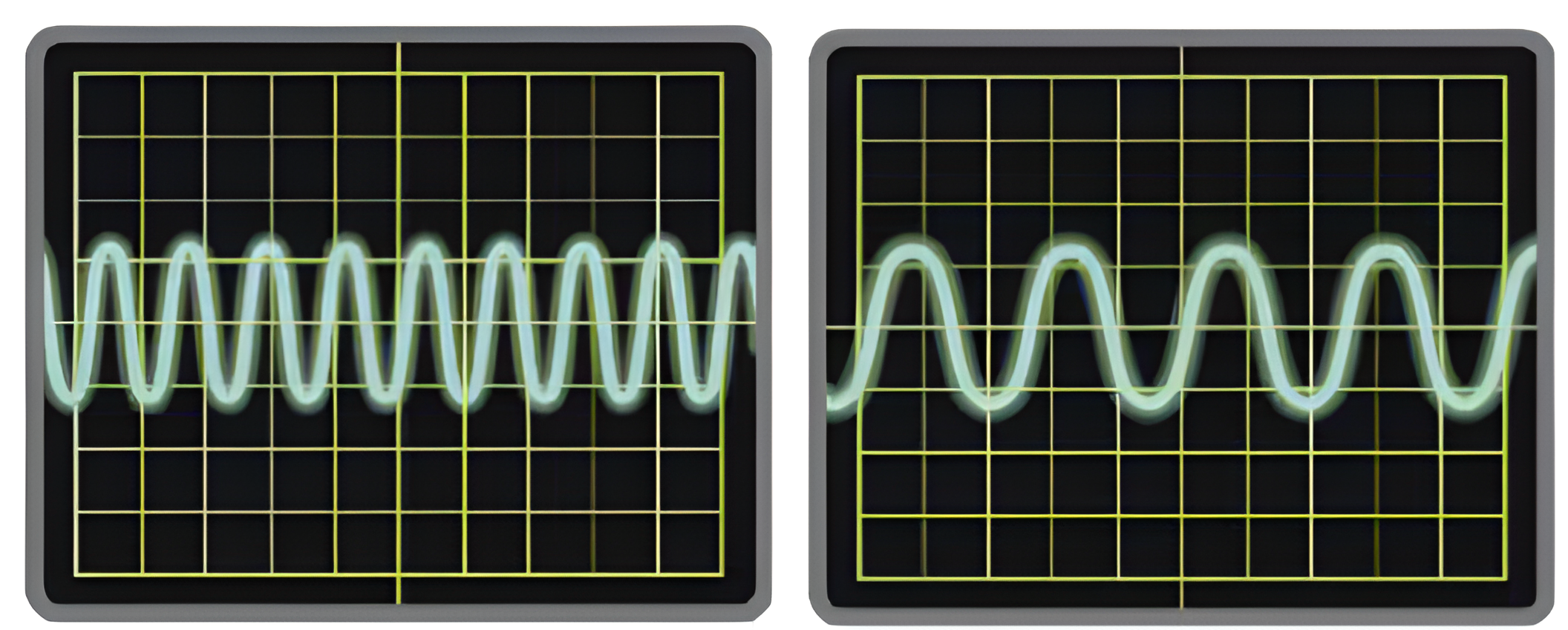 Muốn tiếng trống, tiếng đàn to ta có thể đánh trống mạnh hoặc gảy mạnh một dây đàn, tiếng đàn, tiếng trống sẽ to. Vì khi ấy sẽ tạo ra biên độ dao động có sự thay đổi, càng lớn thì âm thanh phát ra càng to
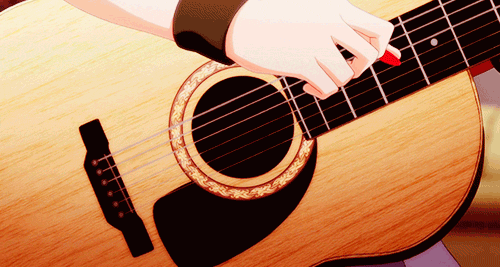 Độ to của âm
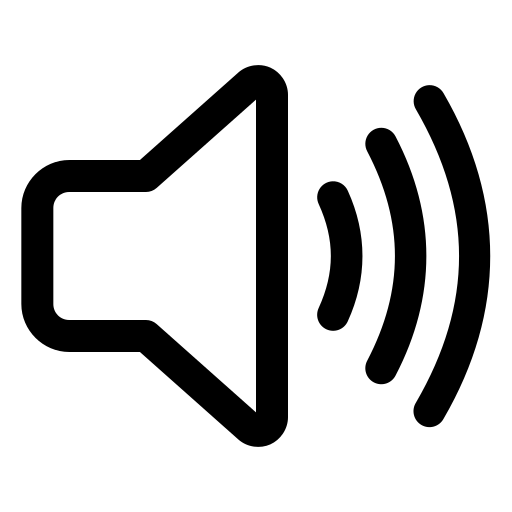 Biên độ dao động là độ lệch lớn nhất của vật so với vị trí cân bằng của nó.
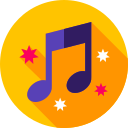 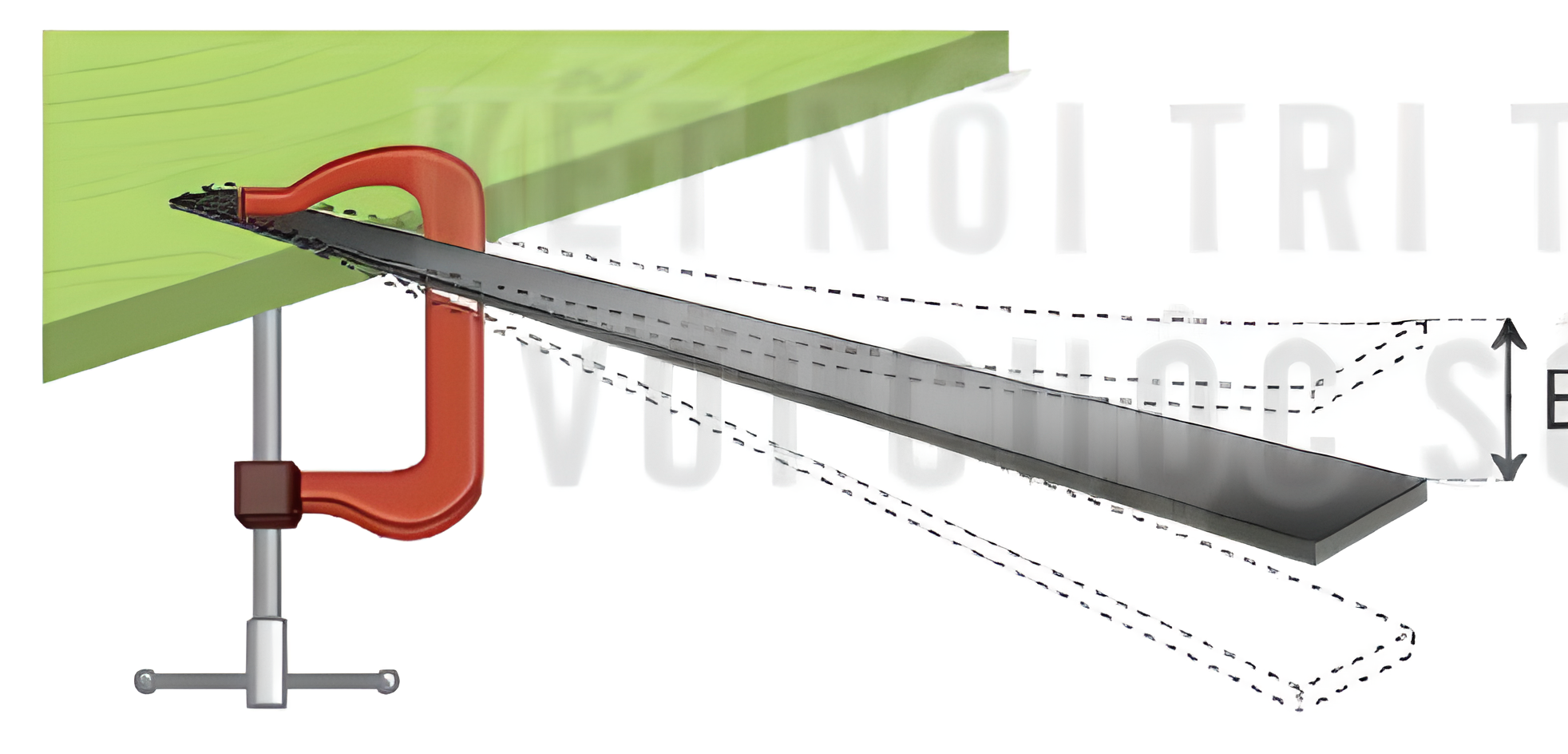 Dao động càng mạnh → Biên độ sóng âm càng lớn → Âm nghe được càng to
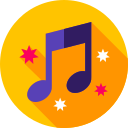 Dao động càng nhẹ → Biên độ sóng âm càng nhỏ → Âm nghe được càng nhỏ
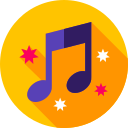 ĐỘ TO VÀ ĐỘ CAO CỦA ÂM
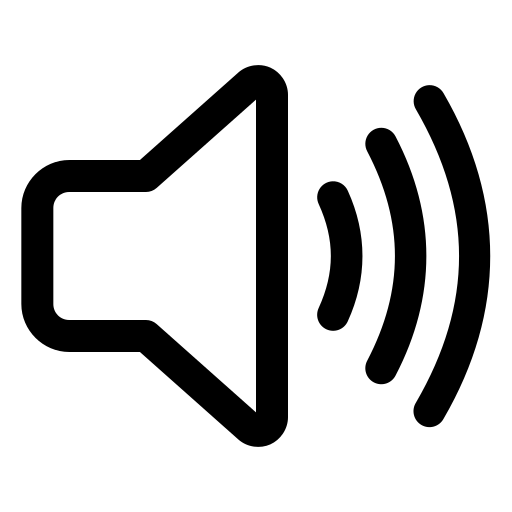 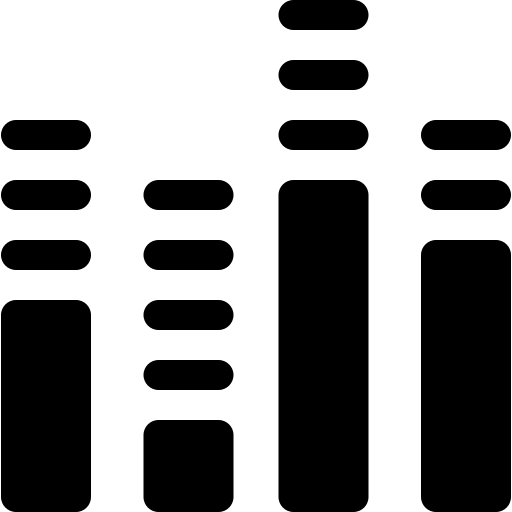 Độ to của âm
Độ cao của âm
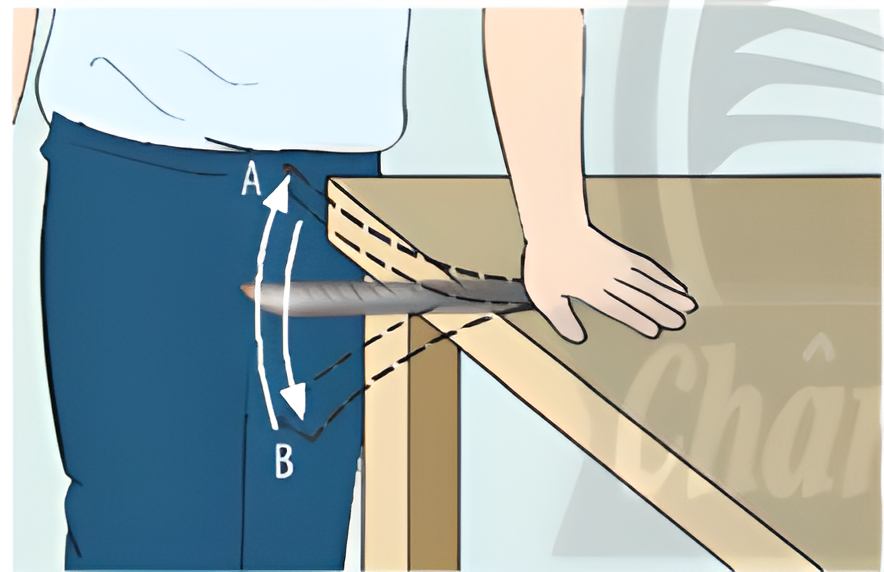 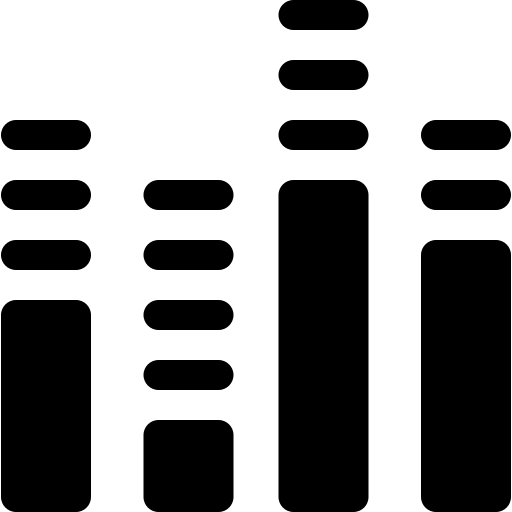 Độ cao của âm
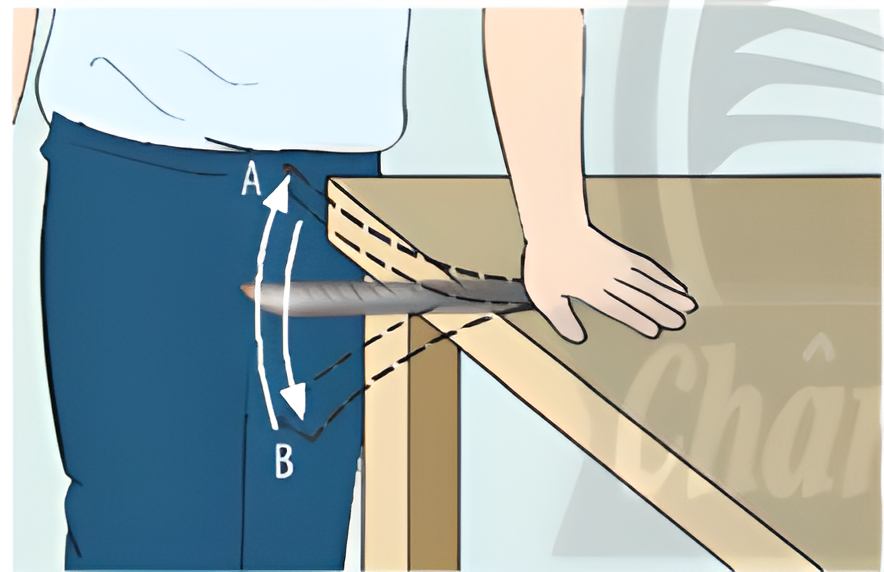 Khi đầu thước đi trọn vẹn 1 vòng từ A đến B và trở lại A 
→ đầu thước đã thực hiện 1 dao động
Khi chúng ta nghe, âm bổng được gọi là âm cao, âm trầm được gọi là âm thấp
Độ cao của âm
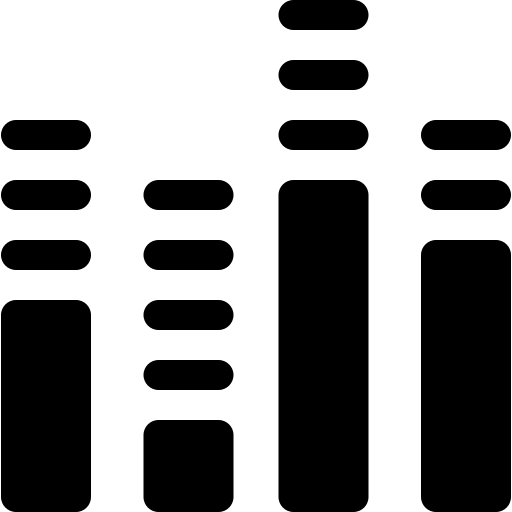 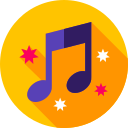 Tần số là số dao động của vật thực hiện được trong một giây.
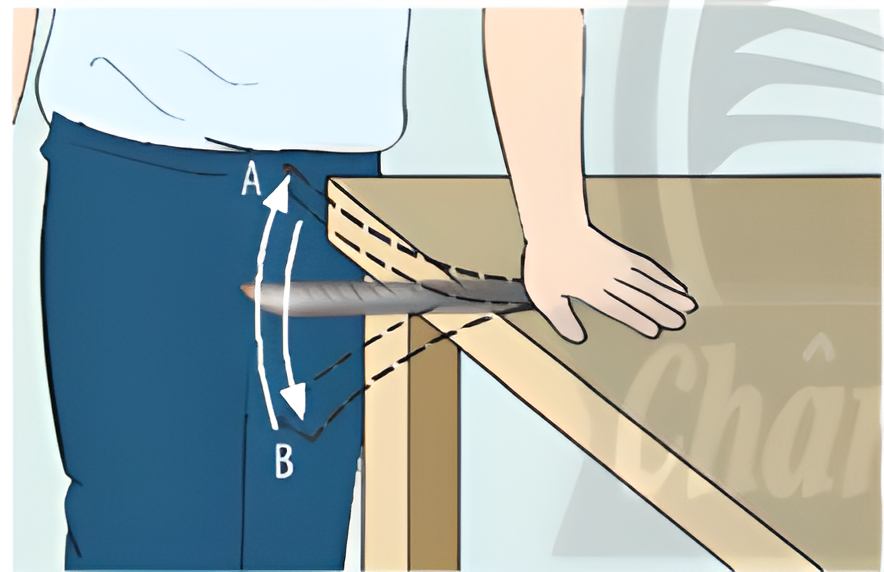 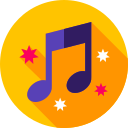 Đơn vị tần số là héc (hertz), kí hiệu là Hz
Ví dụ: 1 giây thực hiện 30 dao động → tần số dao động: 30 Hz
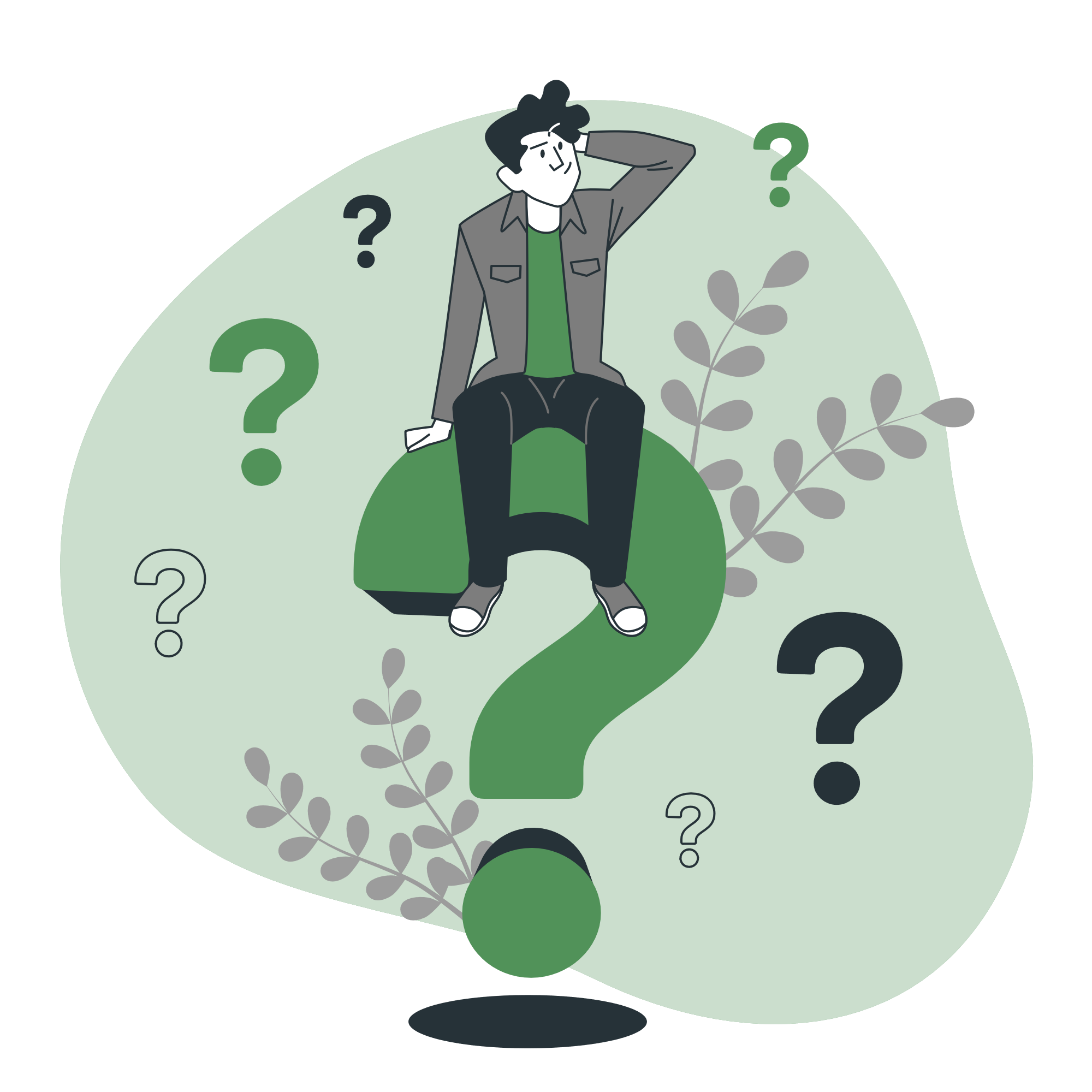 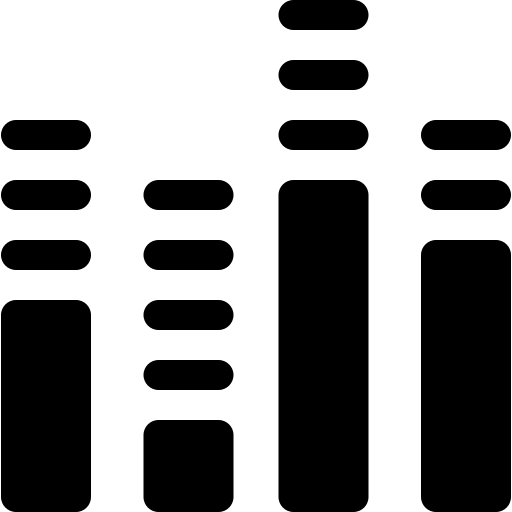 Độ cao của âm
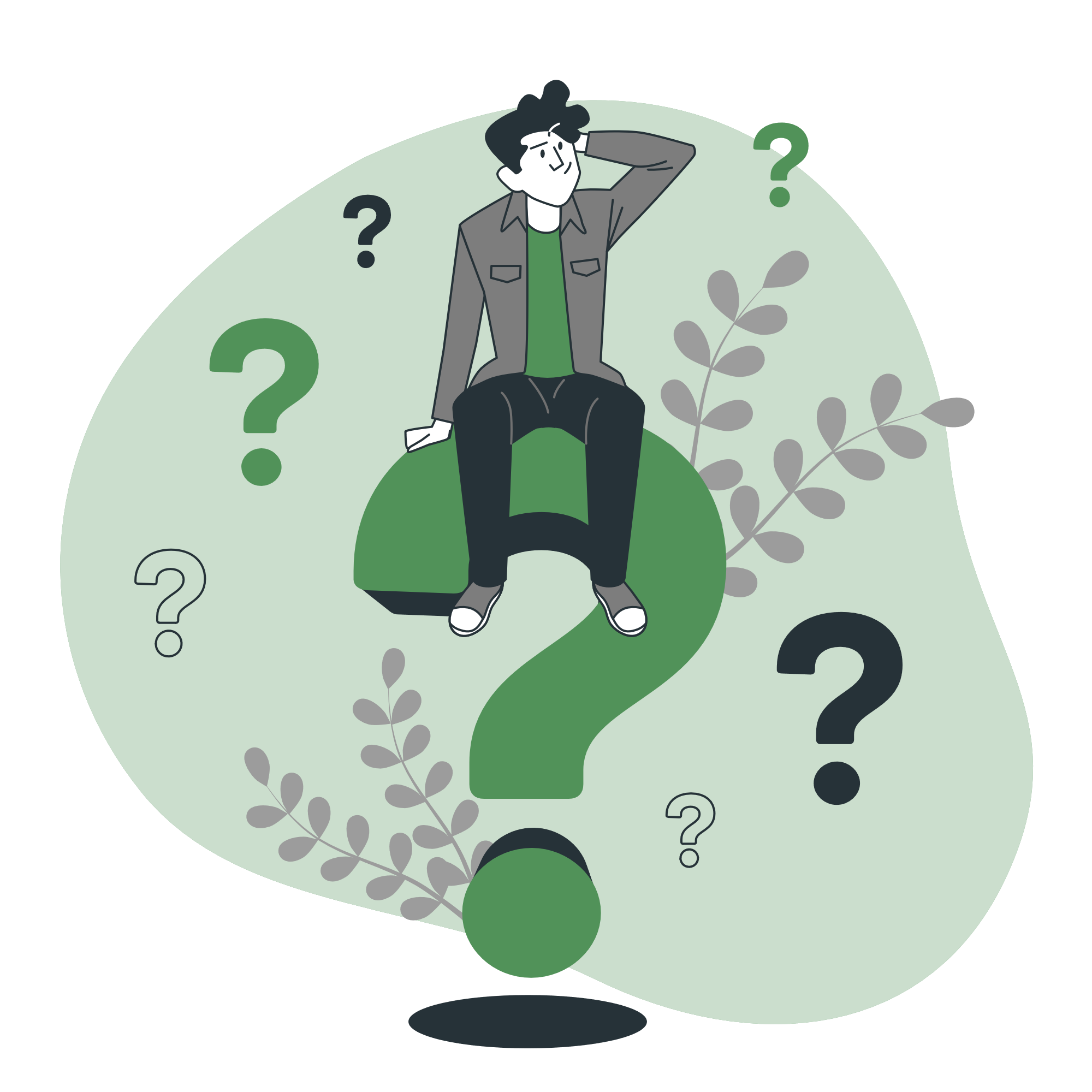 Nếu một dây đàn ghita dao động 880 lần mỗi giây thì tần số của nó là bao nhiêu?
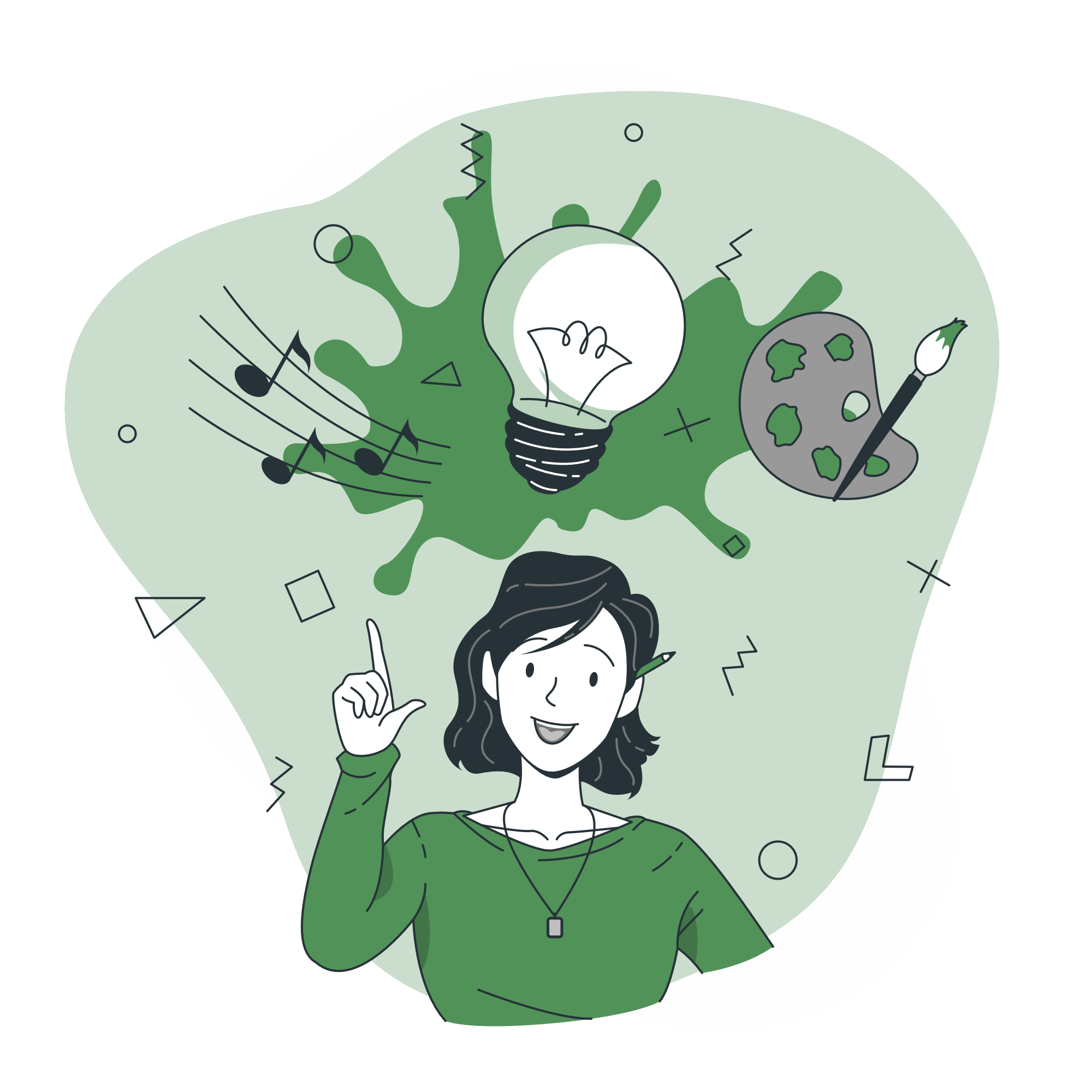 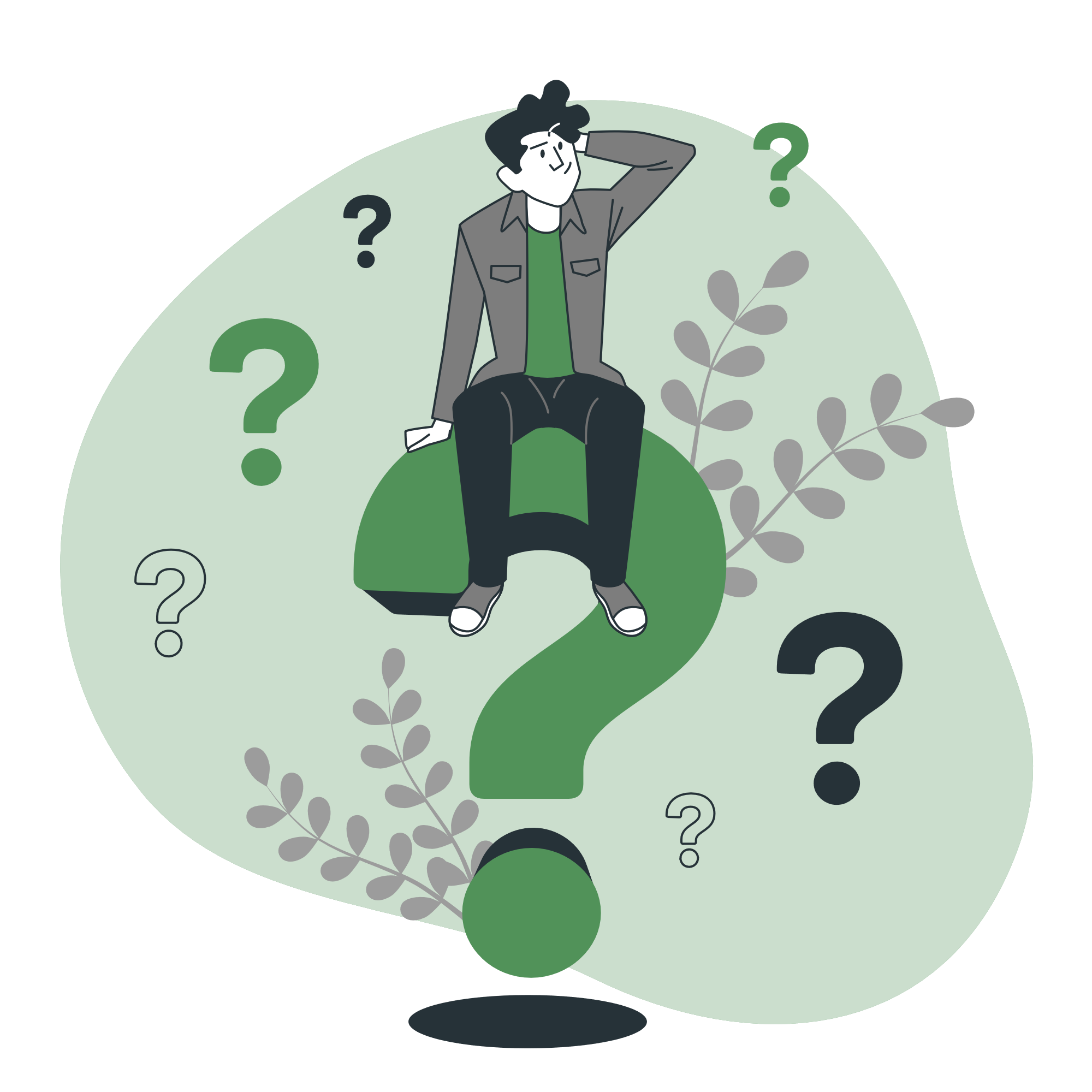 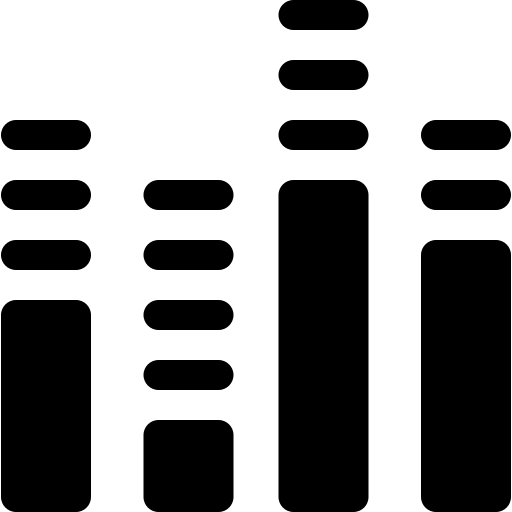 Độ cao của âm
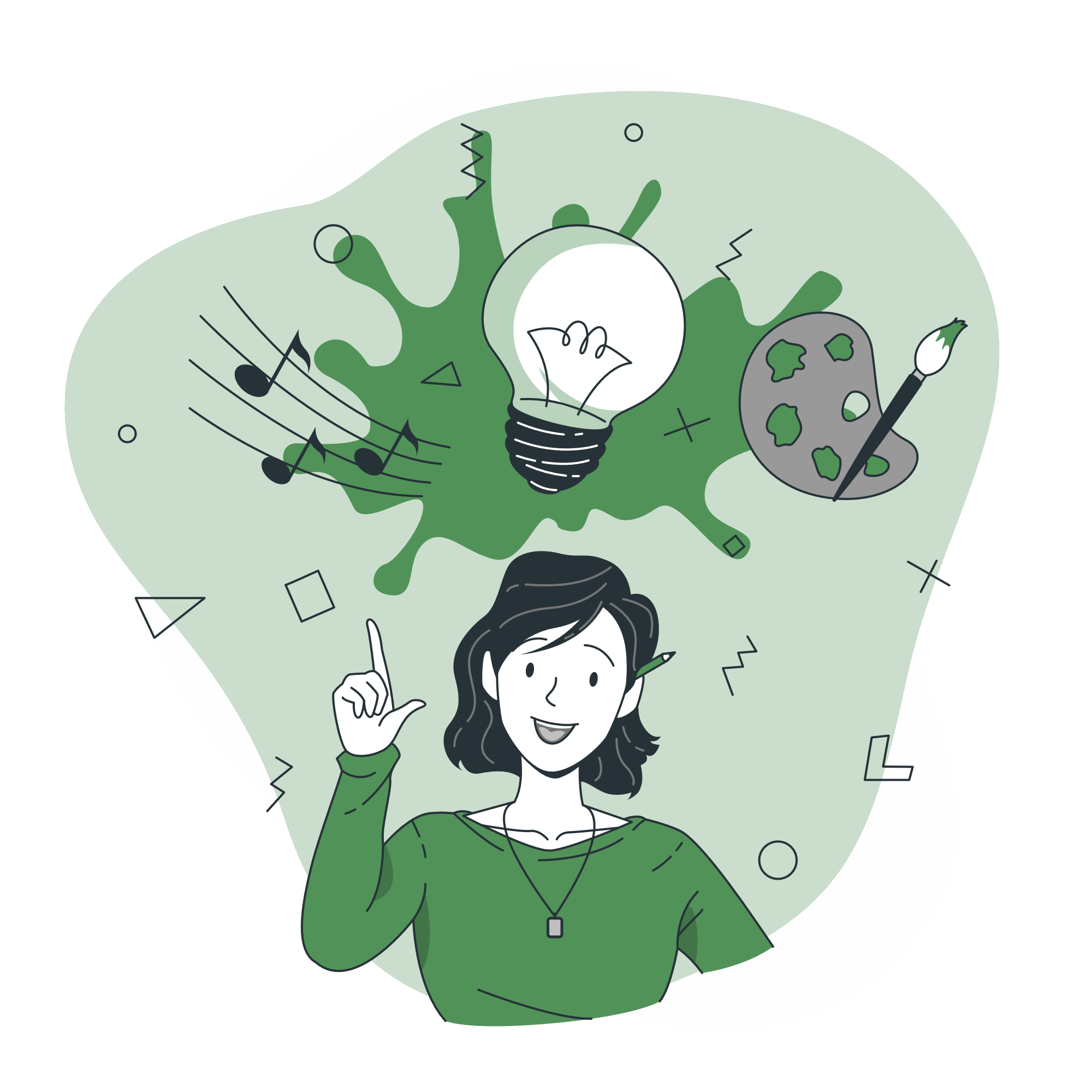 Nếu một dây đàn ghita dao động 880 lần mỗi giây thì tần số của nó là: 880 Hz
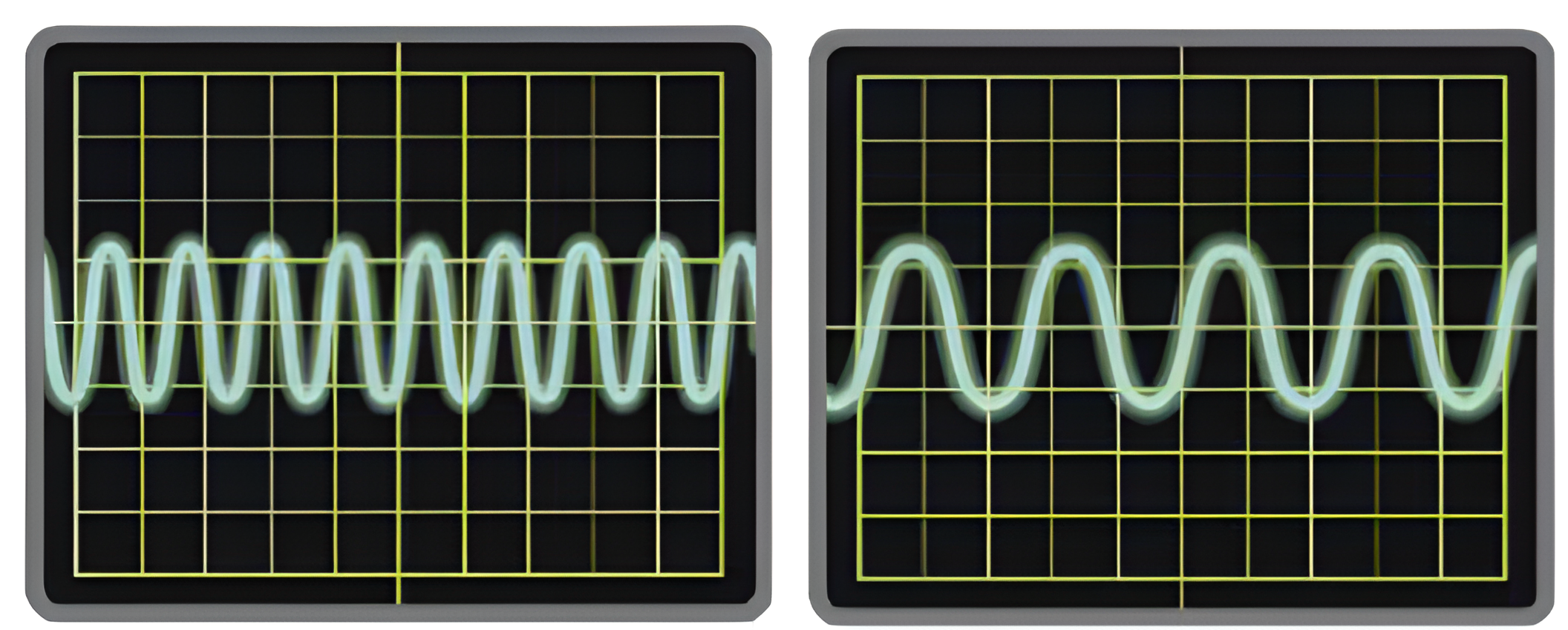 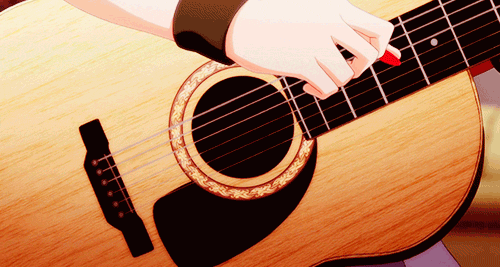 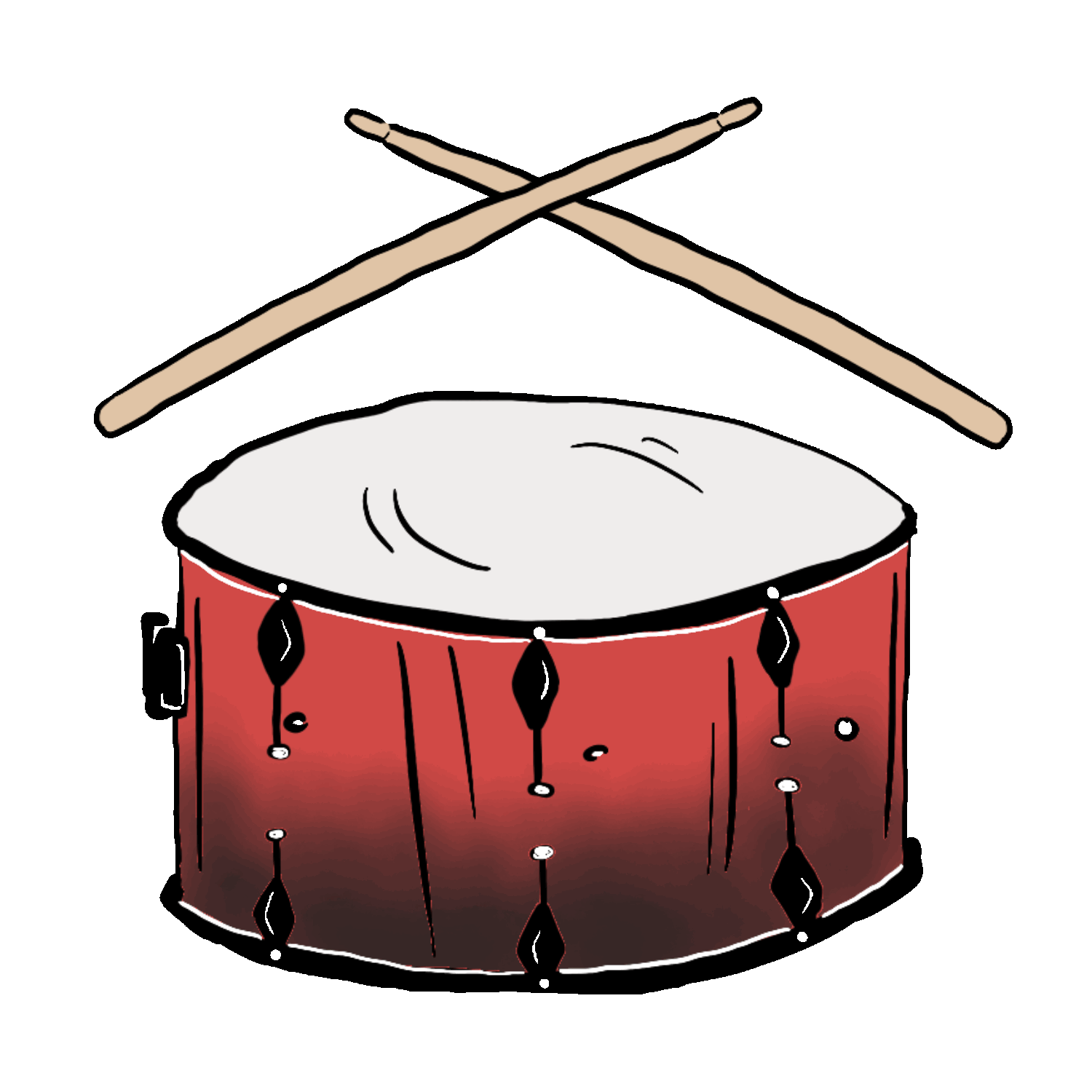 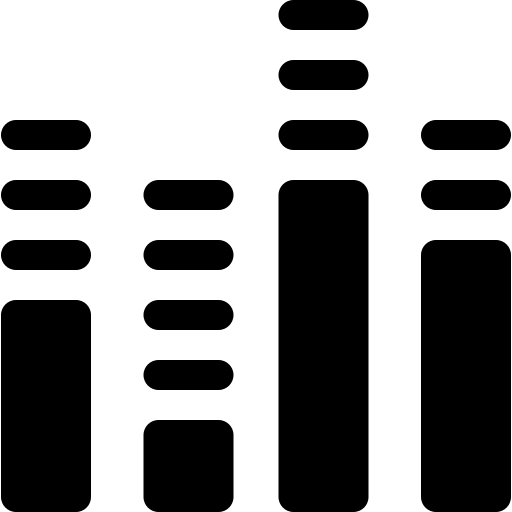 Độ cao của âm
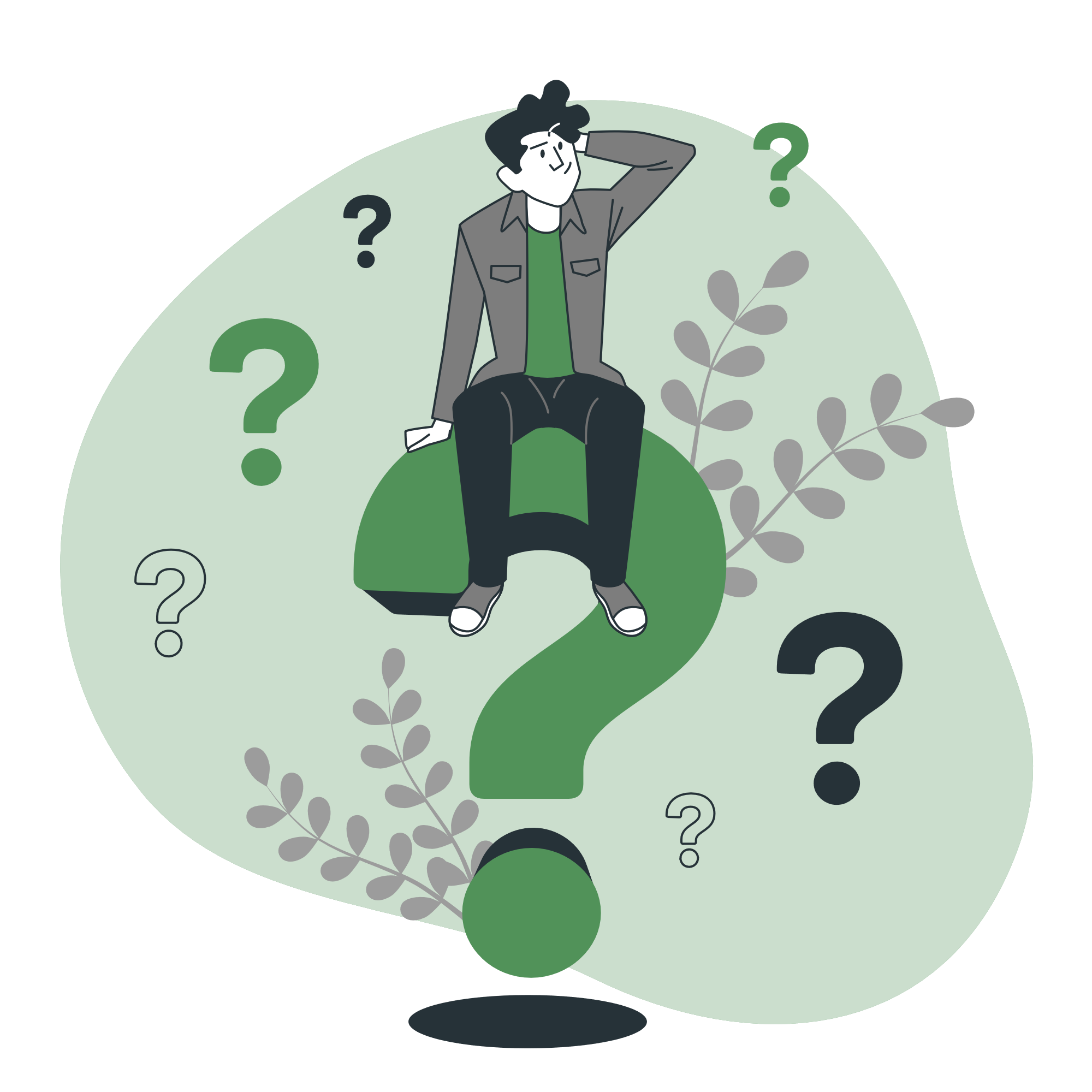 Nếu một mặt trống dao động với tần số 100 Hz thì nó thực hiên được bao nhiêu dao động trong 1 min?
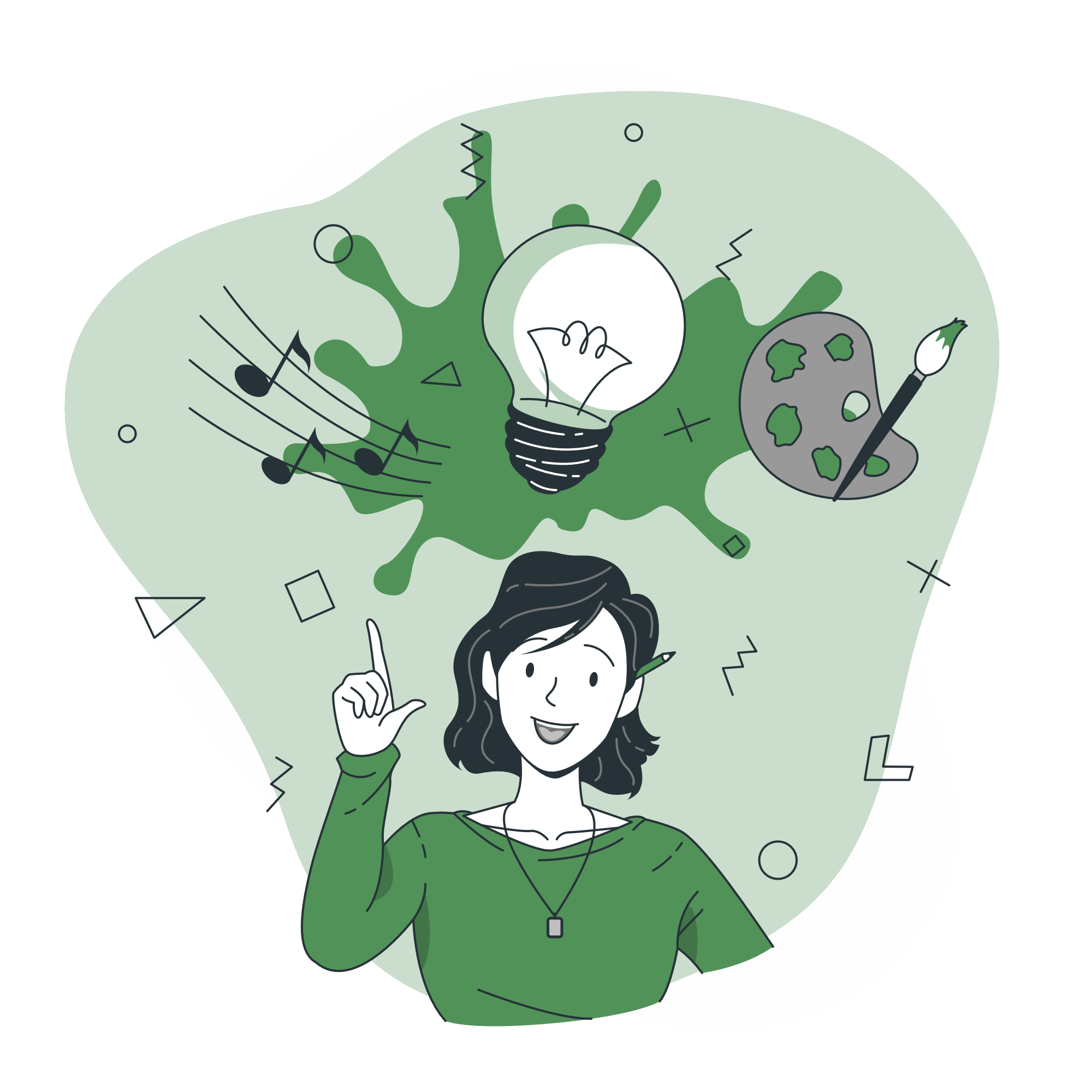 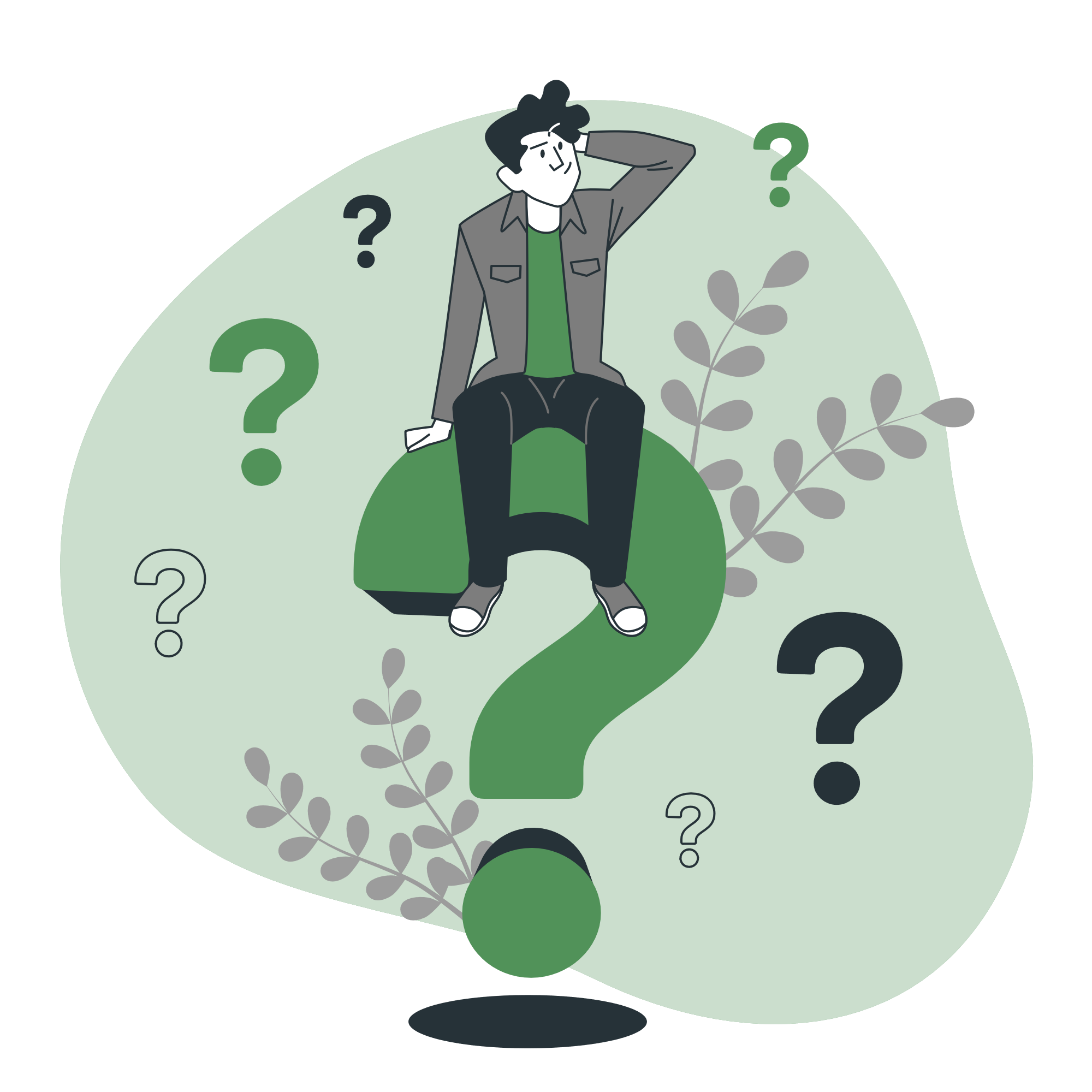 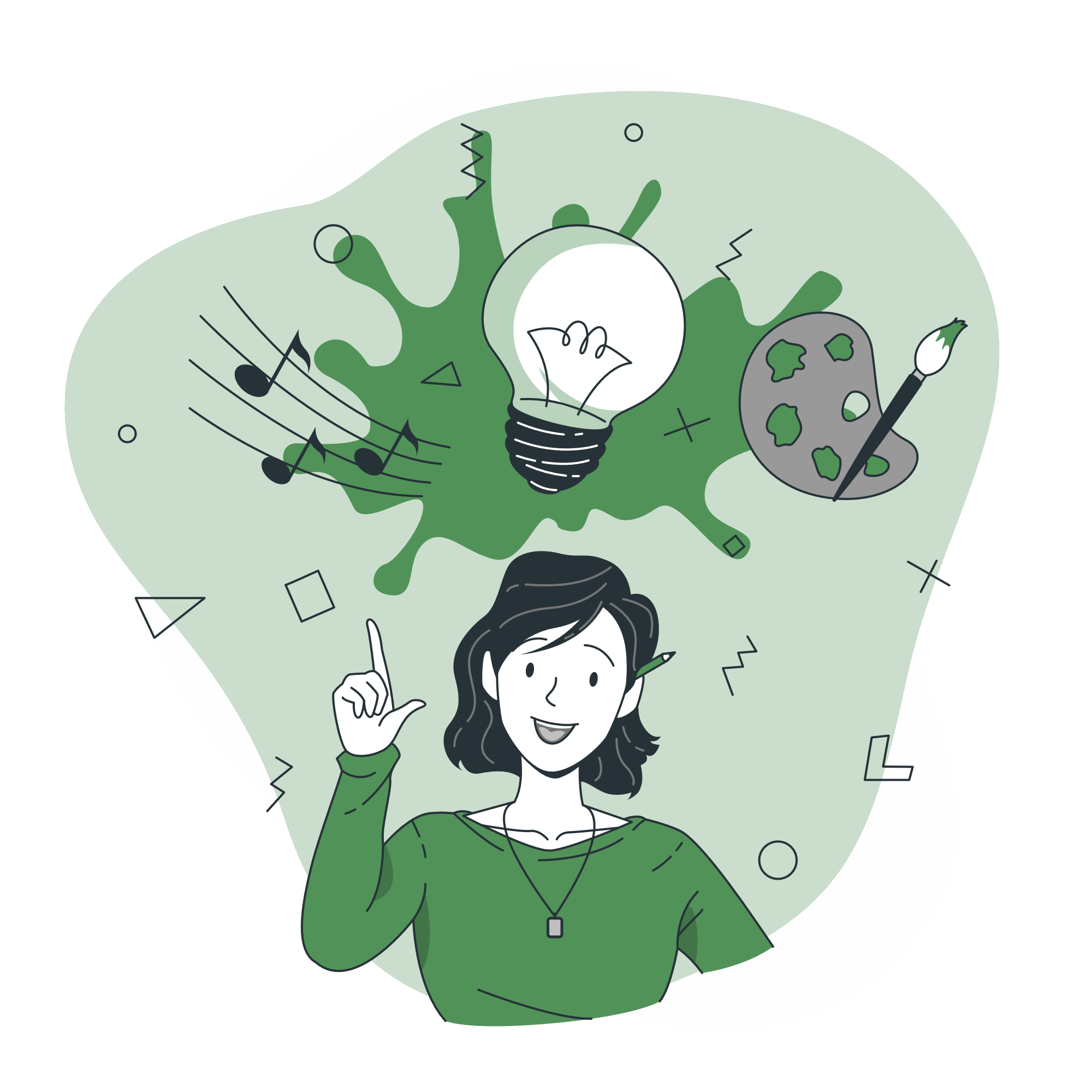 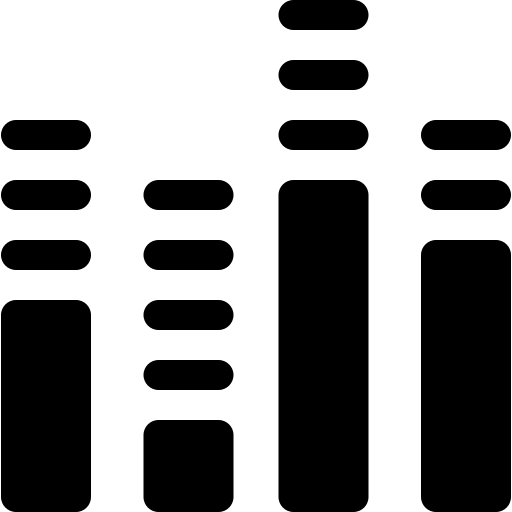 Độ cao của âm
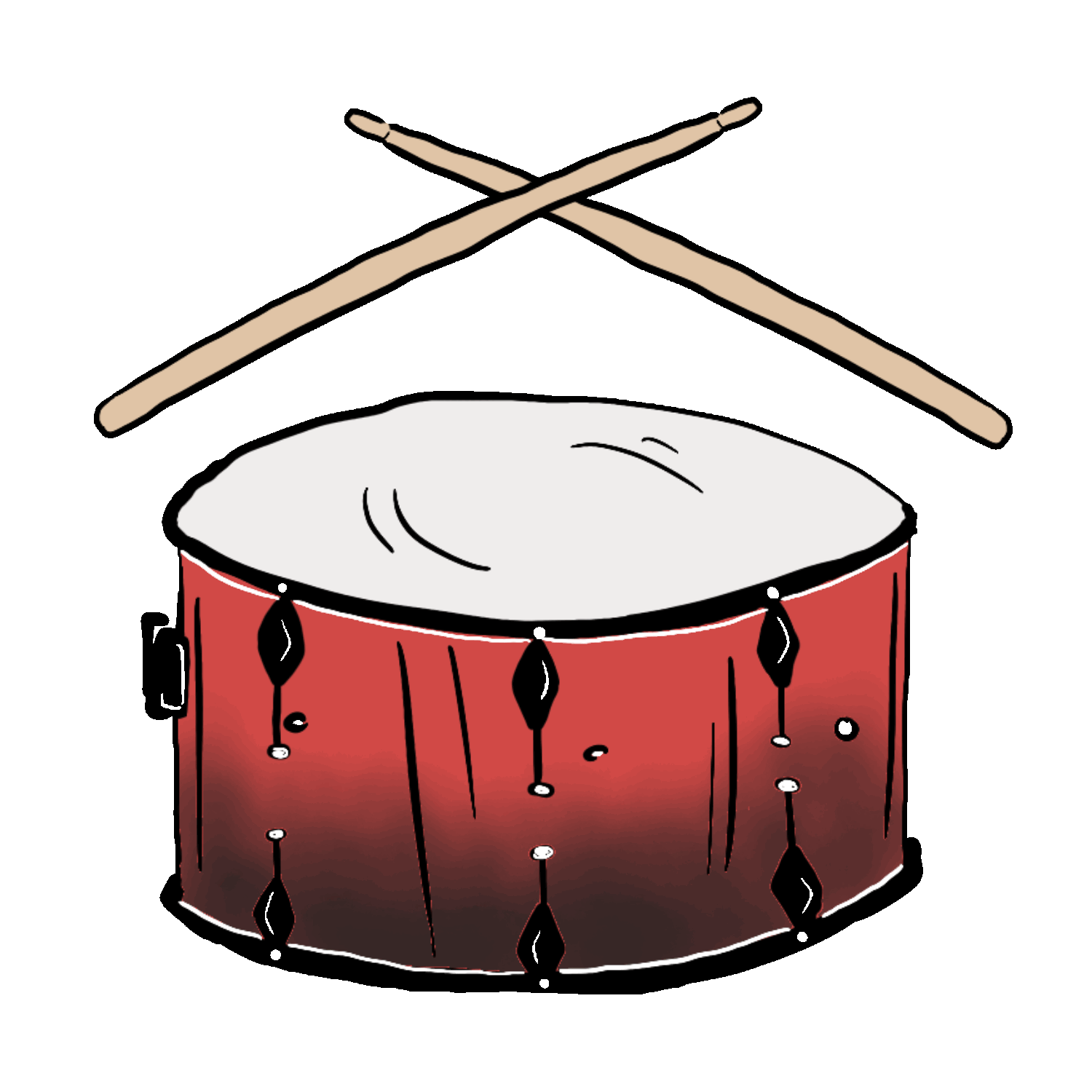 Đổi: 1 min = 60 s
Số dao động của mặt trống trong 1 min là:
100.60 = 6 000 dao động
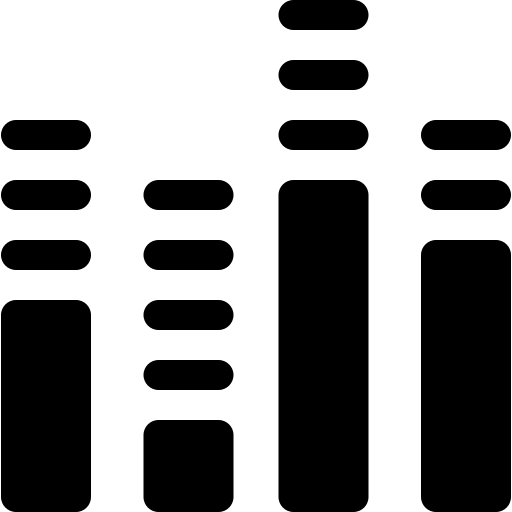 Độ cao của âm
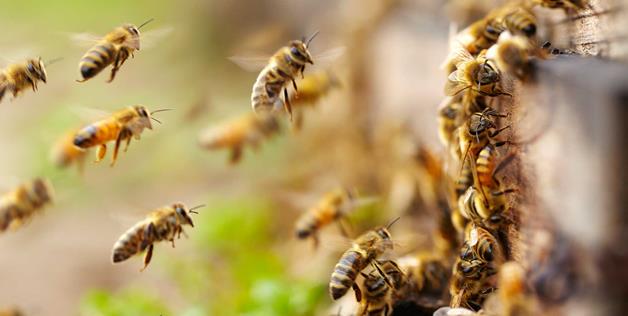 Nếu một con ong mật khi bay đập cánh lên, xuống 3300 lần trong 10s thì tần số dao động của cánh nó là bao nhiêu?
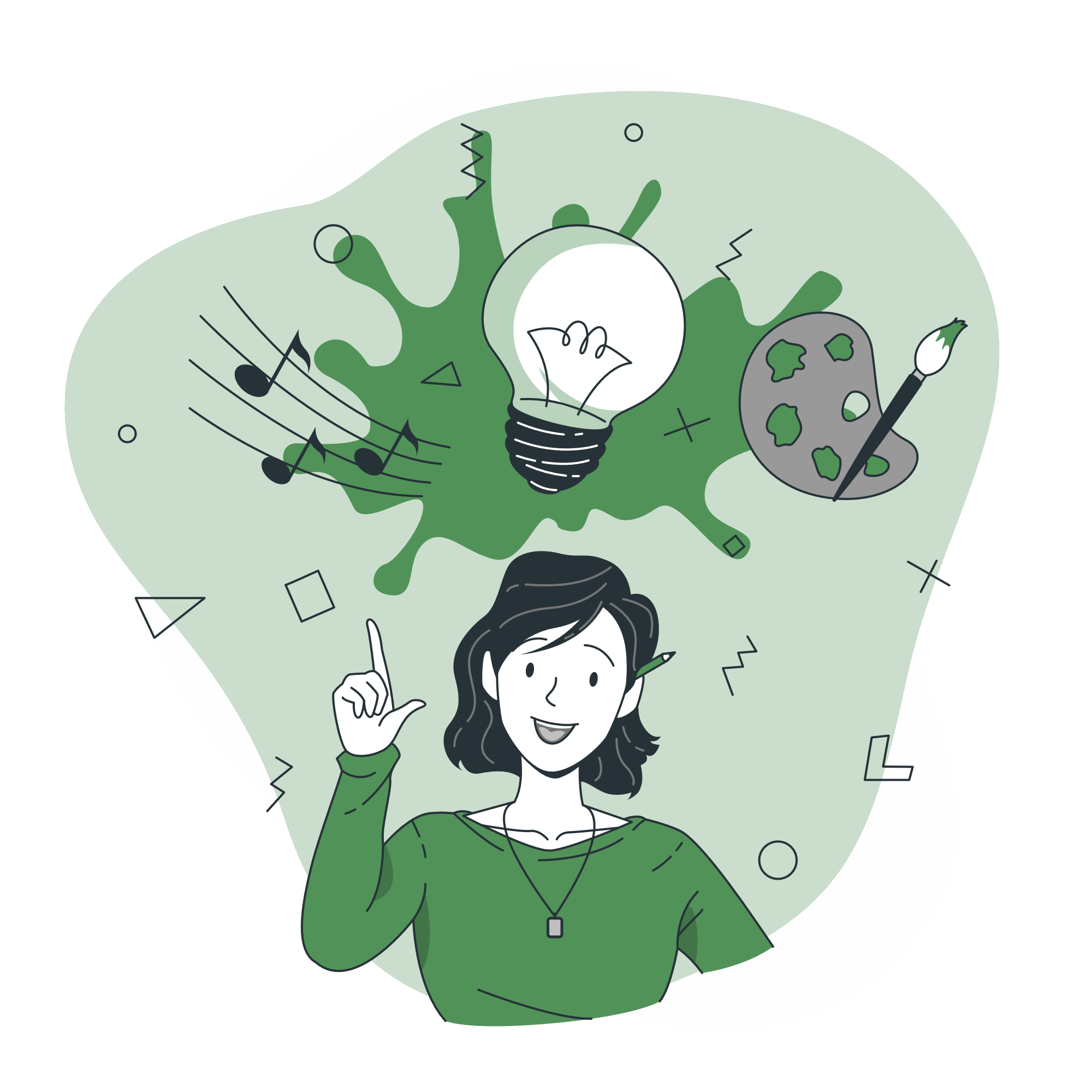 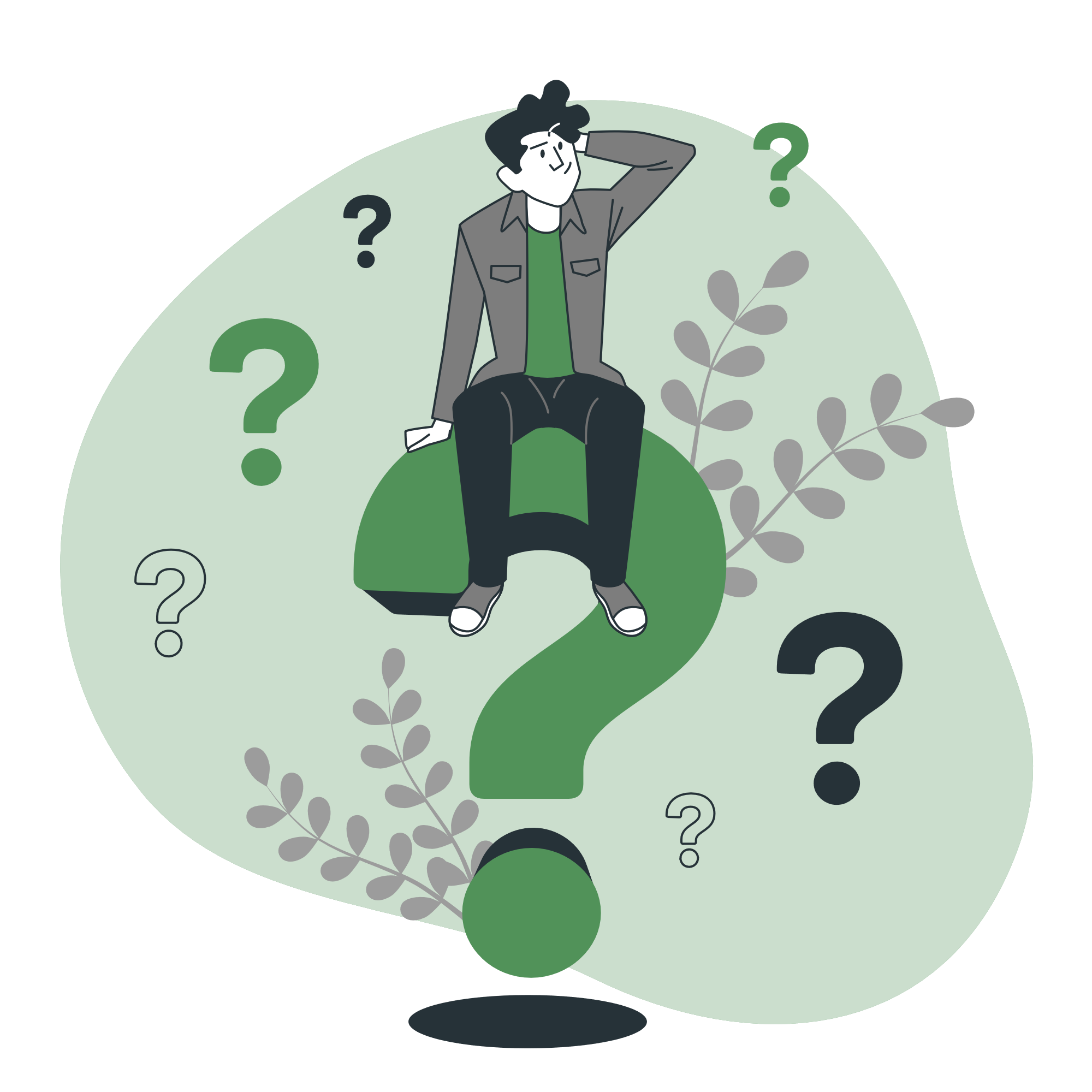 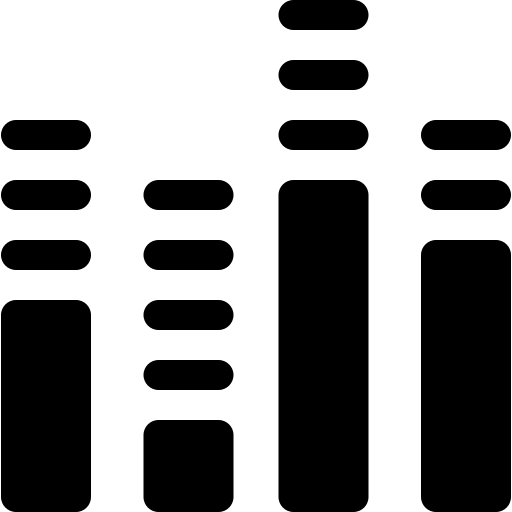 Độ cao của âm
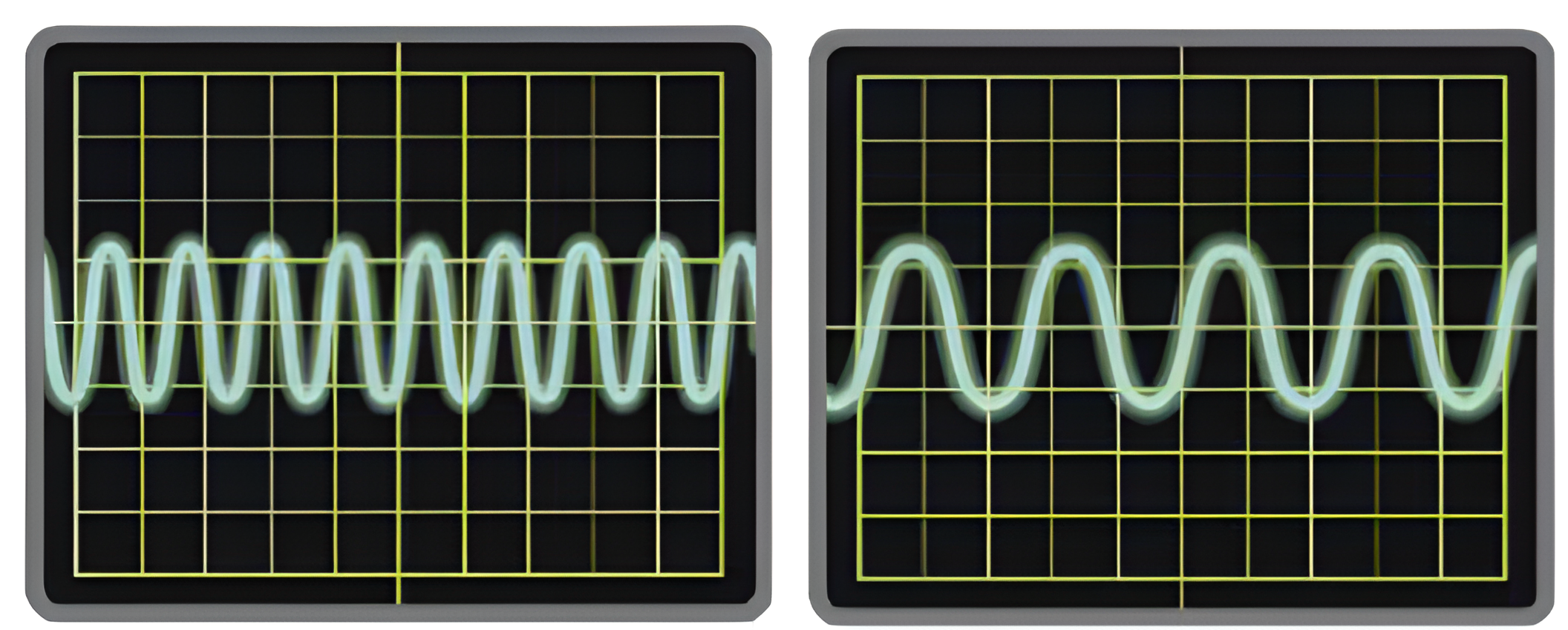 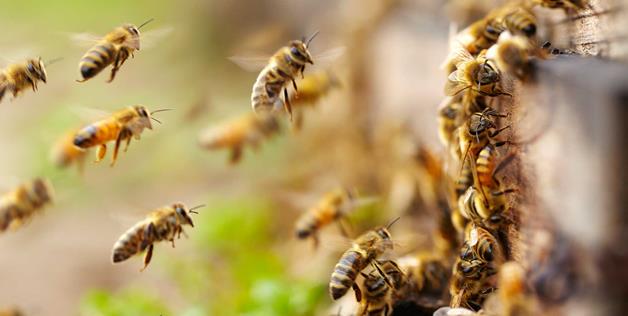 Tần số dao động của ong:
3 300 : 10 = 330 Hz
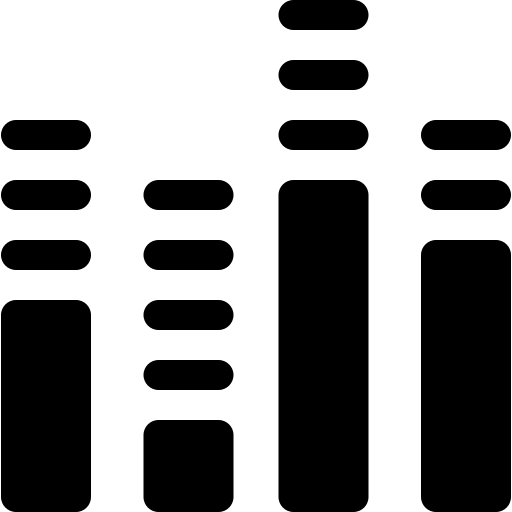 Độ cao của âm
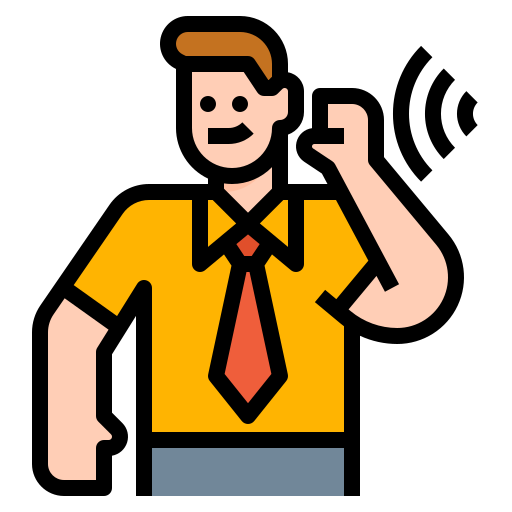 Tần số âm tai người nghe được từ 20Hz đến 20000 Hz
Tần số âm > 20000 Hz → Siêu âm
Tần số âm < 20 Hz → Hạ âm
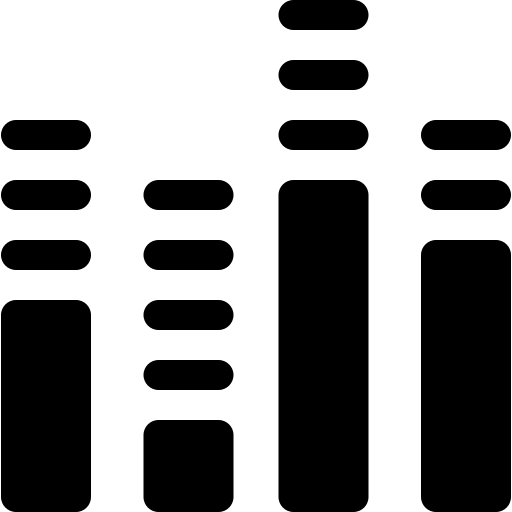 Độ cao của âm
Các loài động vật giao tiếp với nhau bằng siêu âm
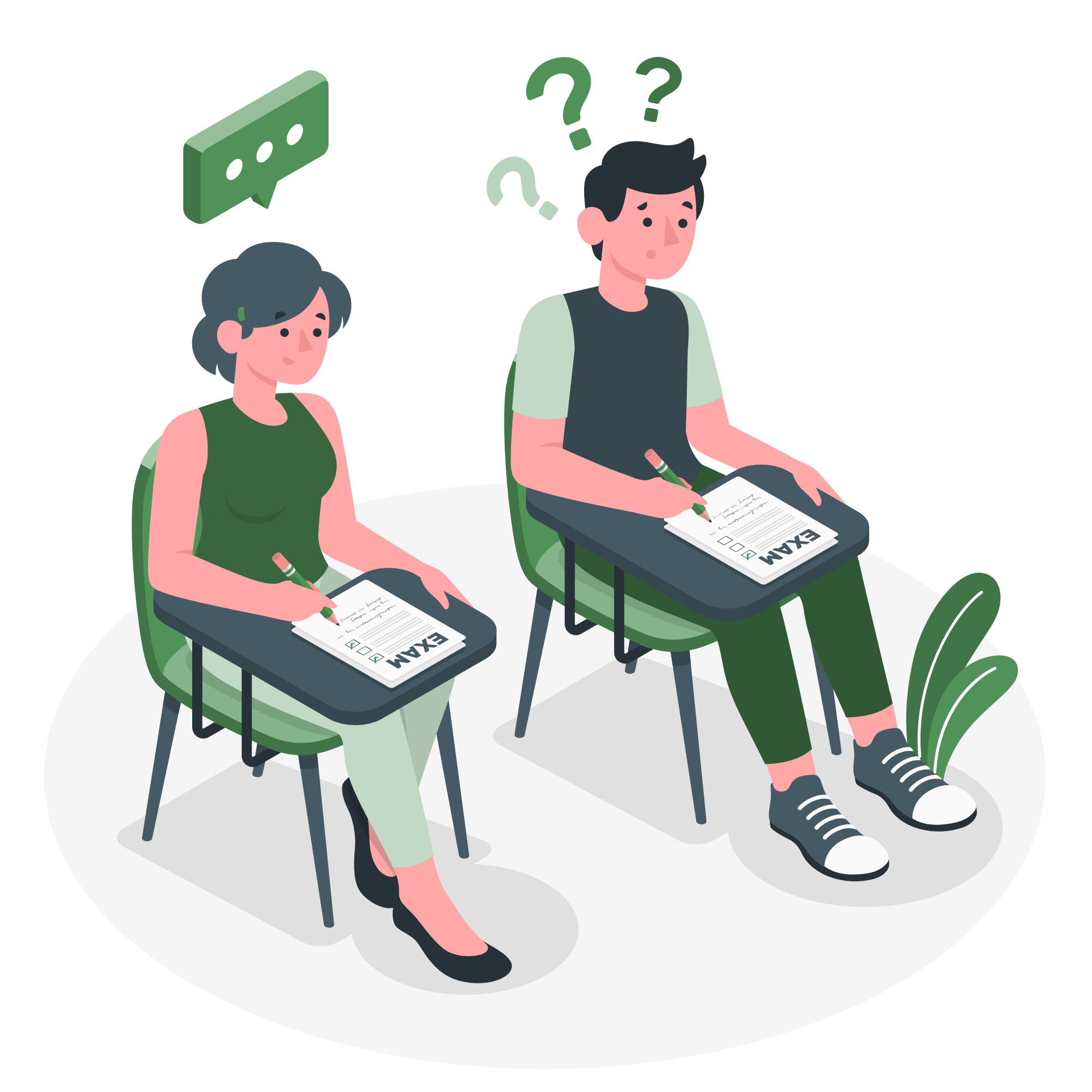 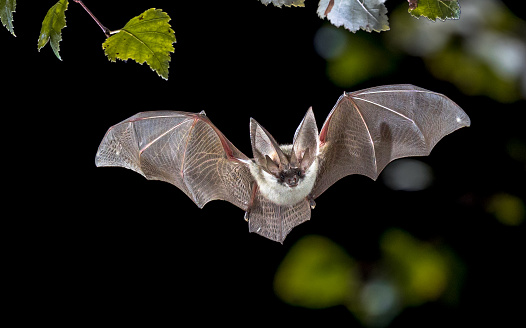 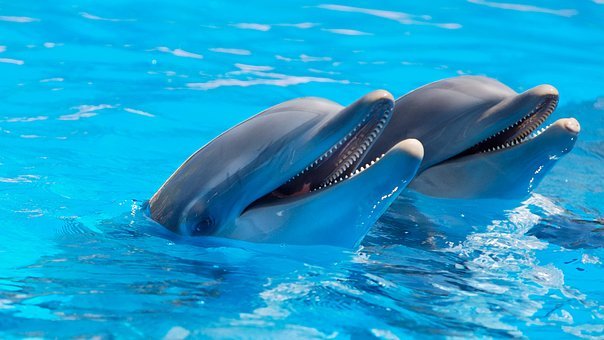 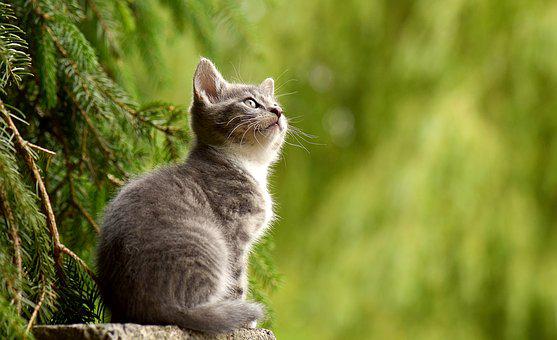 Dơi
Mèo
Cá heo
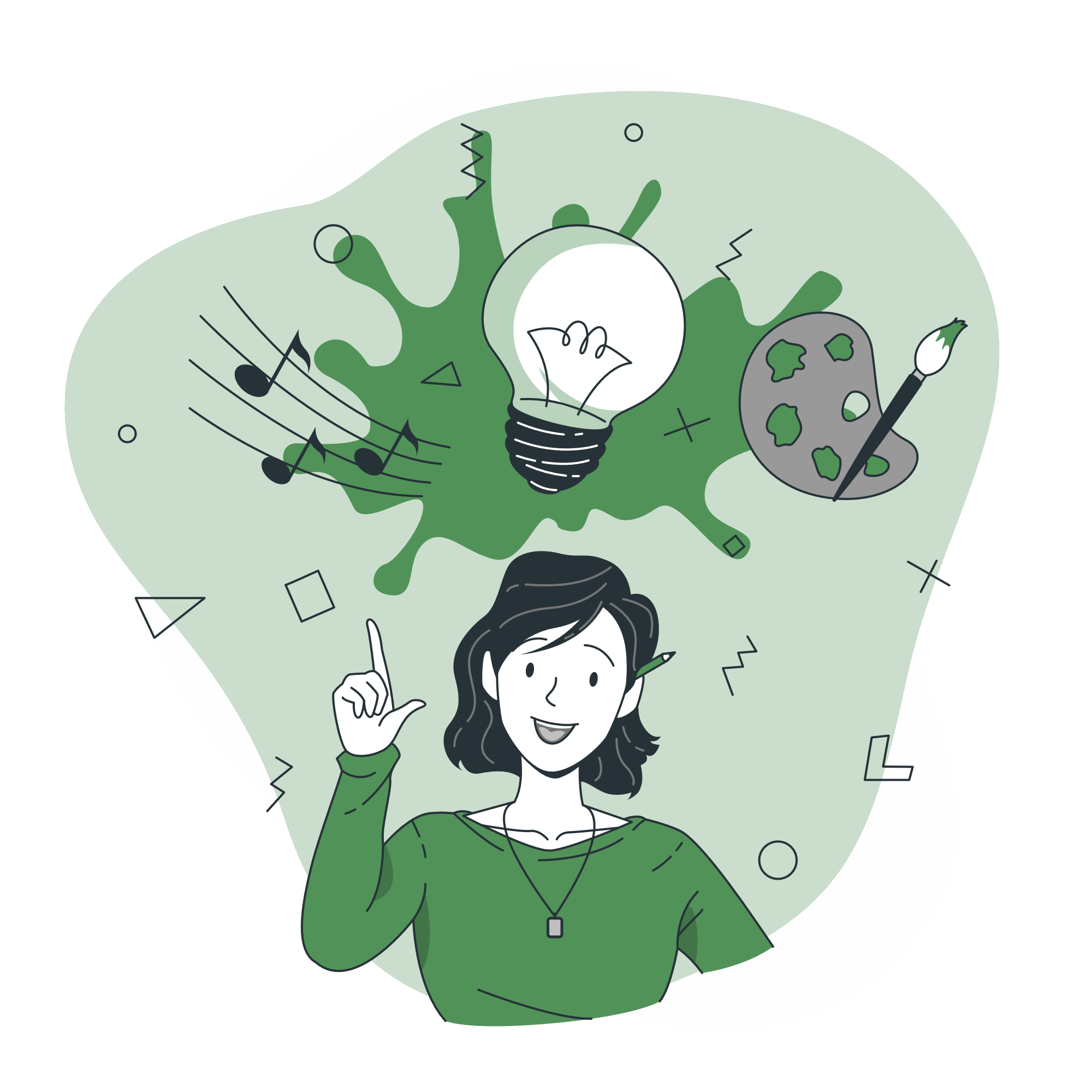 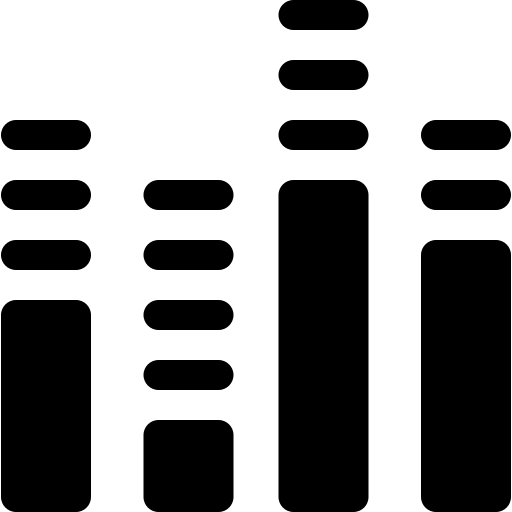 Độ cao của âm
Hai đồ thị dao động âm có cùng biên độ nhưng khác tần số
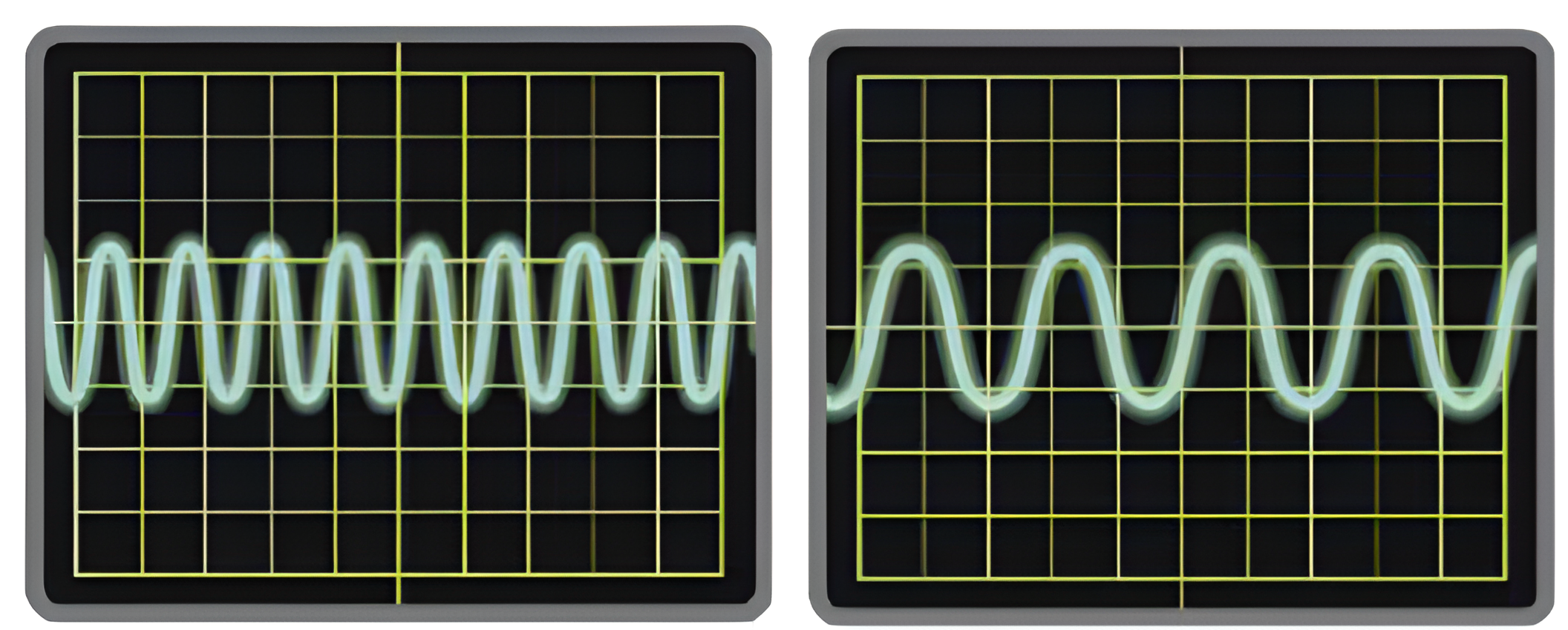 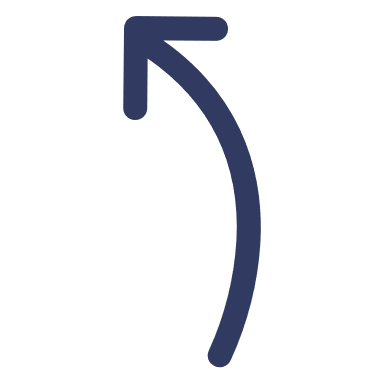 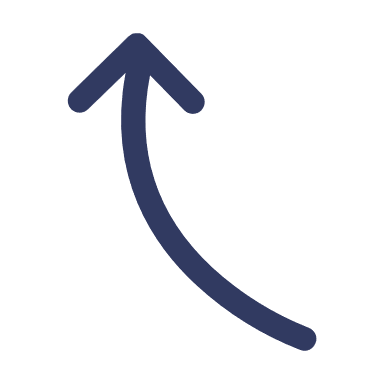 Sóng âm có tần số cao hơn thì có đường biểu diễn sát nhau hơn
Sóng âm có tần số thấp hơn thì có đường biểu diễn xa nhau hơn
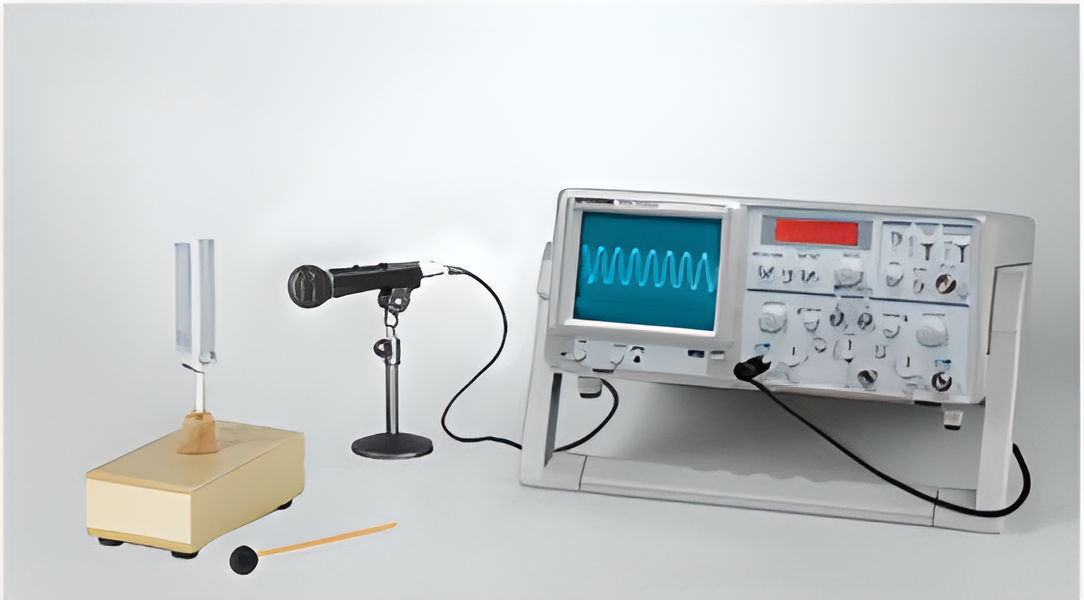 Độ cao của âm
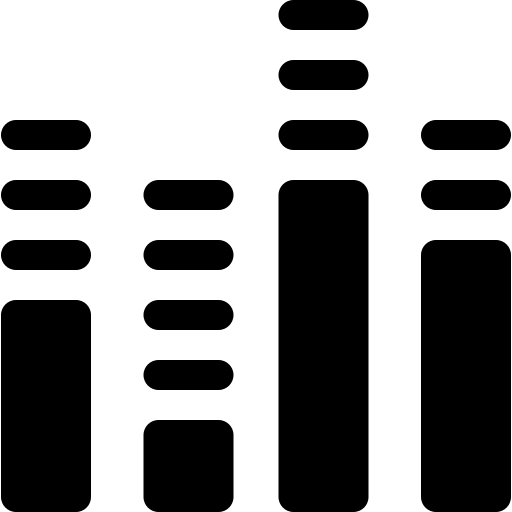 Thí nghiệm: Tìm hiểu mối liên hệ giữa độ cao và tần số âm
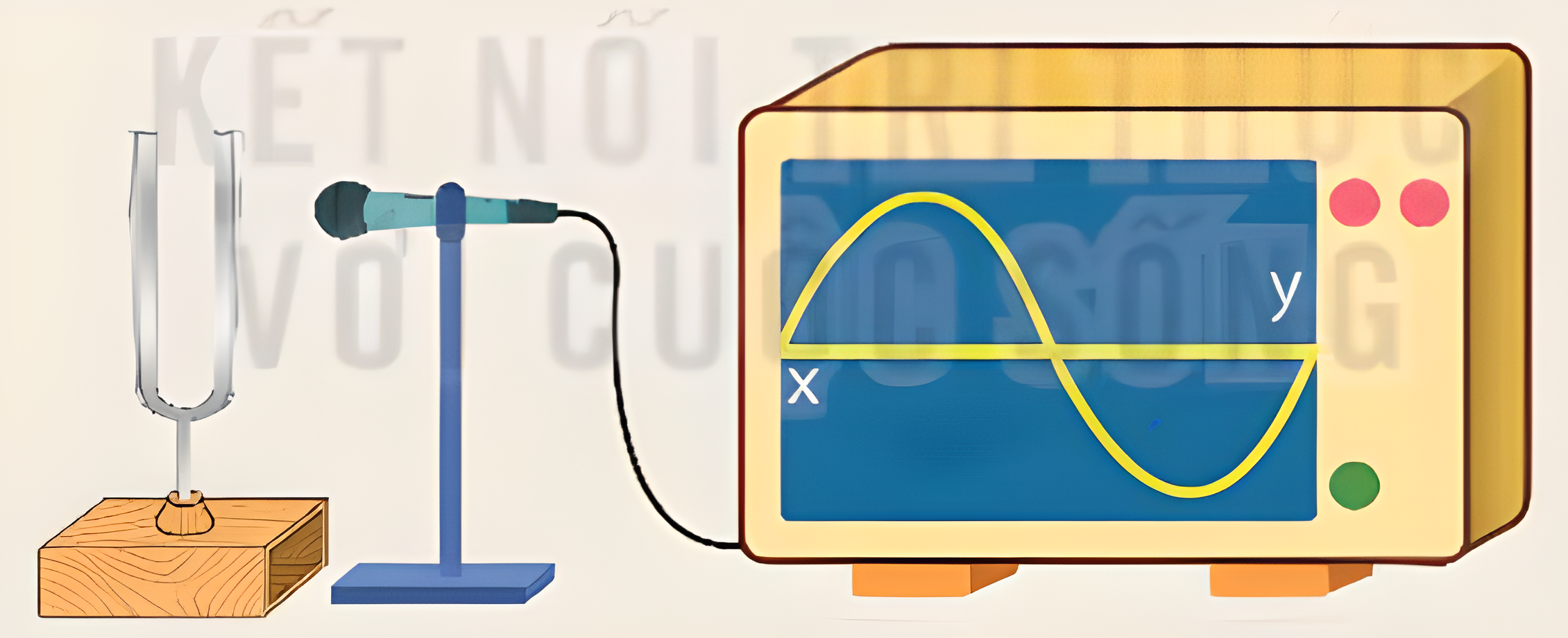 13.4 a, 
Nguồn âm dao động với tần số nhỏ
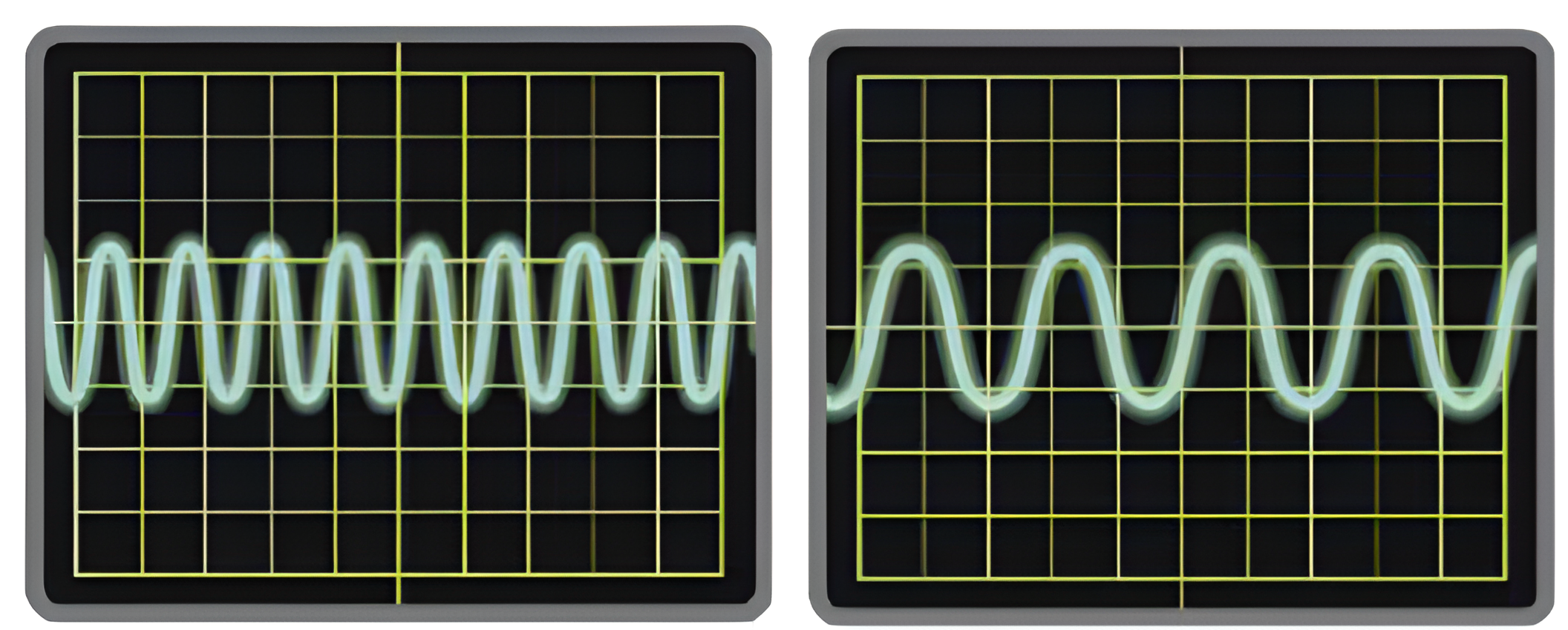 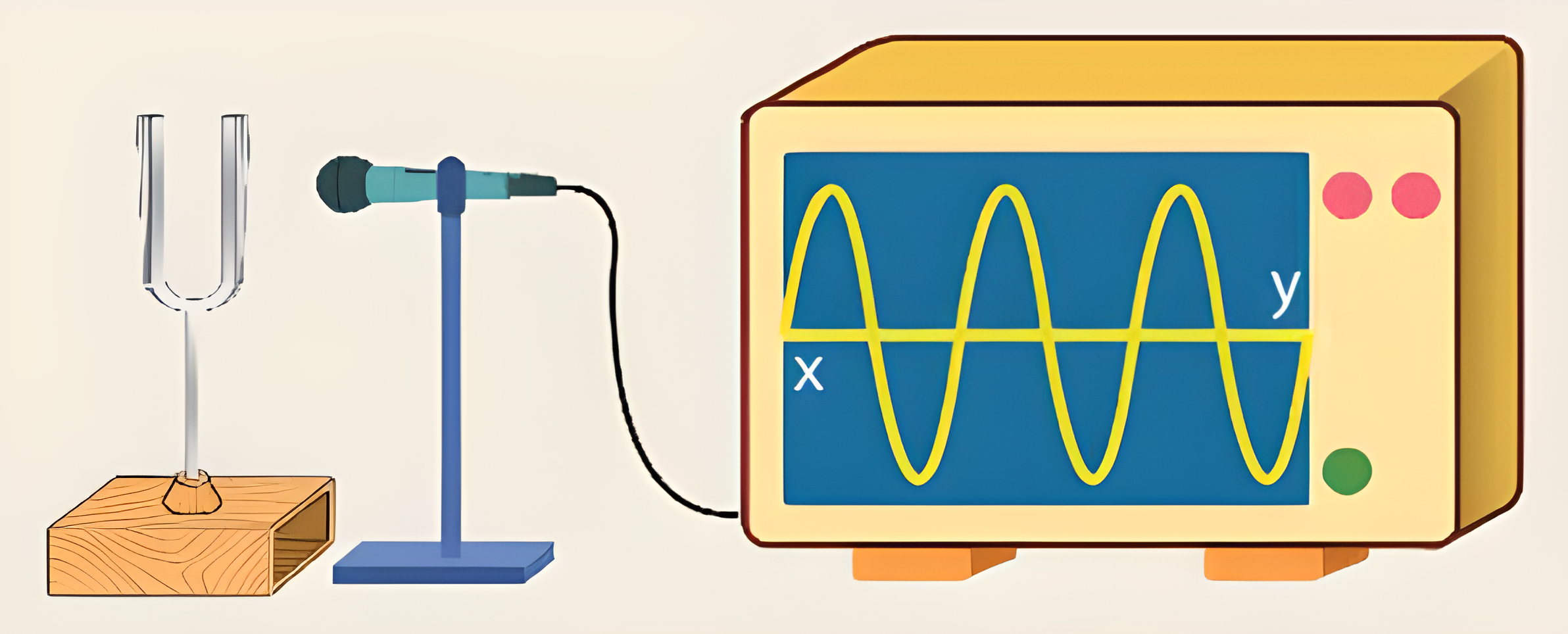 13.4 b, 
Nguồn âm dao động với tần số lớn
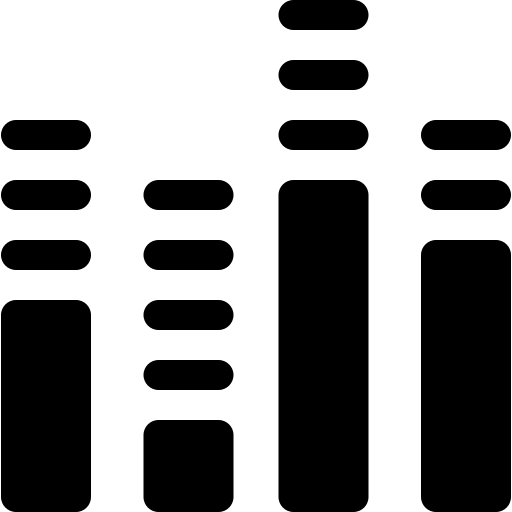 Độ cao của âm
Thí nghiệm: Tìm hiểu mối liên hệ giữa độ cao và tần số âm
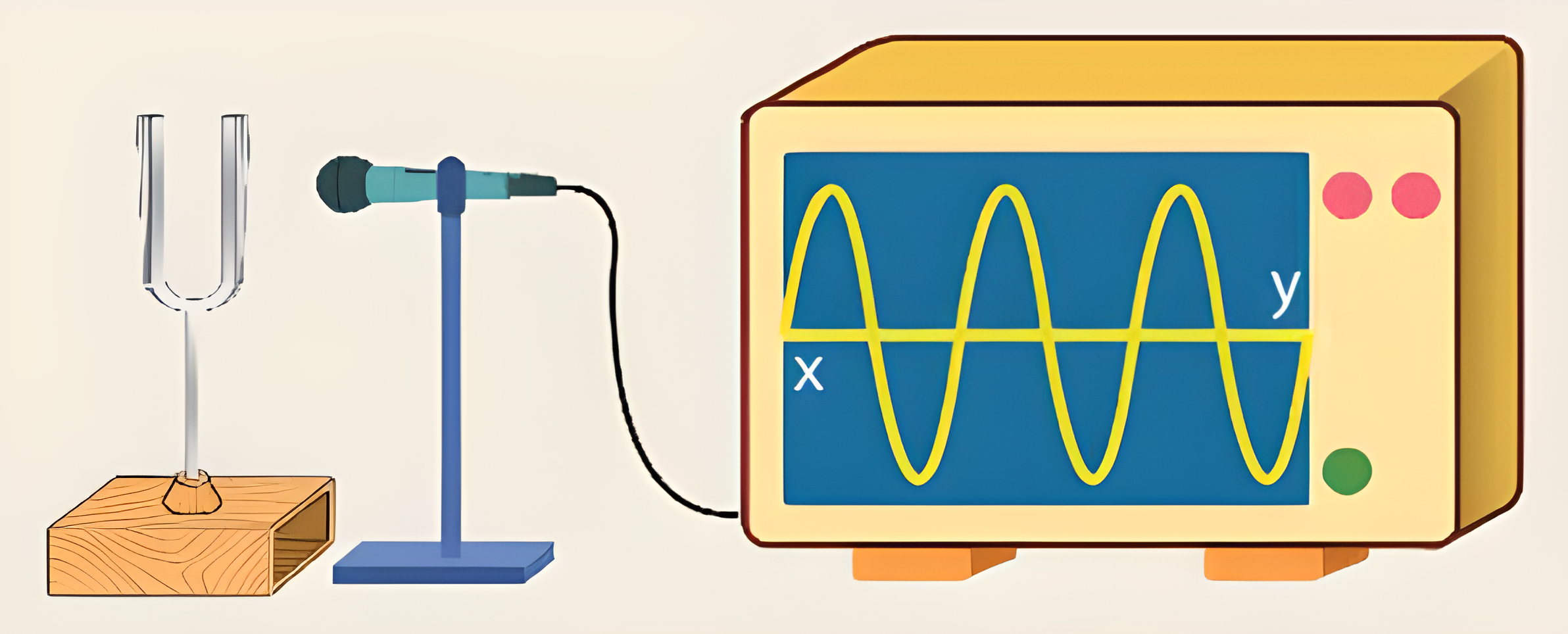 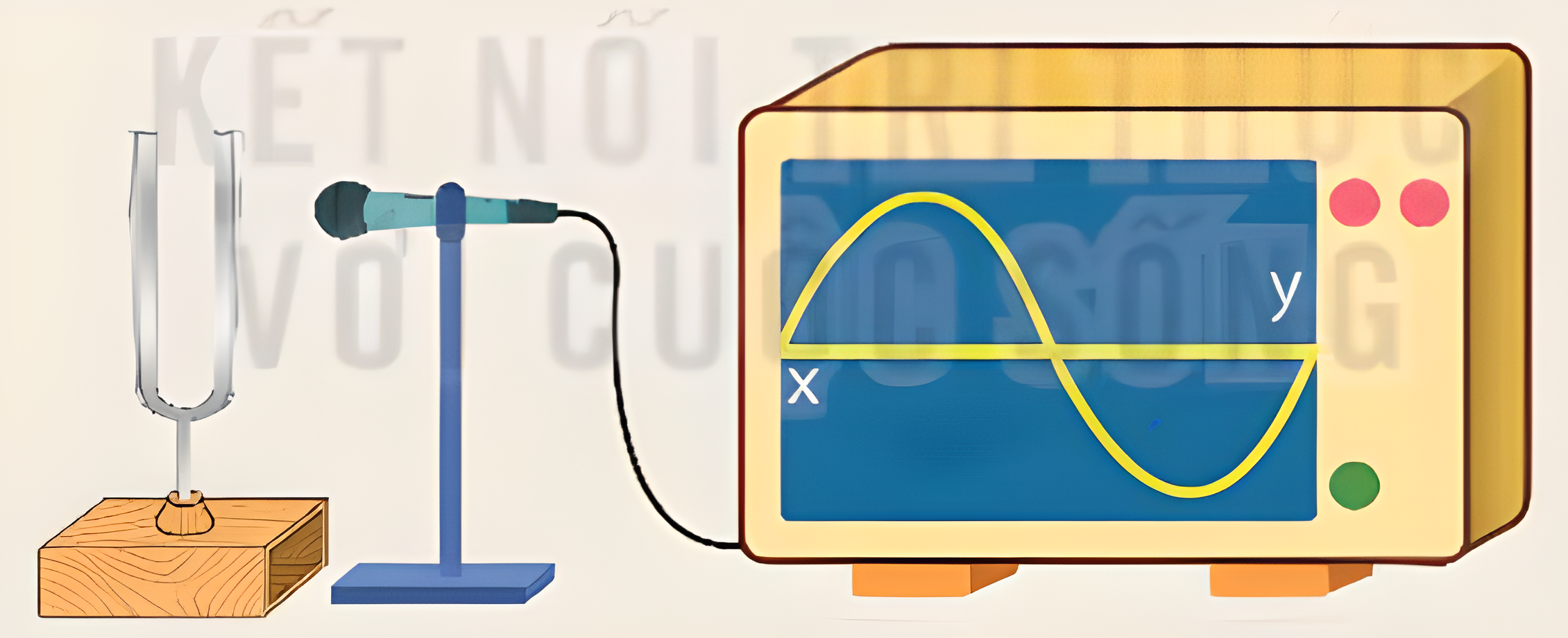 13.4 a.
13.4 b.
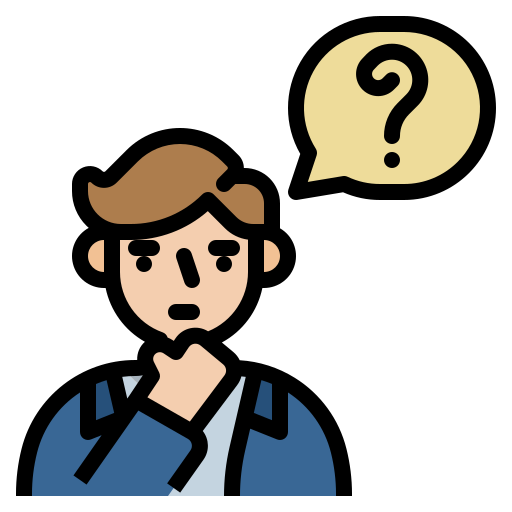 Hãy so sánh tần số của sóng âm trong hình 13.4a và 13.4b từ đó rút ra mỗi quan hệ giữa tần số sóng âm và tần số dao động của nguồn âm
Hình a < Hình b
Tần số sóng âm càng chậm tần số dao động của nguồn âm càng nhỏ và ngược lại
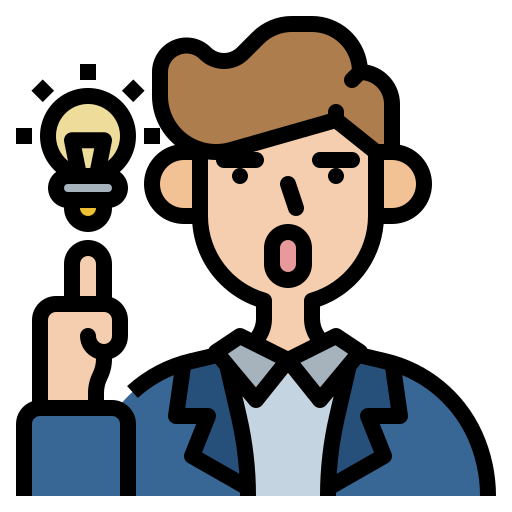 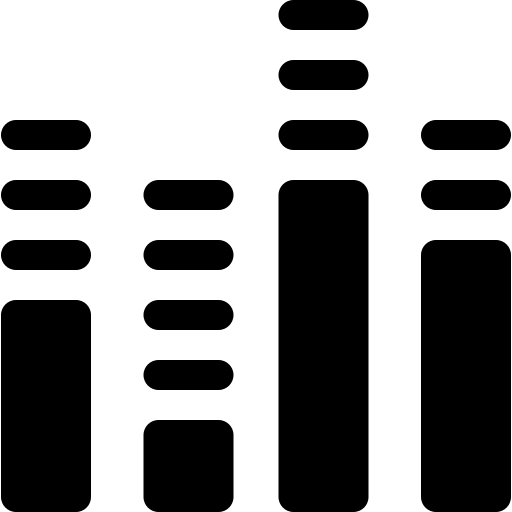 Độ cao của âm
Thí nghiệm: Tìm hiểu mối liên hệ giữa độ cao và tần số âm
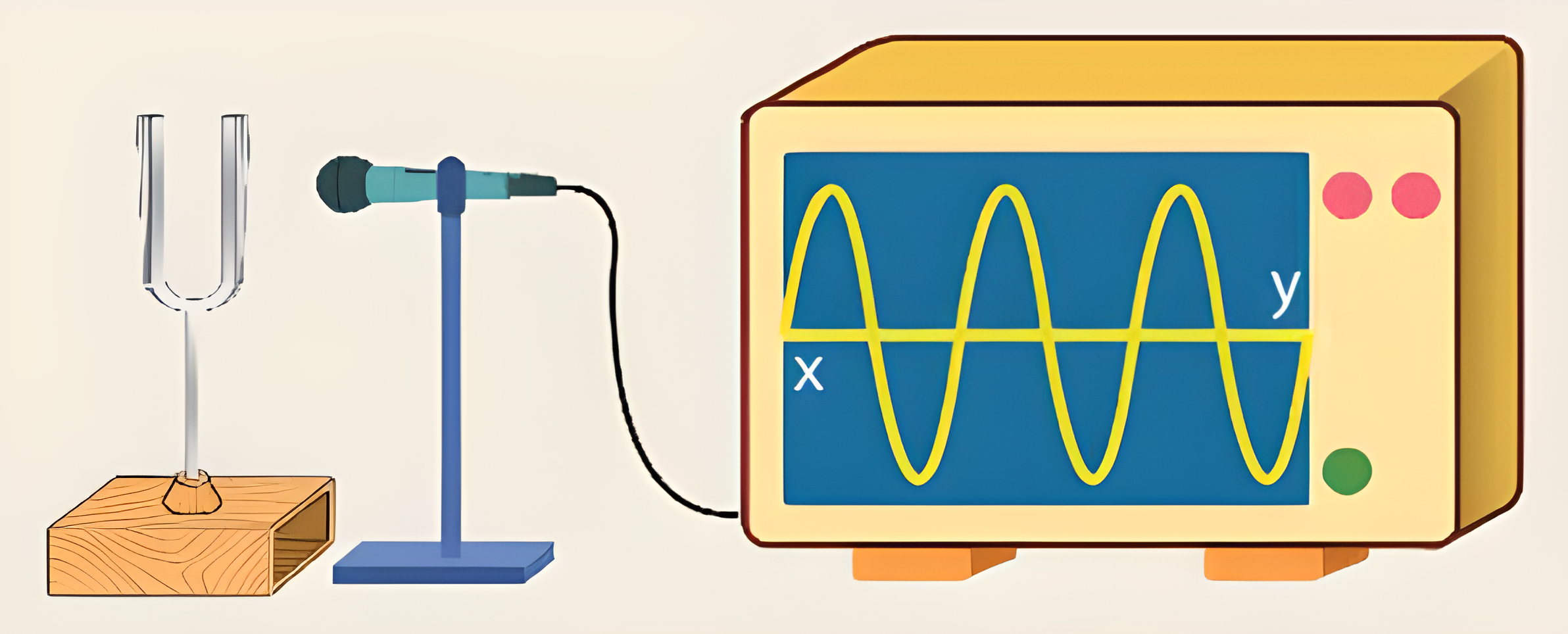 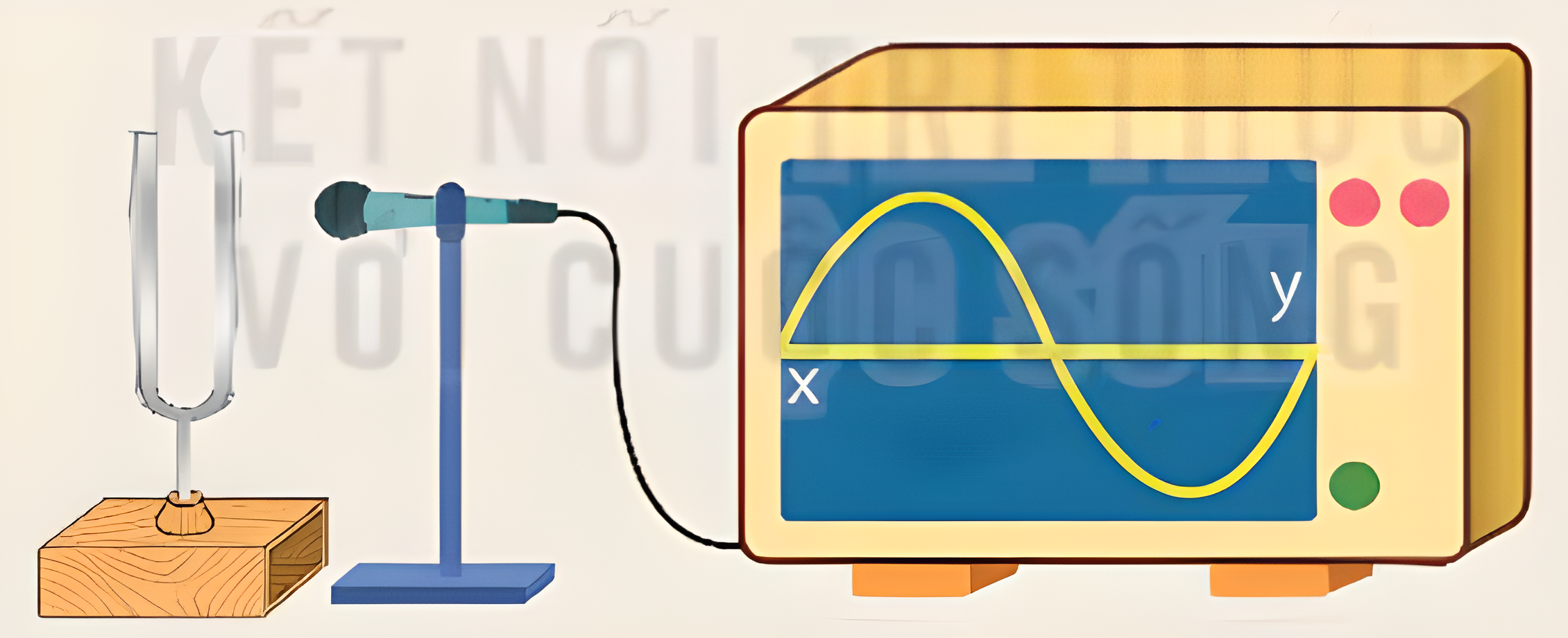 13.4 a.
13.4 b.
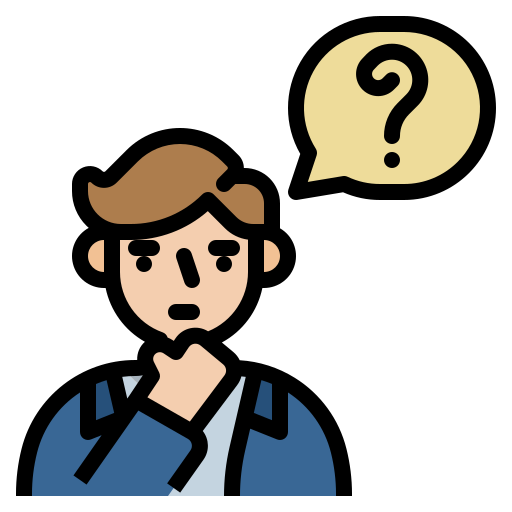 So sánh độ cao (bồng, trầm) của âm nghe được trong thí nghiệm hình 13.4a và 13.4b
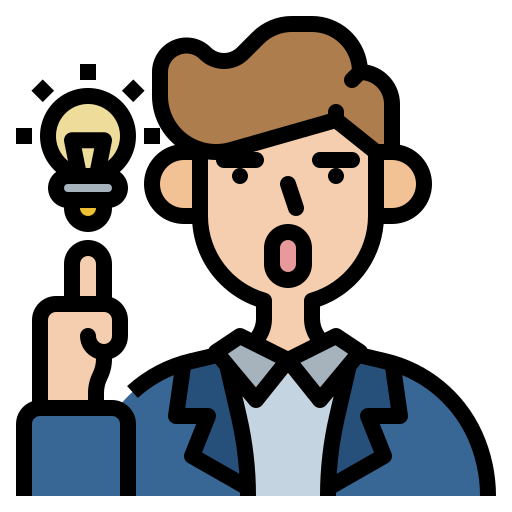 Âm thanh nghe được hình a trầm hơn so với hình b
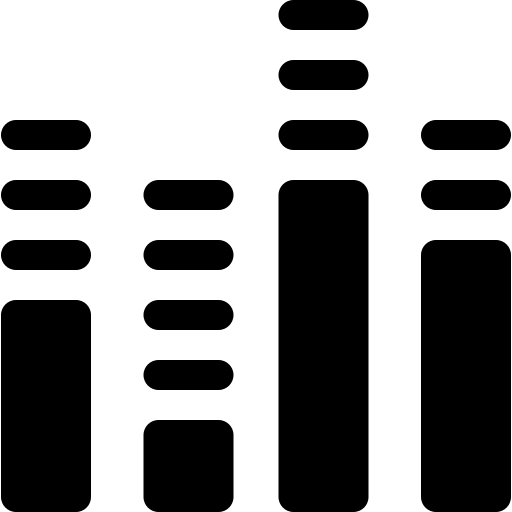 Độ cao của âm
Thí nghiệm: Tìm hiểu mối liên hệ giữa độ cao và tần số âm
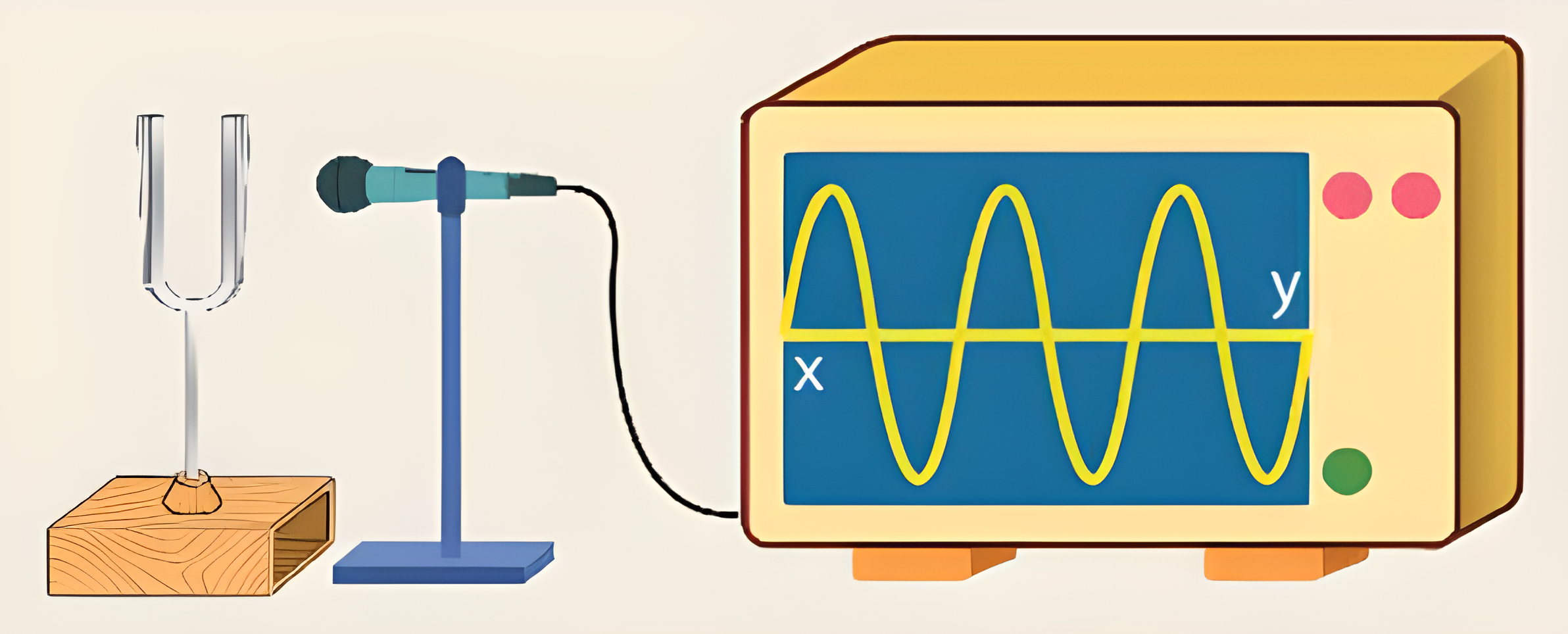 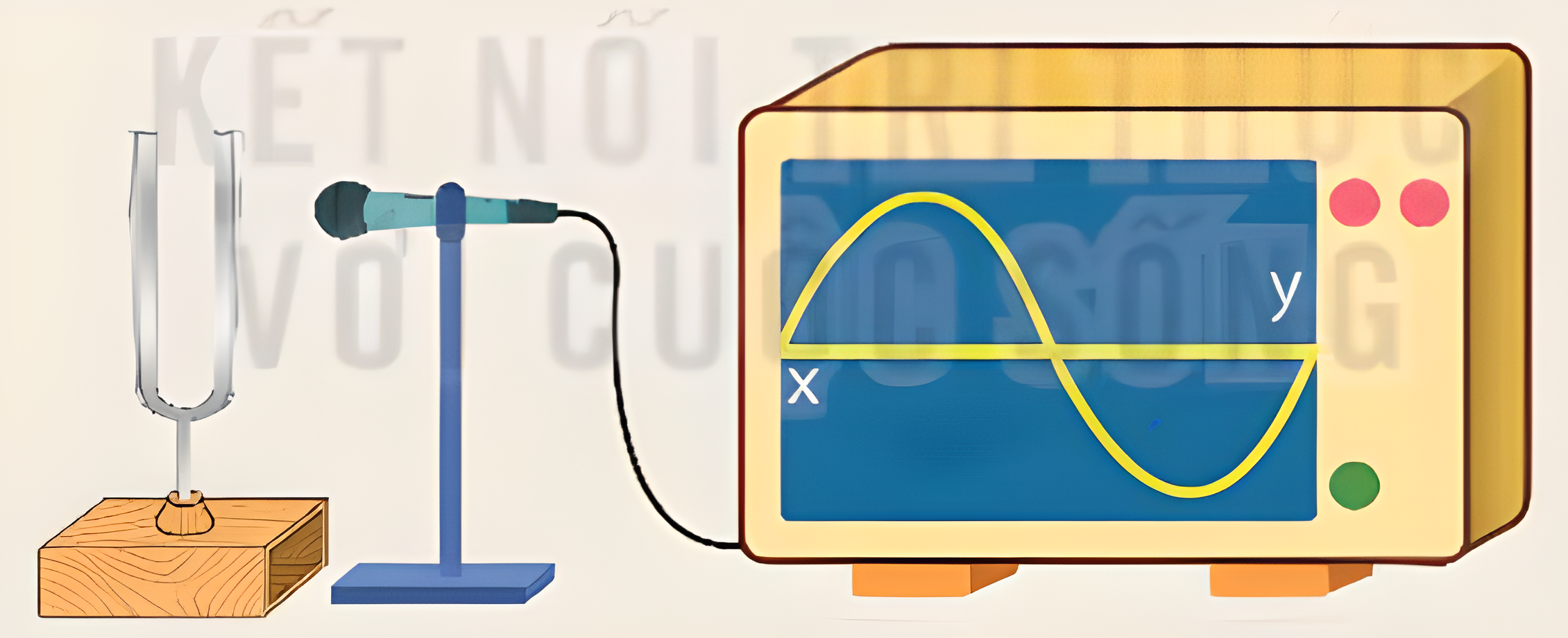 13.4 a.
13.4 b.
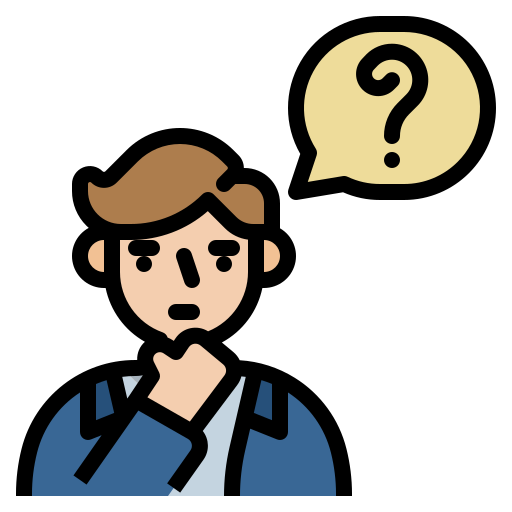 Nhận xét về mối liên hệ giữa độ cao của âm với tần số sóng âm.
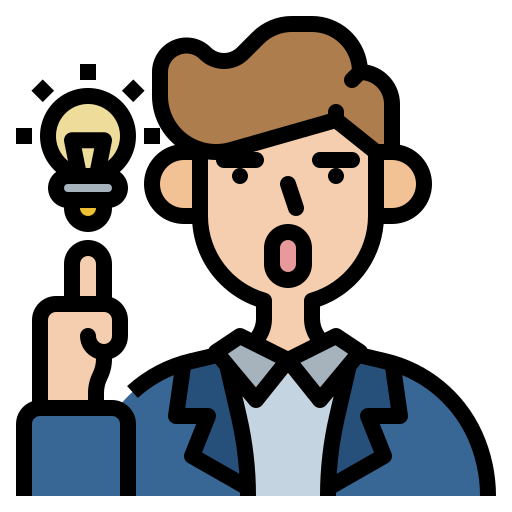 Âm phát ra càng cao (càng bổng) khi tần số âm càng lớn và ngược lại, âm phát ra càng thấp (càng trầm) khi tần số càng nhỏ.
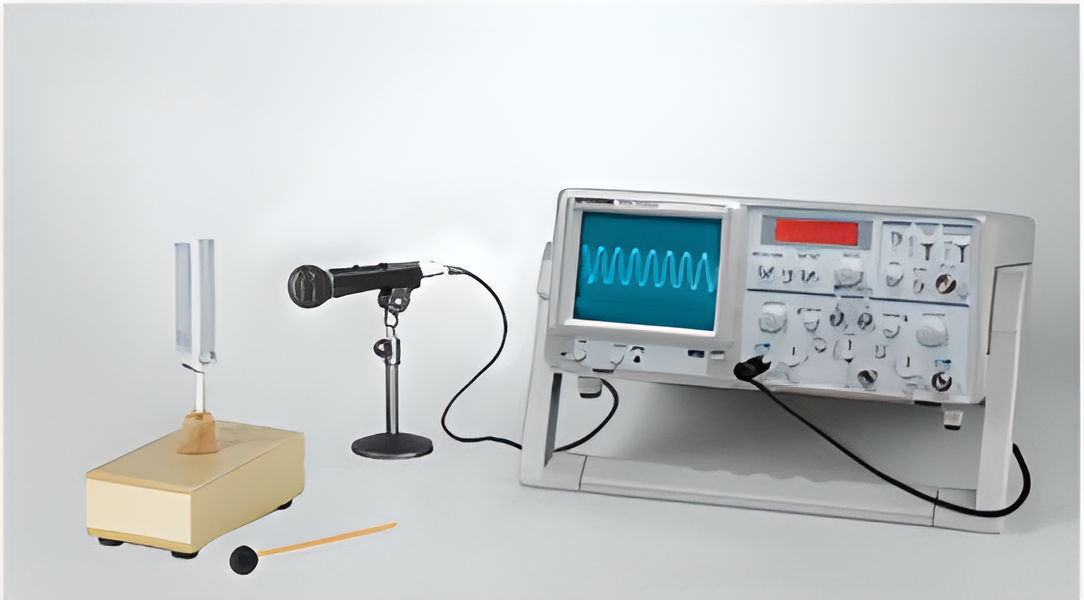 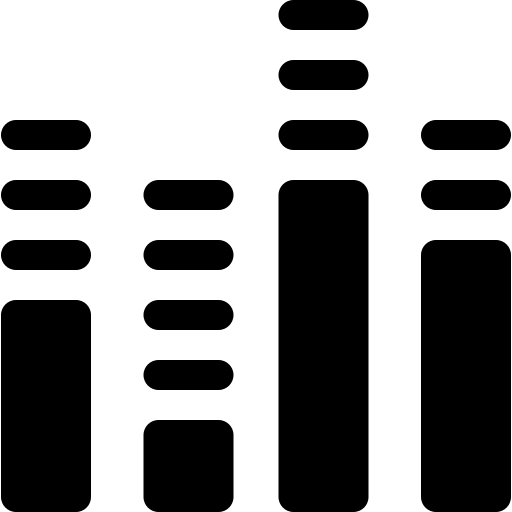 Độ cao của âm
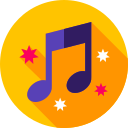 Tần số là số dao động của vật thực hiện được trong một giây.
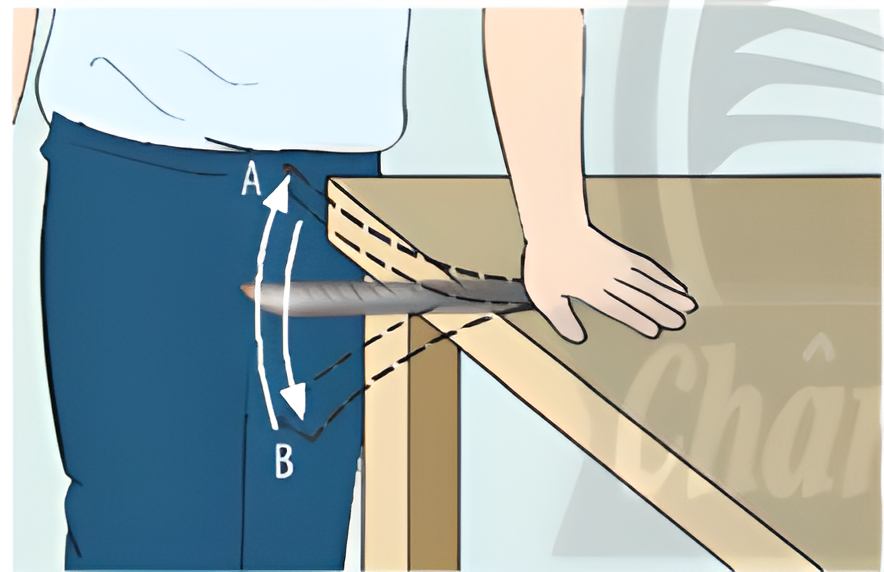 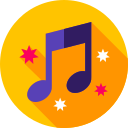 Đơn vị tần số là héc (hertz), kí hiệu là Hz
Dao động càng nhanh → Tần số âm càng lớn → Âm phát ra càng cao (càng bổng)
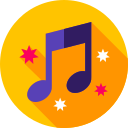 Dao động càng chậm  → Tần số âm càng nhỏ → Âm phát ra càng thấp (càng trầm)
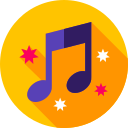 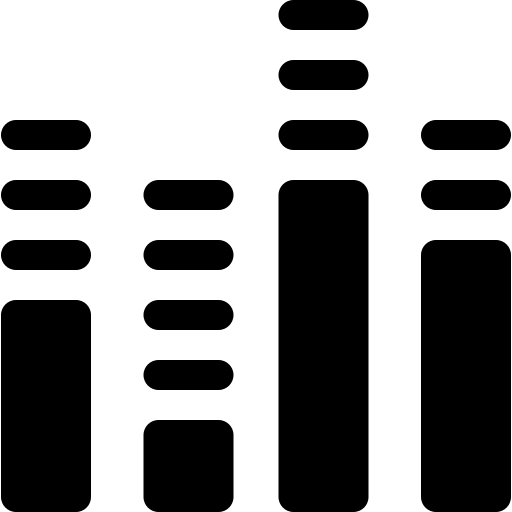 Độ cao của âm
Giọng nói của nữ giới cao hơn nam giới →  Khi nói dây thanh quản của nữ dao động nhanh hơn nam
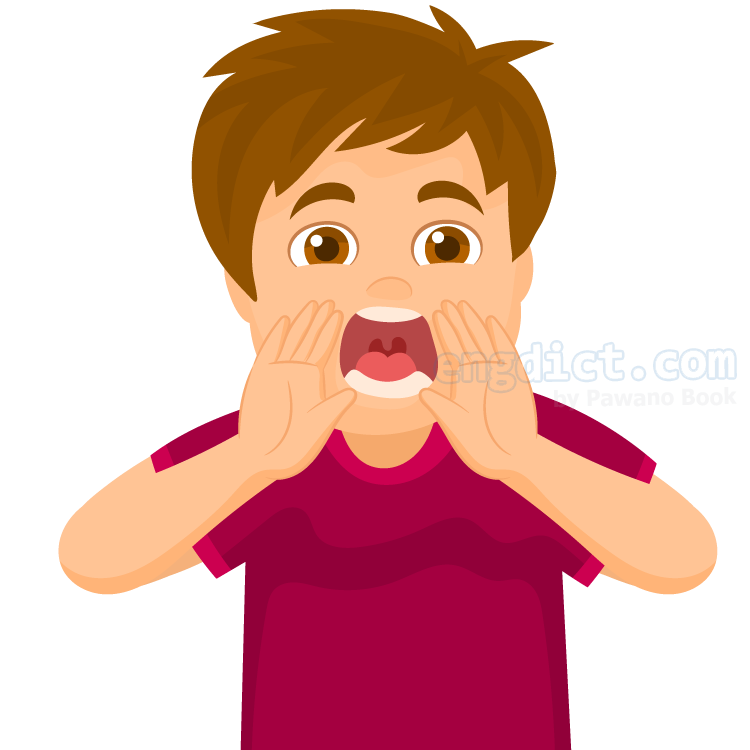 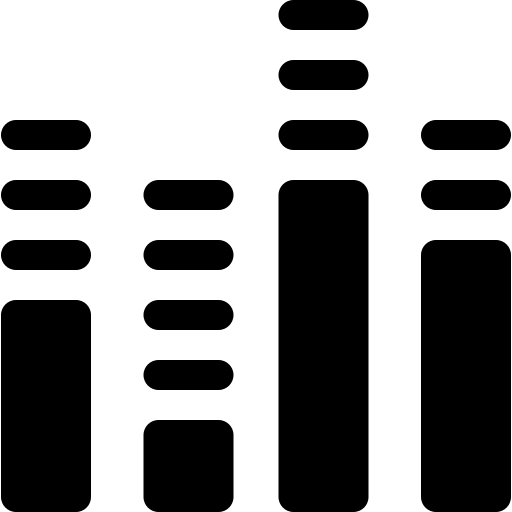 Độ cao của âm
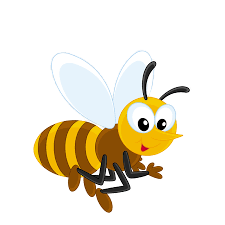 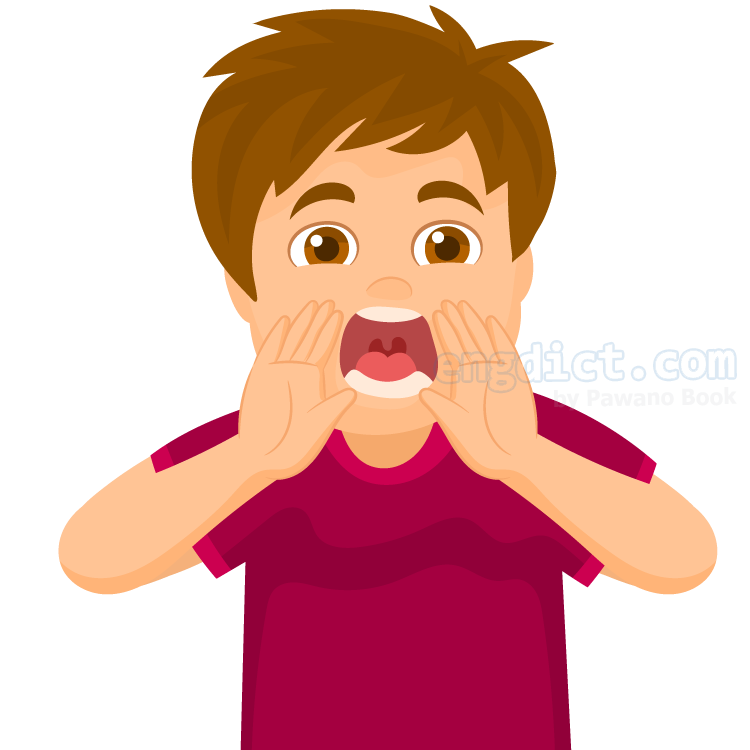 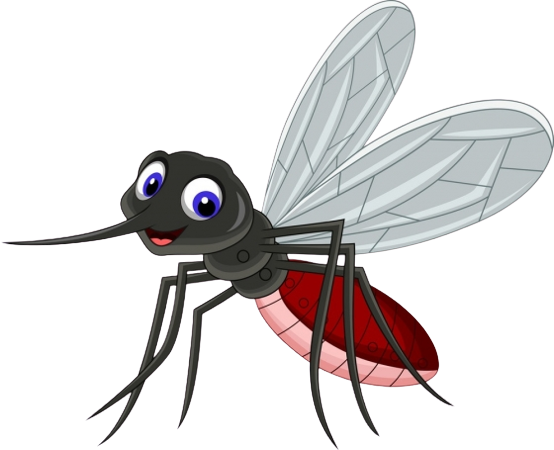 Khi hét to, kéo dài, các dây thanh quản phải dao động với biên độ lớn trong thời gian dài dẫn đến bị tổn thương, vì thế ta thường bị đau họng, giọngh nói khàn và nhỏ đi.
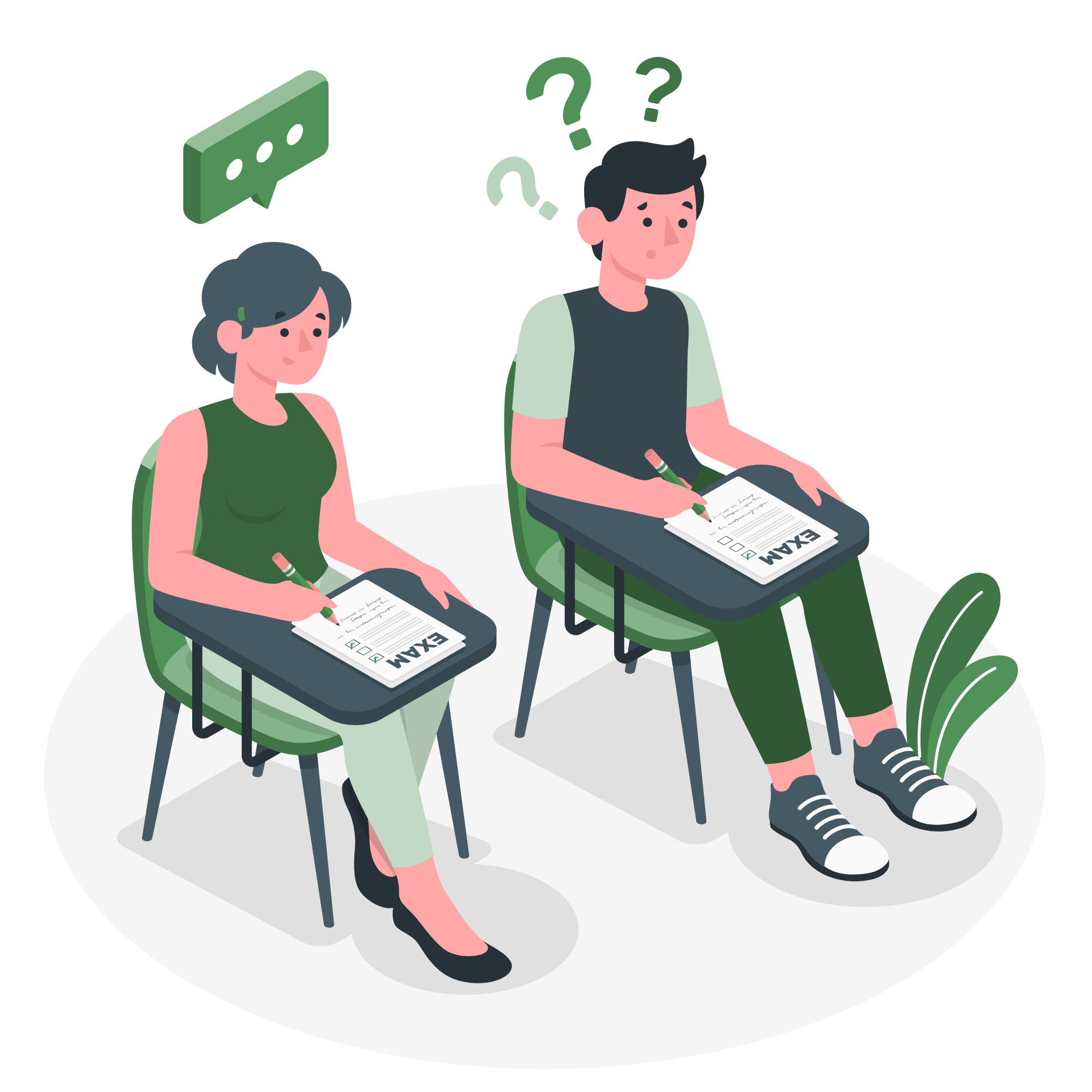 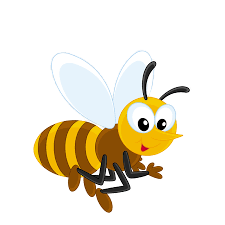 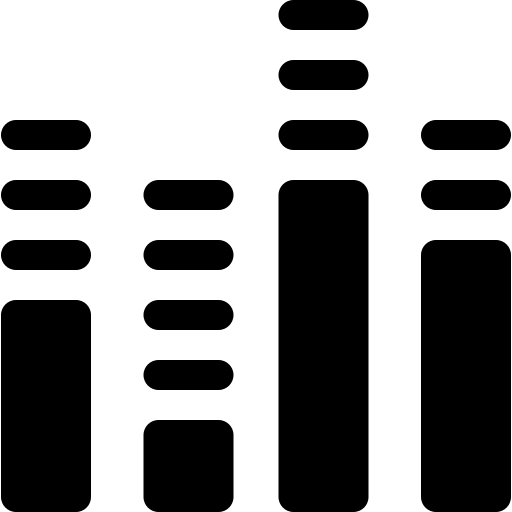 Độ cao của âm
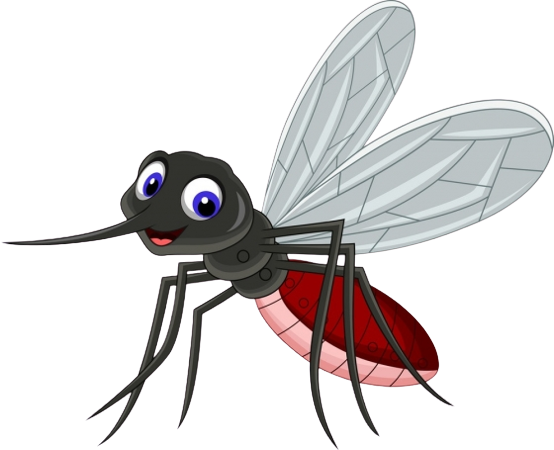 Một con muỗi khi bay vỗ cánh 3000 lần trong 5 giây và một con ong mật khi vỗ cánh 4950 lần trong 15 giây.
          a) Tính tần số dao động của cánh muỗi và cánh ong khi bay. Con nào vỗ cánh nhanh hơn?
         b) Âm phát ra khi vỗ cánh của con muỗi hay con ong cao hơn?
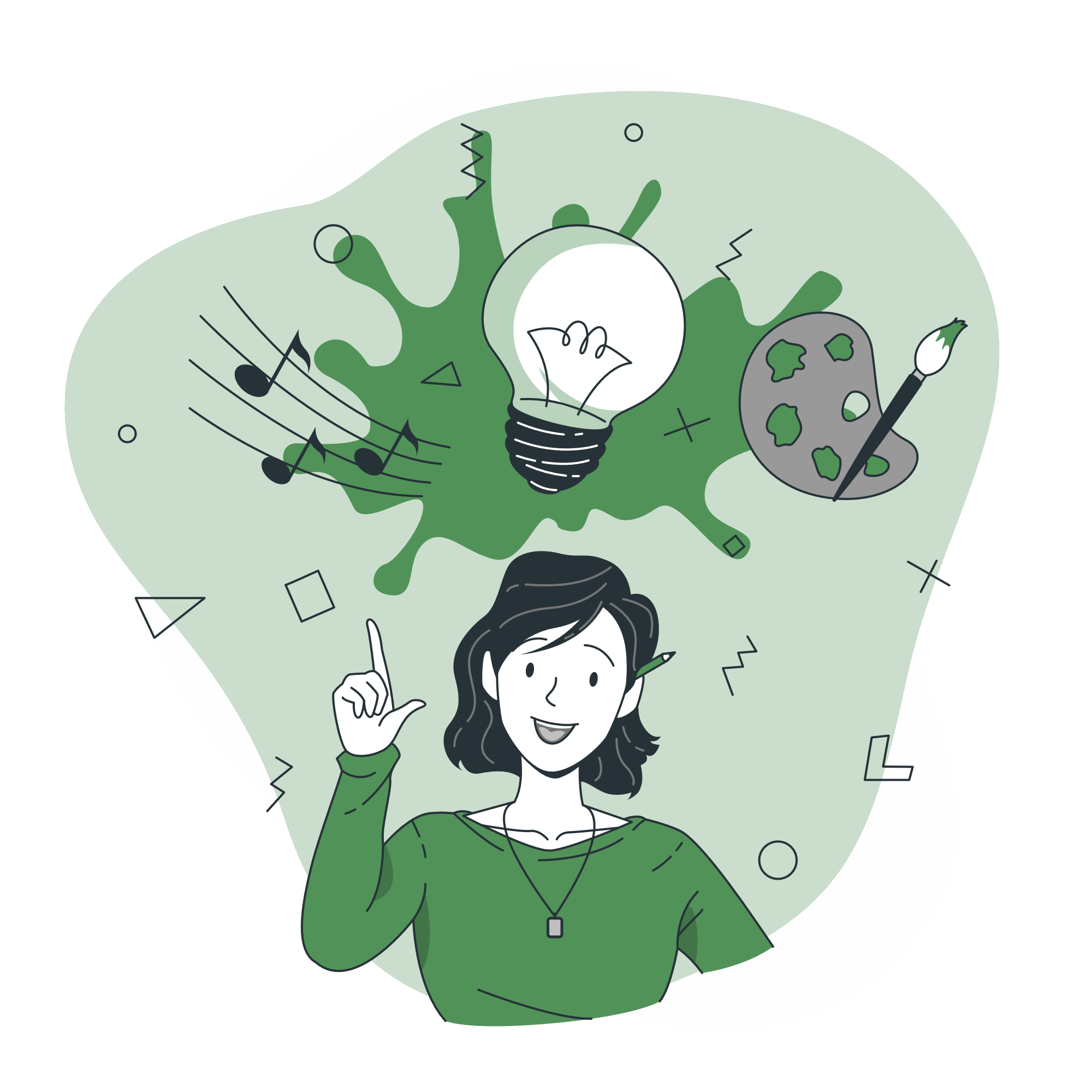 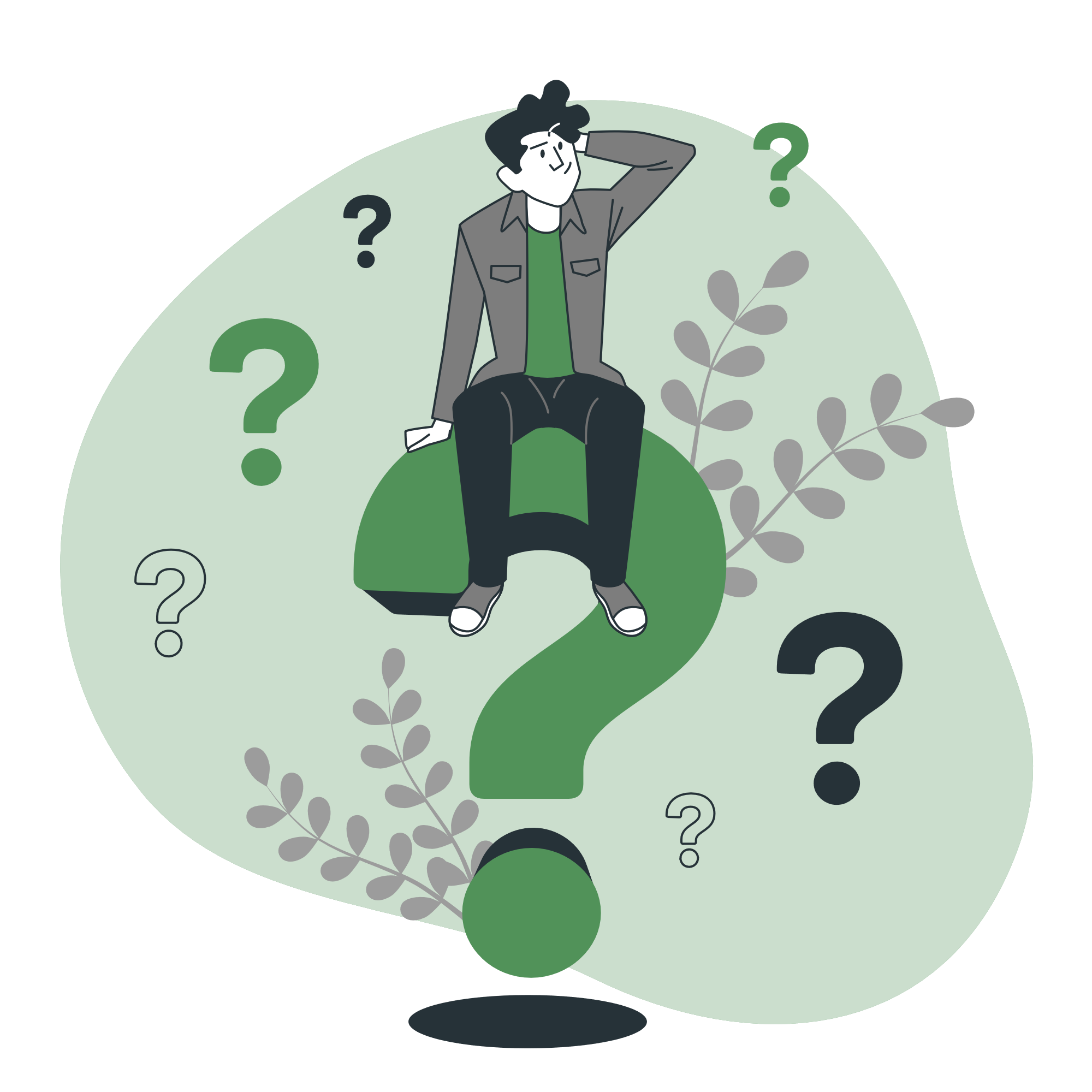 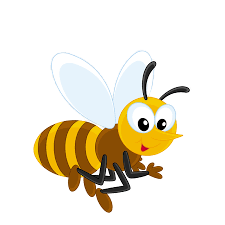 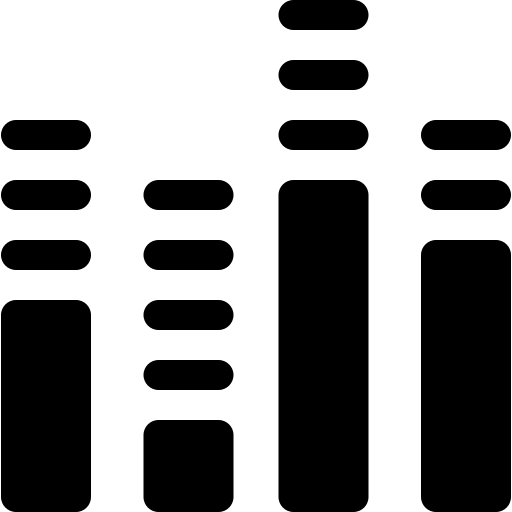 Độ cao của âm
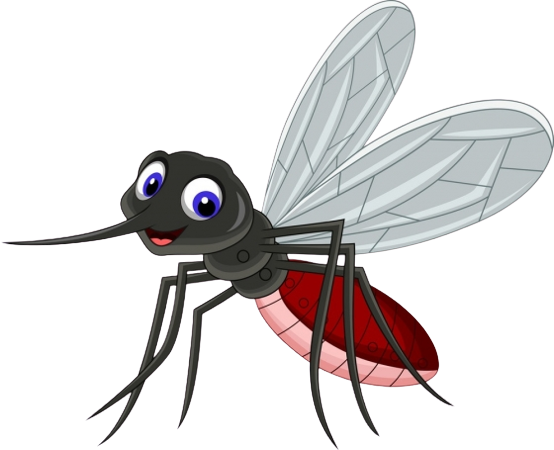 Tần số dao động của ong:
4 950 : 15 = 330 Hz
Tần số dao động của muỗi:
3 000 : 5 = 600 Hz
a) Con muỗi vỗ cánh nhanh hơn
b) Âm phát ra khi vỗ cánh của con muỗi cao hơn vì có tần số lớn hơn
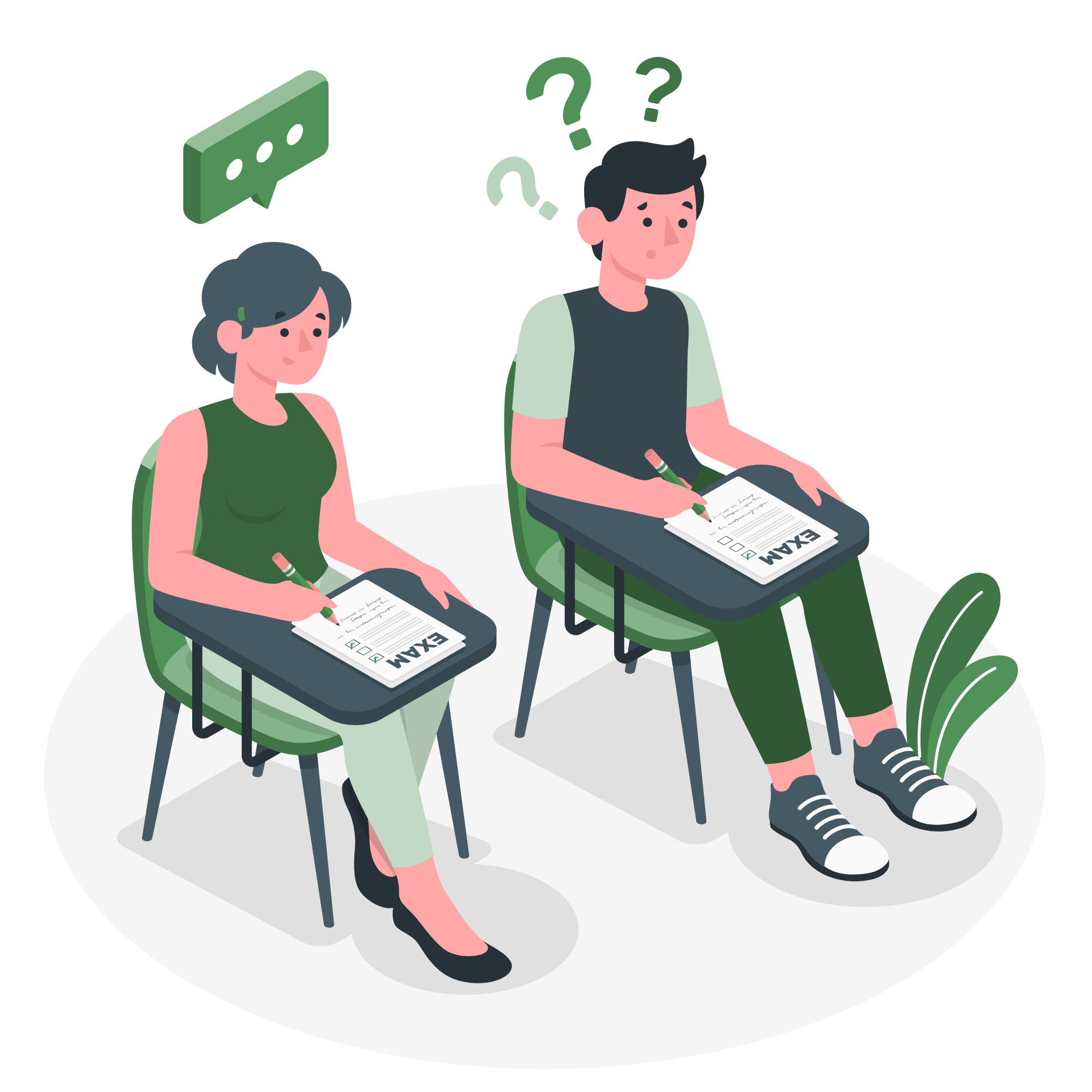 LUYỆN TẬP
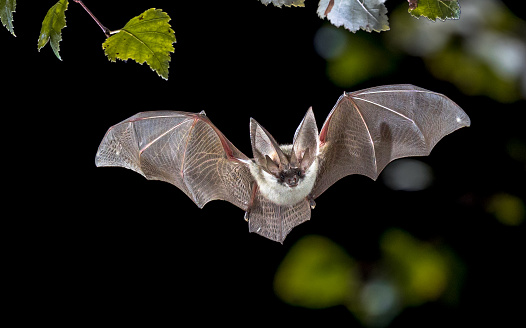 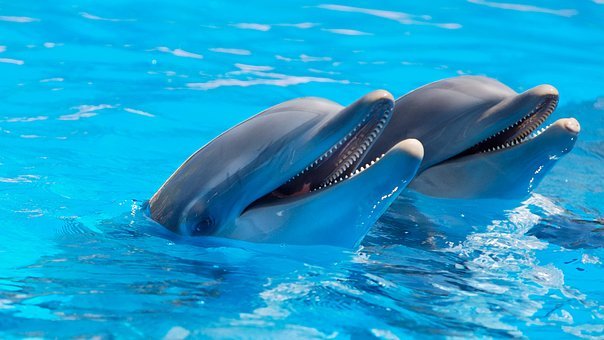 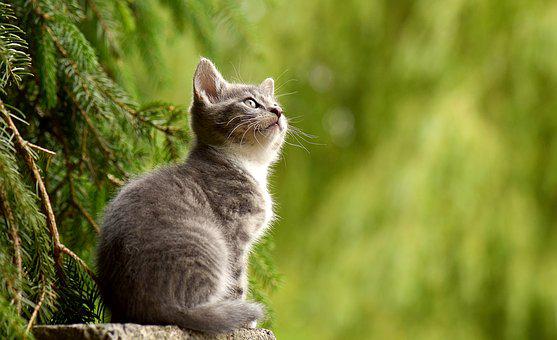 CÂU 1: Biên độ dao động của vật là:
Tốc độ dao động của vật
Vận tốc truyền dao động
B
A
D
C
Độ lệch lớn nhất khi vật dao động
Tần số dao động của vật
CÂU 2: Khi biên độ dao động càng lớn thì:
A
B
C
D
Âm phát ra càng to
Âm càng trầm
Âm càng bổng
Âm phát ra càng nhỏ
CÂU 3: Khi gõ trống, để có âm lớn phát ra ta phải:
A
Gõ mạnh vào mặt trống
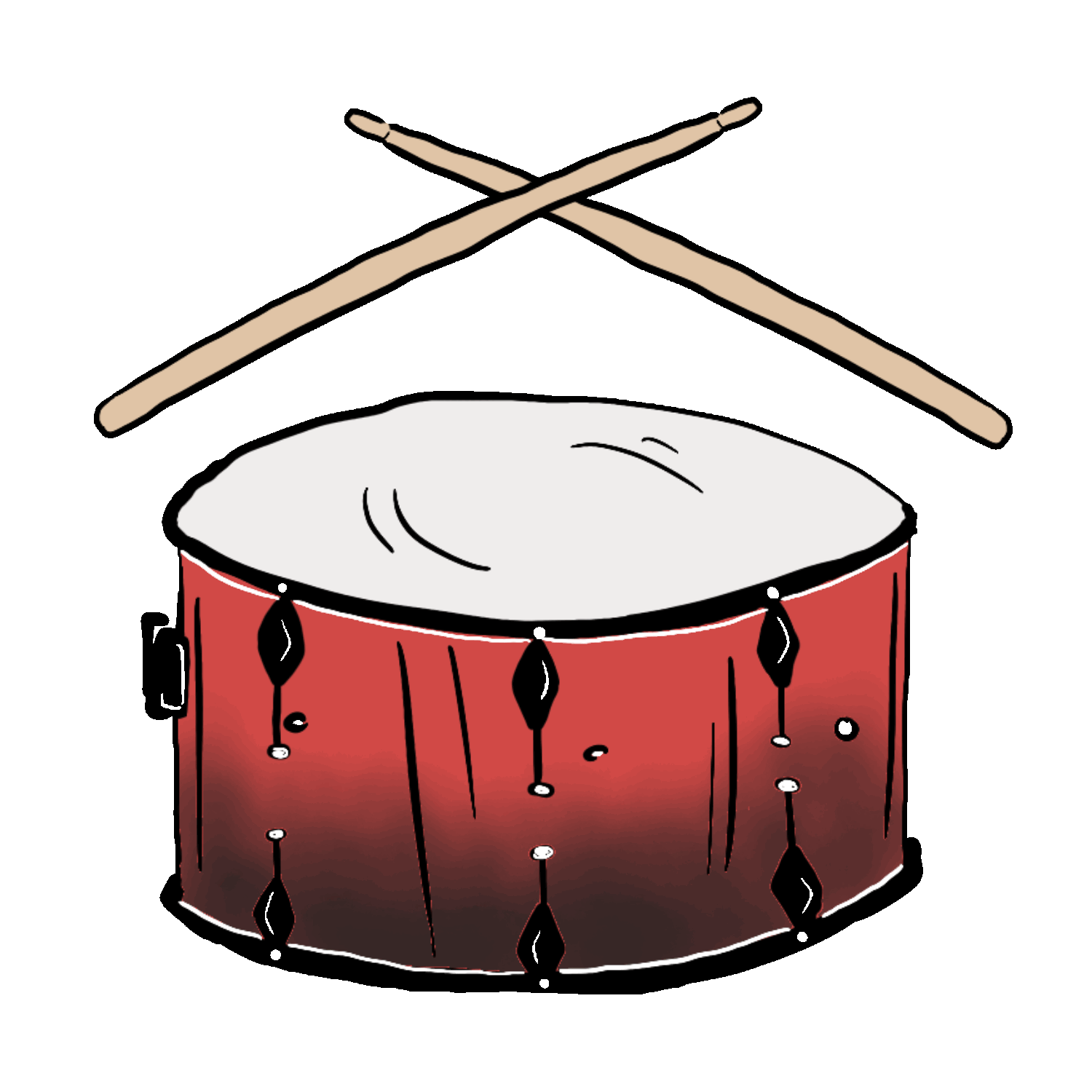 B
Gõ chậm rãi và đều vào trống
c
Chọn rùi trống chắc, khỏe
D
Gõ nhanh và đều
CÂU 4: Tần số là:
Khoảng thời gian vật thực hiện được một dao động
A
B
Số dao động trong một phút
Khoảng thời gian vật thực hiện được 60 dao động
c
Số dao động trong một giây
D
CÂU 5: Dao động càng nhanh thì tần số dao động:
A. Không thay đổi
B. Càng lớn
C. Càng nhỉ
D. Không xác định được
CÂU 6: Để thay đổi độ to của tiếng đàn, người nghệ sĩ chơi đàn guitar thường thực hiện các thao tác như thế nào? Giải thích?
Gảy dây đàn càng mạnh, biên độ dao động càng lớn, tiếng đàn phát ra sẽ càng to.
Gảy dây đàn càng nhẹ, biên độ dao động càng nhỏ, tiếng đàn phát ra sẽ càng nhỏ.
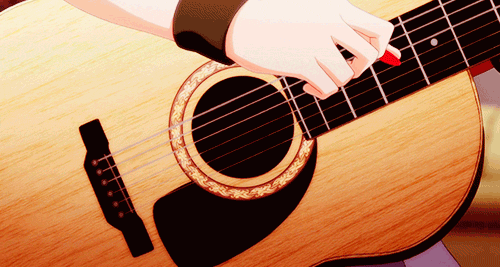 CÂU 7: Đơn vị của tần số là:
B
Héc (Hz)
A
Ki-lô-mét (km)
C
D
Giờ (h)
Mét trên giây( (m/s)
CÂU 8: Trong 20 giây, một lá thép thực hiện được 5000 dao động. Tần số dao động của lá thép có giá trị là:
20Hz
C
5000Hz
A
B
D
10000Hz
250Hz
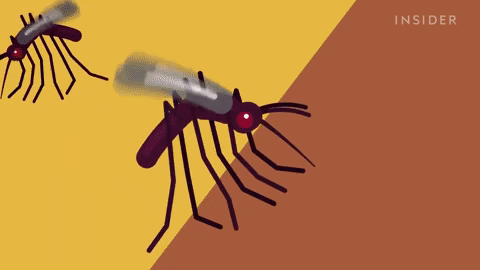 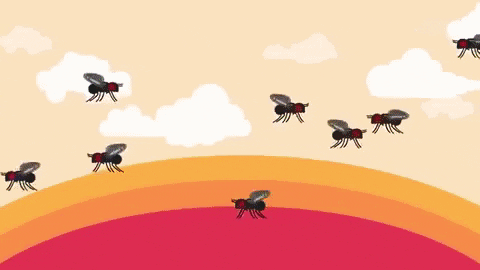 CÂU 9: Tần số vỗ cánh của ruồi đen khi bay vào khoảng 350 Hz, của muỗi vào khoảng 600 Hz. Âm thanh phát ra khi bay của ruồi đen hay của muỗi nghe bổng hơn? Vì sao?
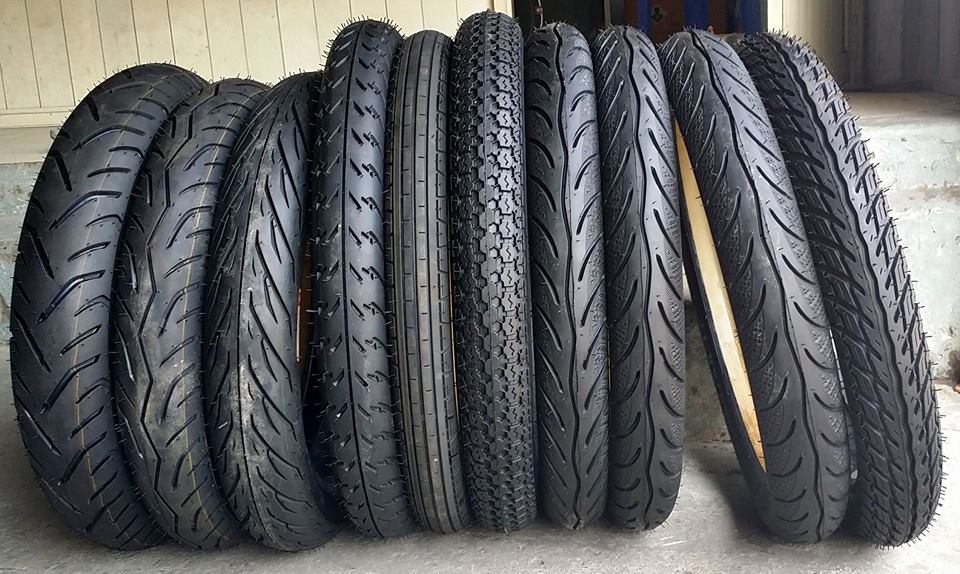 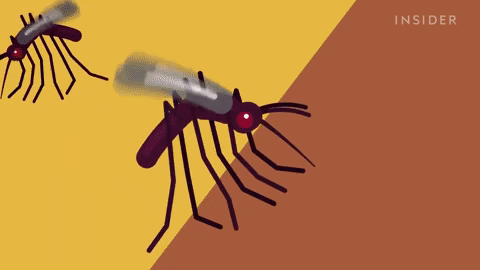 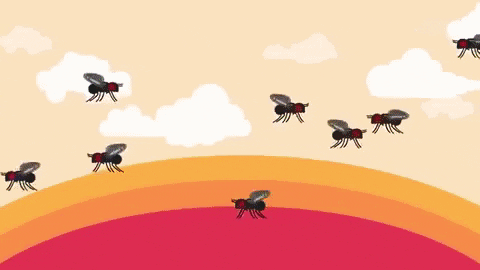 Âm thanh phát ra khi bay của muỗi nghe bổng hơn vì tần số vỗ cánh của muỗi lớn hơn của ruồi đen.
CÂU 10: Tại sao khi kiểm tra nhanh lốp xe máy hay ô tô đã căng hay chưa, người ta thường dùng vật cứng hay lấy tay búng vào bên cạnh của lốp xe?
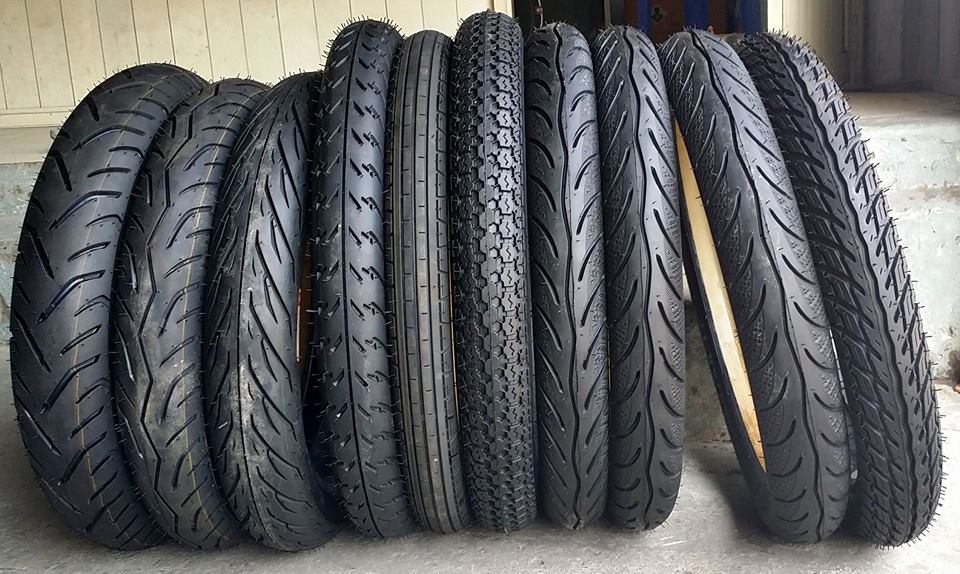 Khi kiểm tra lốp xe máy, ô tô đã bơm đủ căng chưa, người ta thường dùng vật cứng gõ vào lốp xe. Vì khi gõ vào lốp xem làm lốp xe dao động phát ra âm: Khi lốp xe căng sẽ phát ra tiếng “bong bong” do tần số dao động cao hơn, âm bổng hơn. Khi lốp xe non, sẽ phát ra tiếng “bịch bịch” do tần số dao động thấp hơn, âm trầm hơn.
THANK YOU
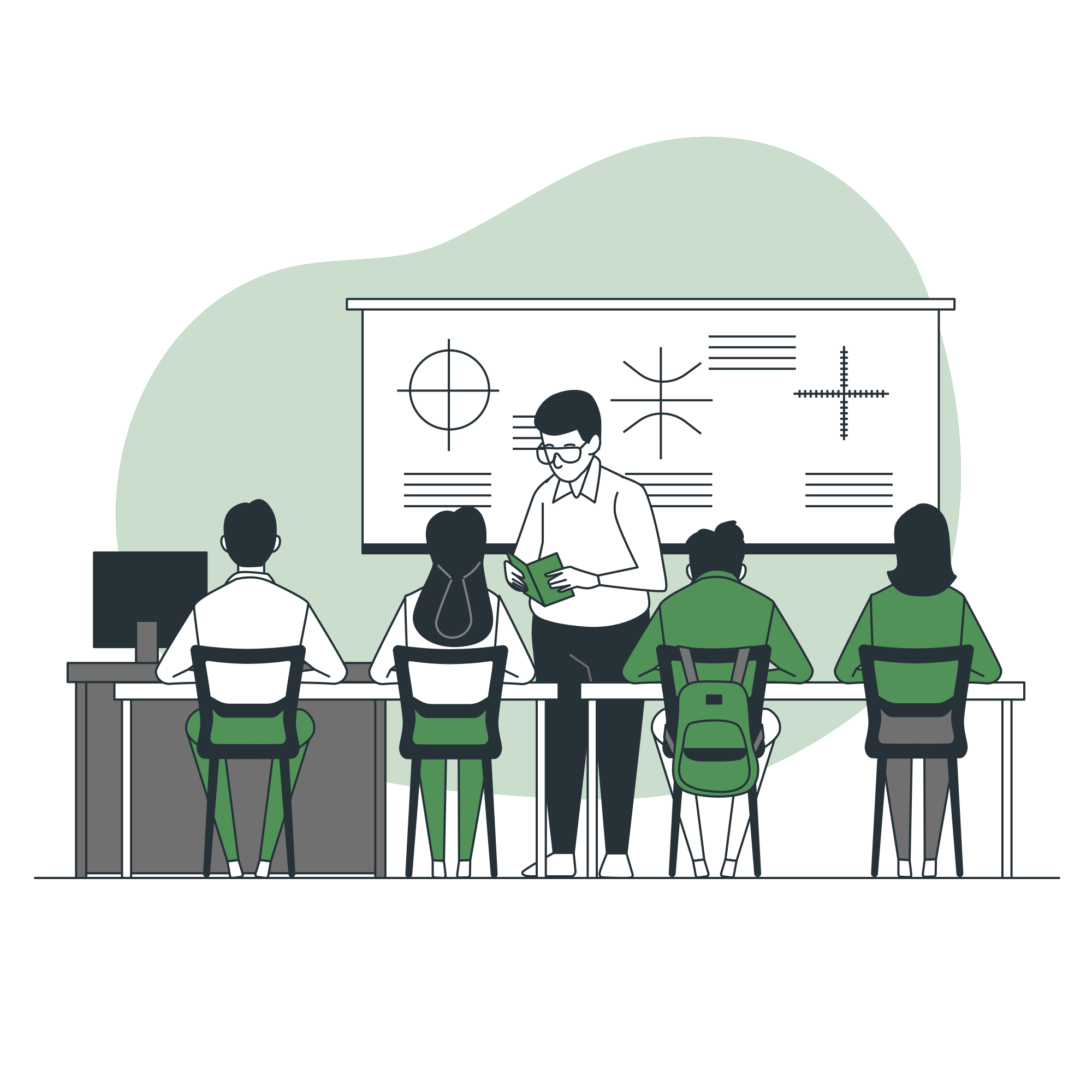 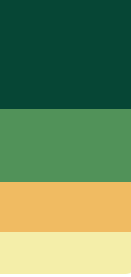